生活實踐團體自學成果發表
國三課程
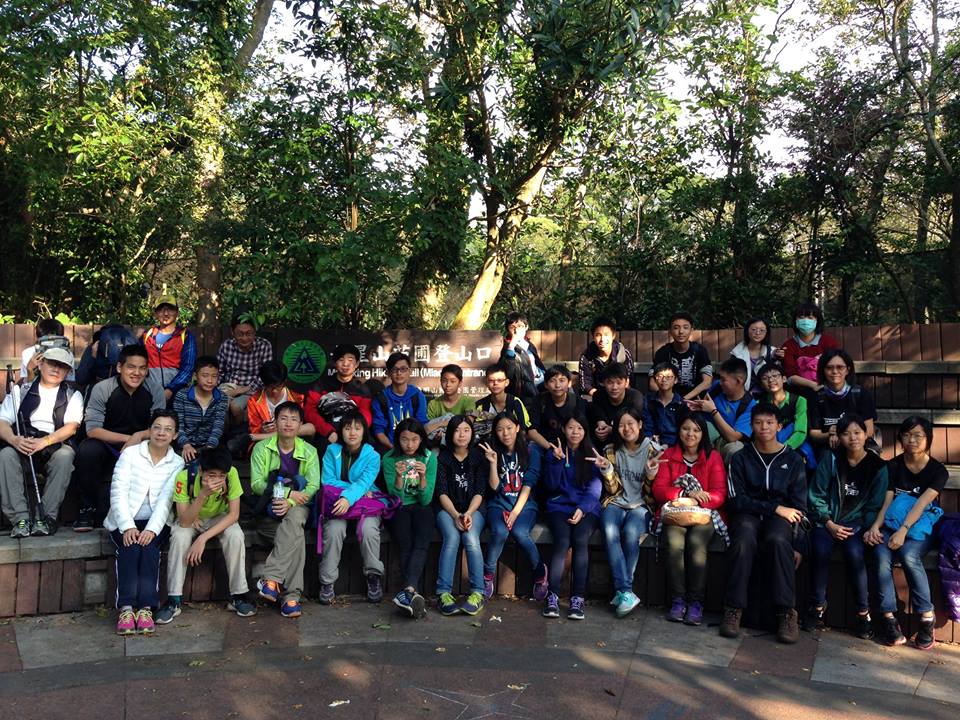 必修課程
主題課程
選修、社團
必修課程
數學(統計入門)
基本電路
Xmind
Prezi
英文
職涯分享
電影欣賞:老鷹想飛
面山教育與登山健行
主題備課
分組行動學習
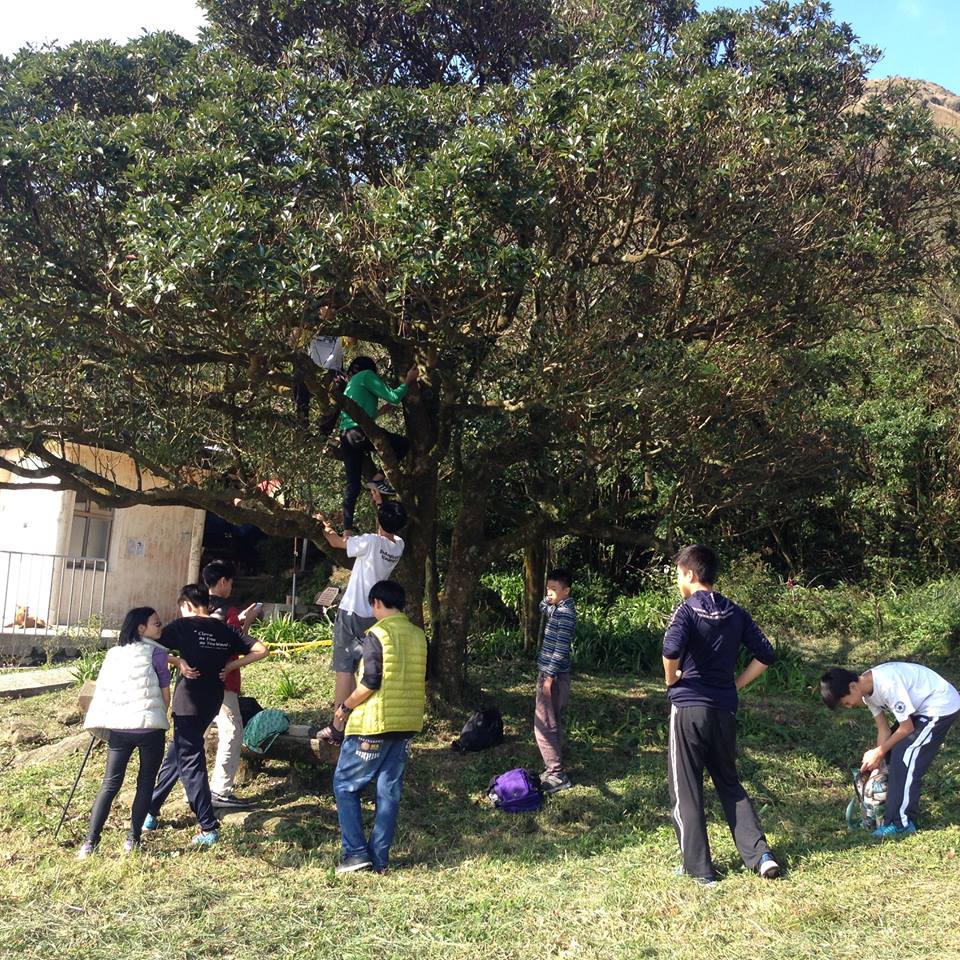 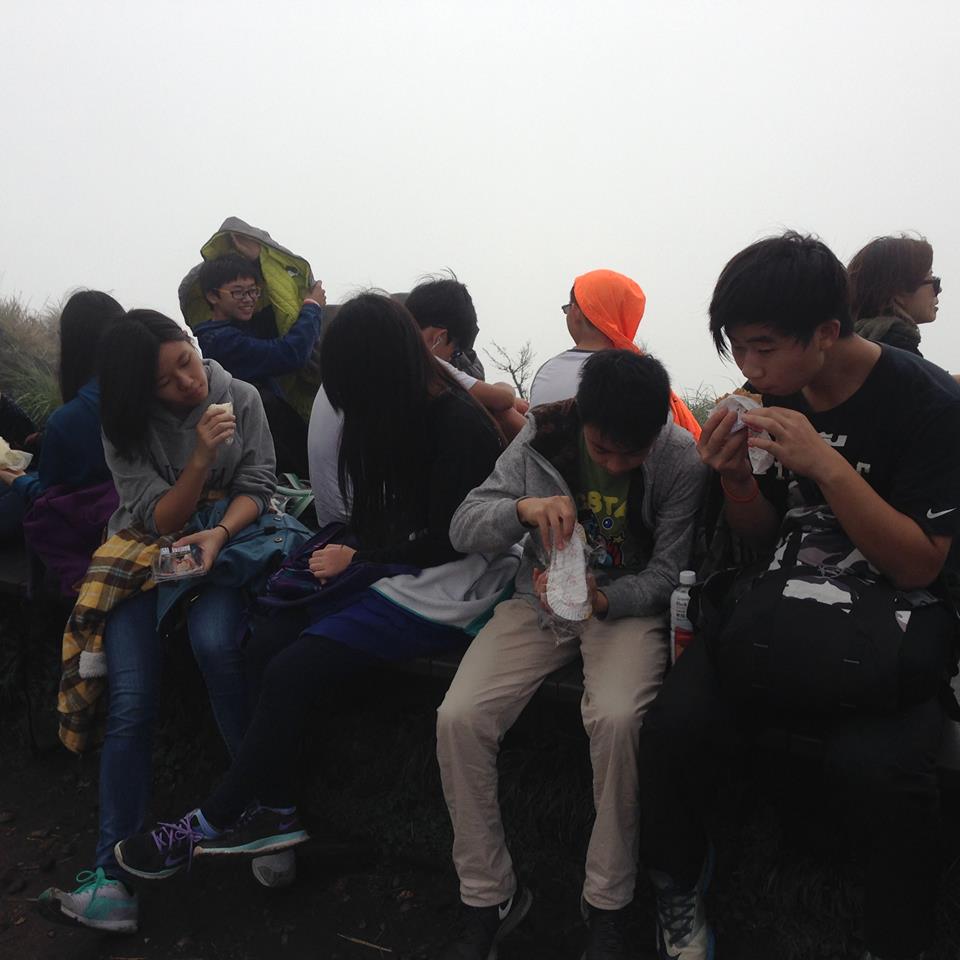 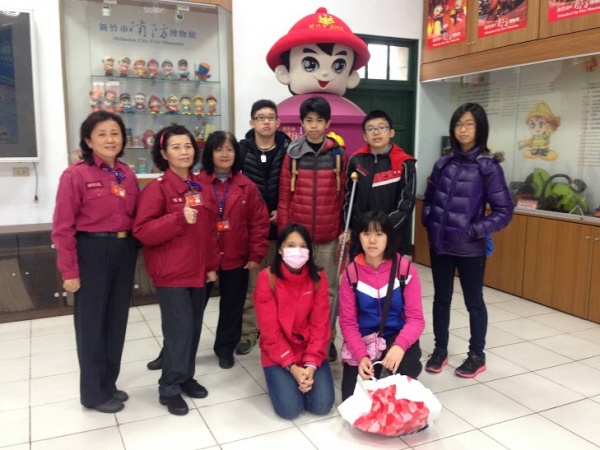 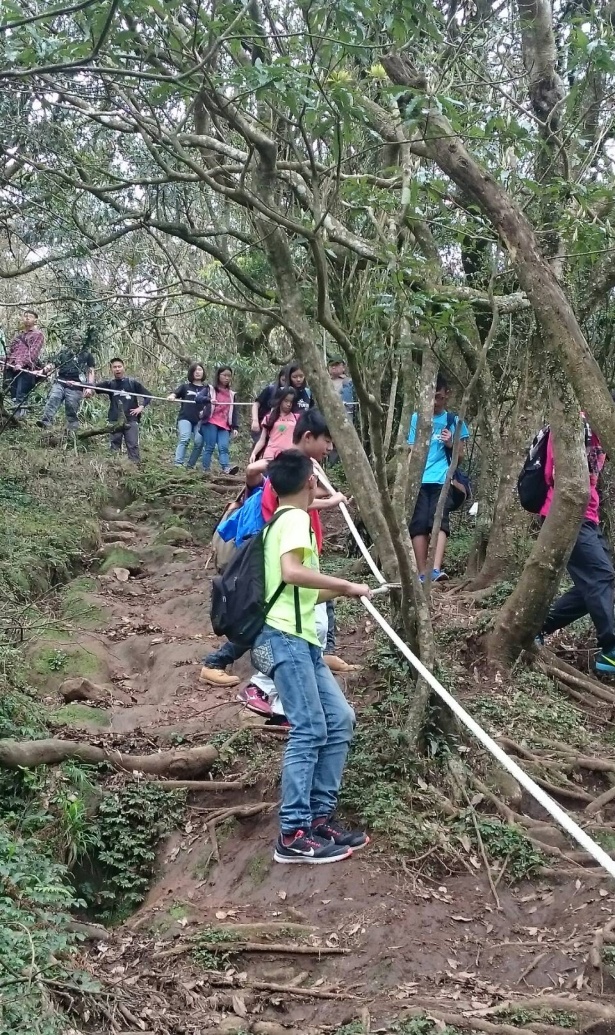 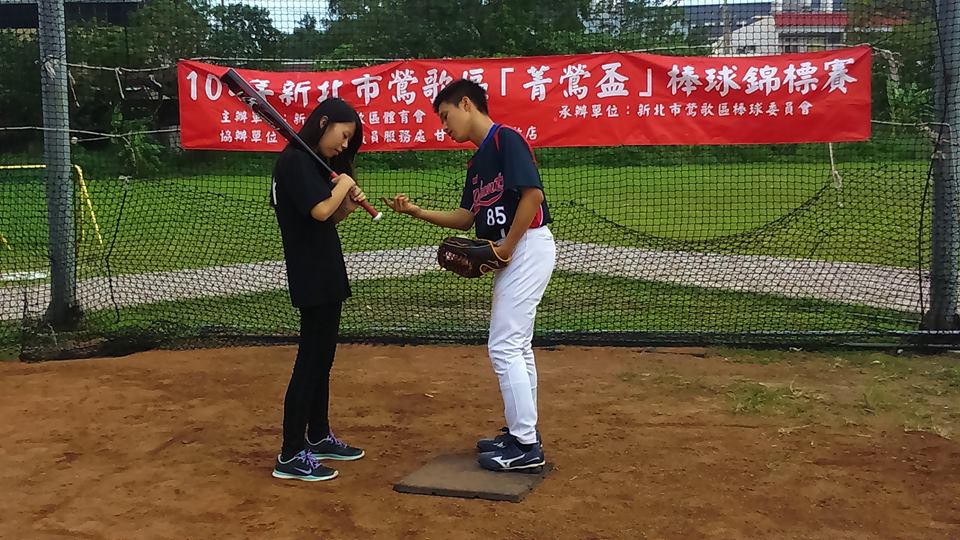 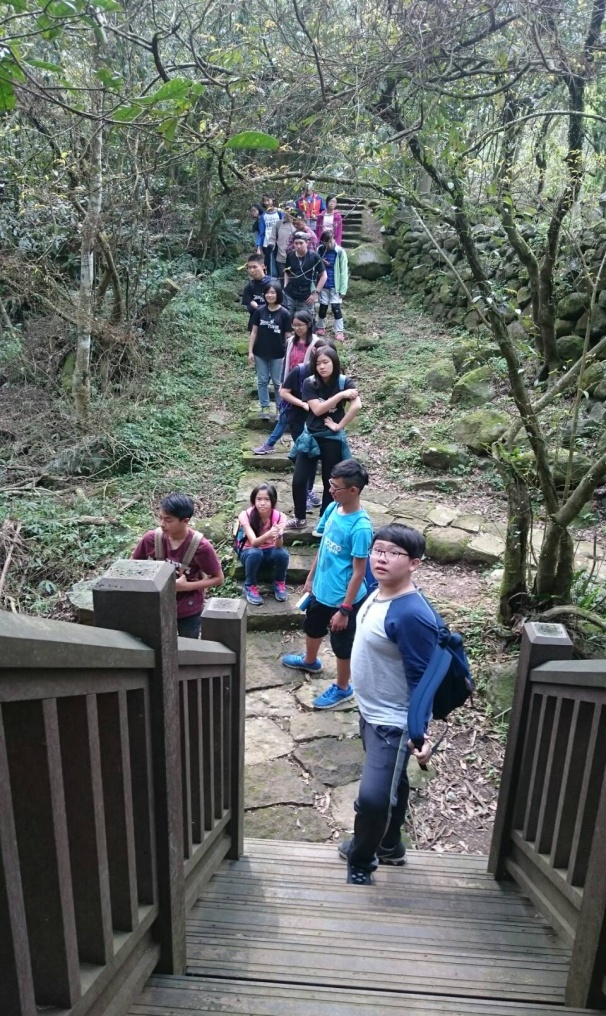 主題課程
百品報告
書籍出版
參與新埔校慶
均優學習埨談行政服務
真心好話大冒險
協力造屋
性教育
腳踏車六百公里
世界和平游戲
OST
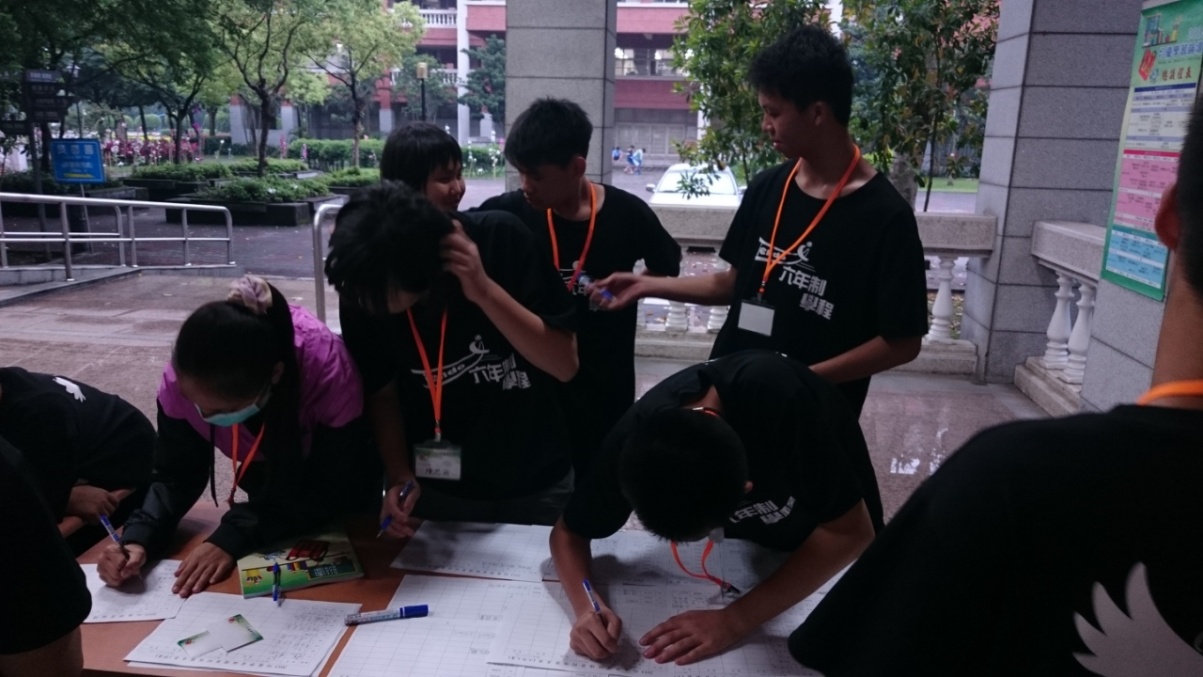 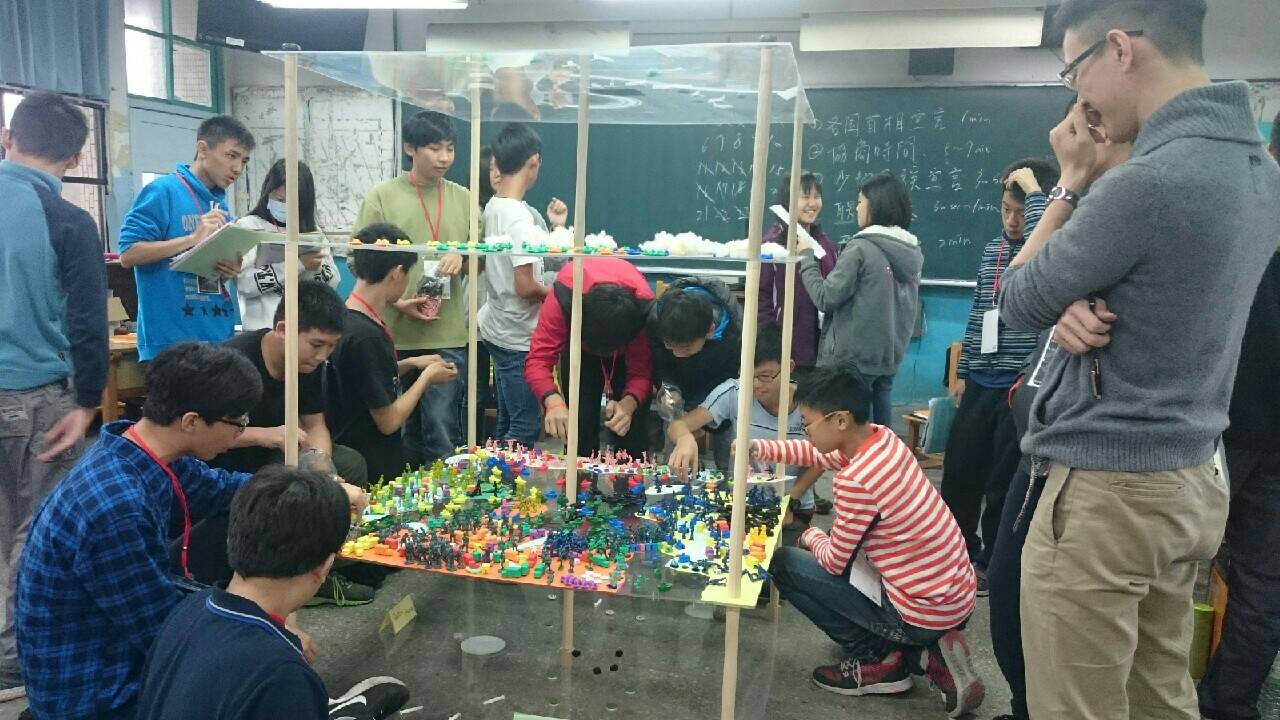 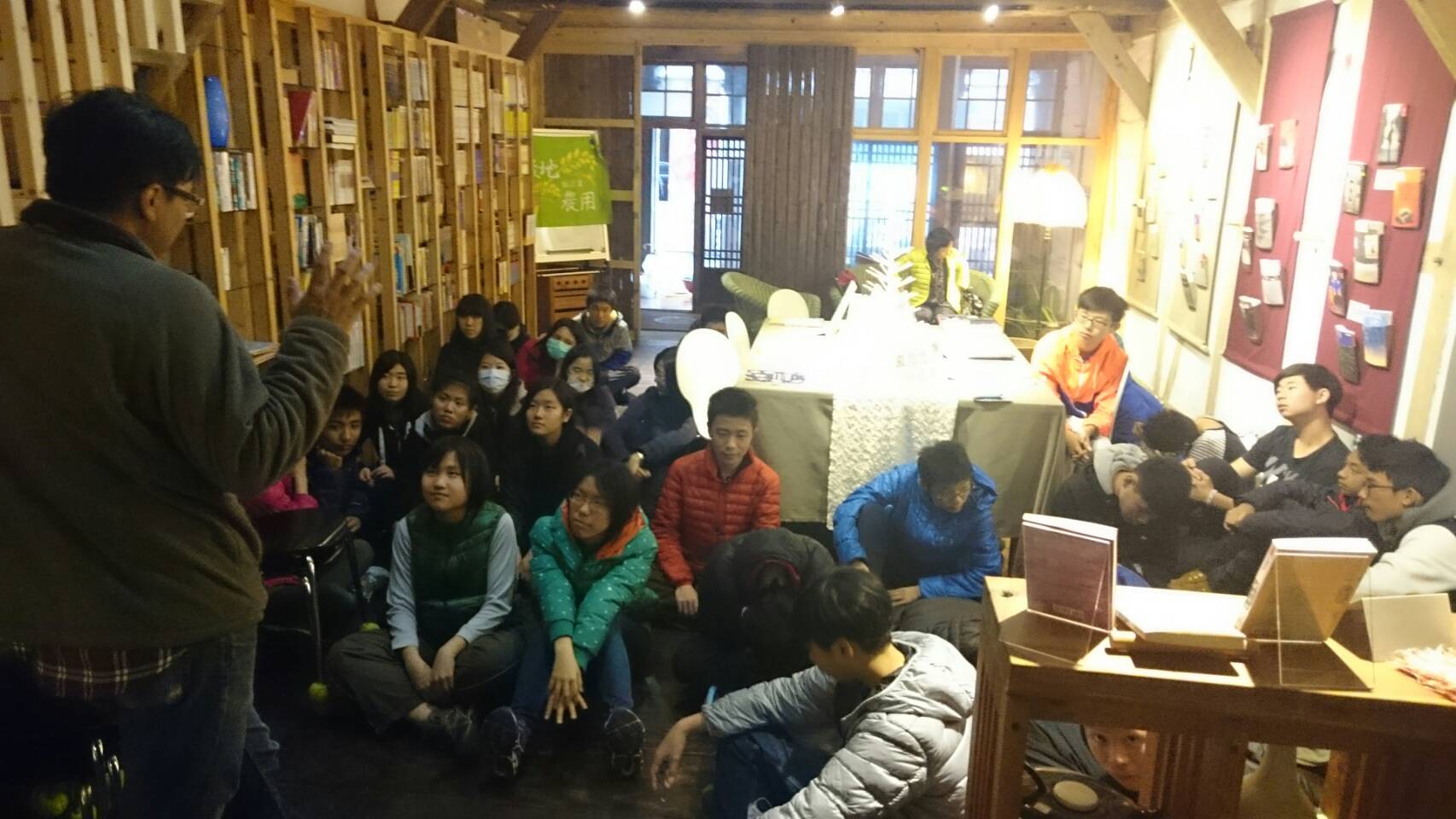 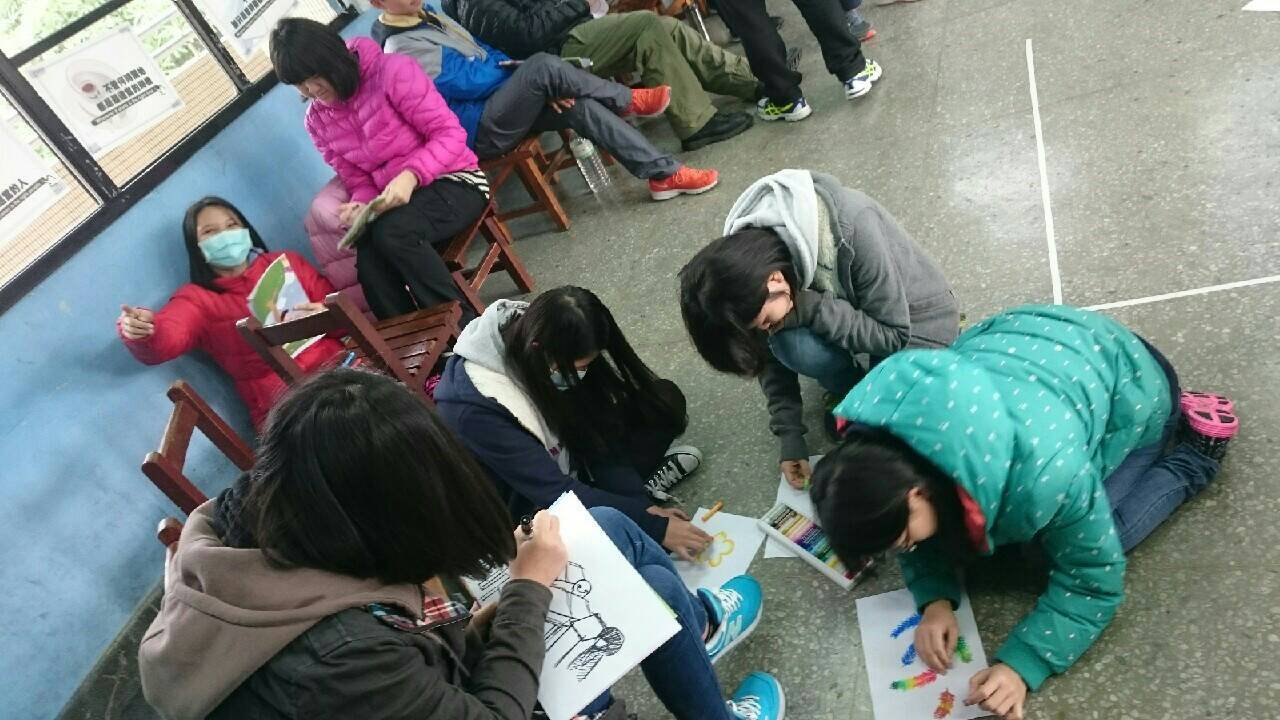 選修、社團
自然科學
資訊
戶外體育
農耕與烹飪
手作藝術
語言(未列入簡報)
社會(未列入簡報)
自然科學組
自然科學概論(一)
課程目標：
對物質科學、生命科學、天文與地球科學三大領域進行基本介紹。 
上課方式：
講解、實作、影片、參訪、科幻小說或科幻電影討論
產出：
科學影片翻譯、規劃參訪行程、科幻小說閱讀閱讀報告、專題報告
自然科學概論(二)
閱讀科幻小說:
奈米獵殺(邁克．克萊頓)
愛因斯坦赤道(劉慈欣著)
報告:
Reading 的四個方向
R1(Report 報告)
R2(Reaction 反應)
R3(Relation 連結)
R4(Rebuild 重建)
自然科學概論(三)
動手做:
製作碳60模型
綠光雙狹縫實驗(量子力學)
碳酸氫鈉加醋酸(火山噴發實驗)
撲克牌實驗(偶然與必然)
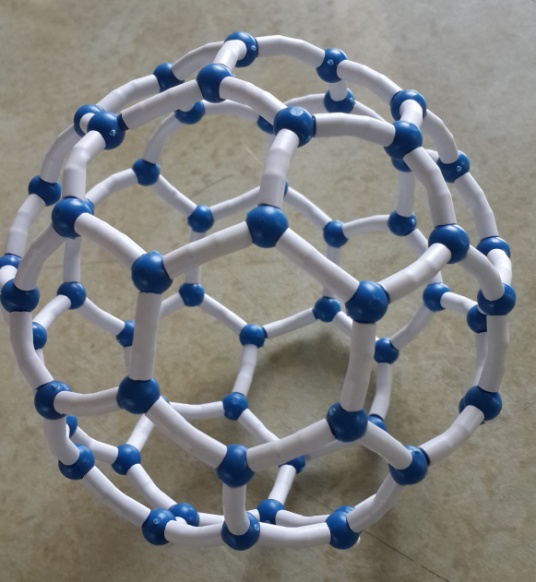 量子力學(一)
粒子／波二元性
目前所知道的一切基本粒子，包括夸克、輕子、光子都有粒子/波二元性。
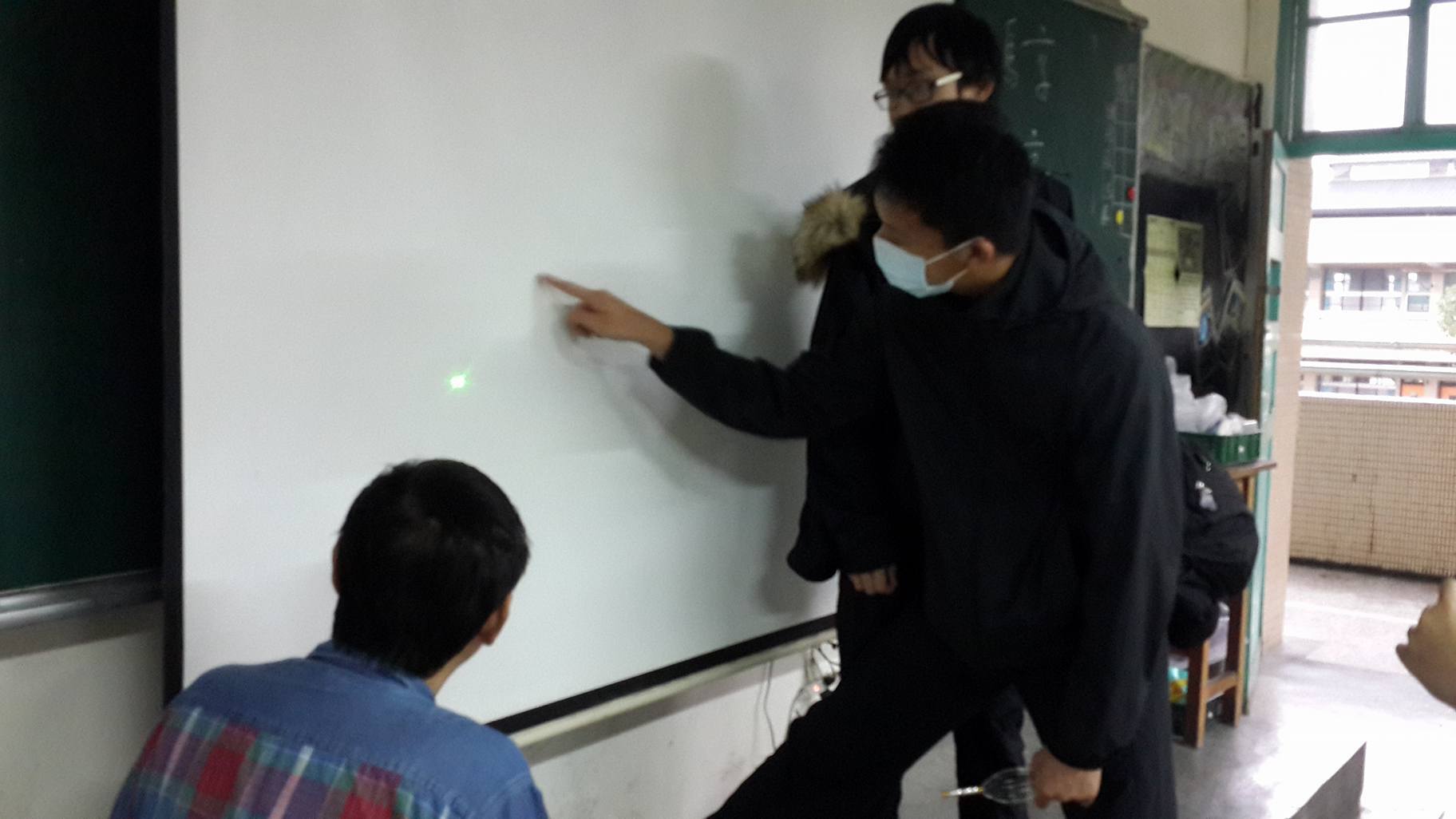 量子力學(二)
雙狹縫實驗
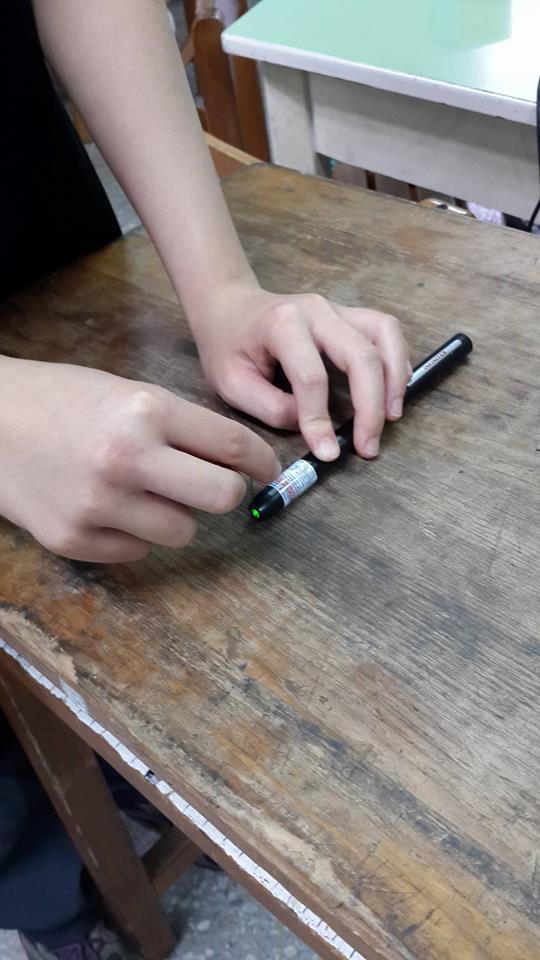 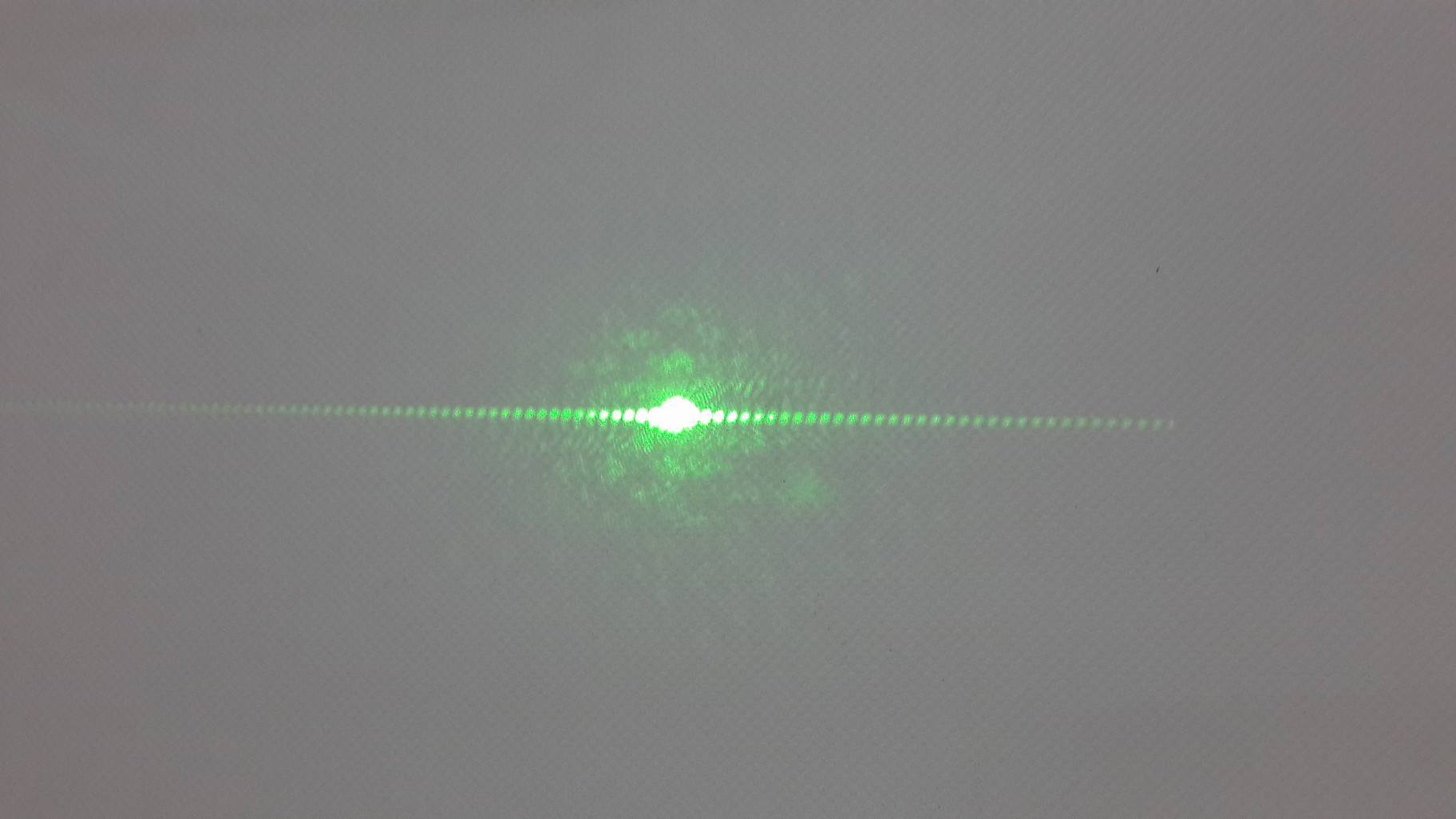 量子力學(三)
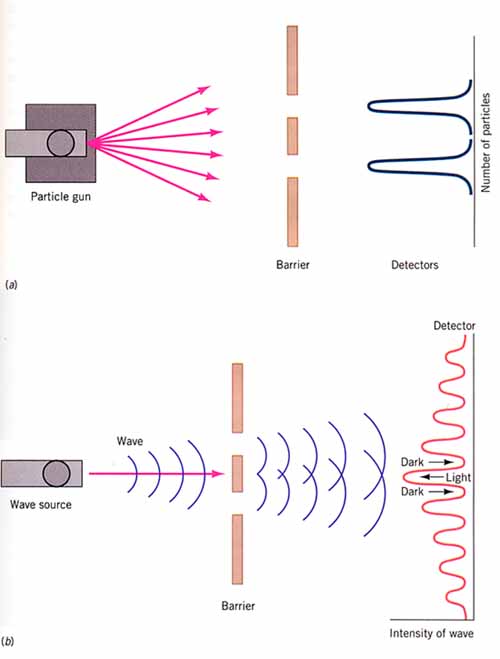 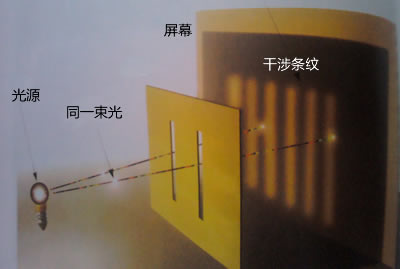 量子力學(四)
粒子不是由一個位置移到另一個位置，而是同時在多個位置，或說在此處且在他處。
電子、光子的軌跡是根本就不存在，並不是我們沒有能力去觀測到而已。
對粒子的追縱觀測會使被觀測對象產生機率波的波函數塌縮，出現確定的位置，不再遵守波函數及態疊加原理。

「是不是只有當你在看它的時候，月亮才在那兒呢？」
進階數學及科學
課程目標
課程目標
依同學的主題選擇，介紹該主題「底層」的數學與科學原理。
補充本班數學與科學課程需要加深加廣的部分。
上課內容(一)
PhET
平面向量及其計算
相關的向量繪圖技能
函式
標準圓、sin、cos、波
極限
微積分
相對論時空
上課內容(二)
查出壓力公式、密度公式、浮力公式、查出半衰期公式、查出萬有引力公式，圓週運動公式(向心加速度、圓週半徑、切線速度三者關係)
熟記並在紙上說明五條指數律
標準圓的方程式為 x2+y2=1，請在 google 圖形計算機上畫出標準圓。
直角座標系(笛卡兒座標系)
方程式與圖形一次方程式~n次方程式
圖形計算機(一)
為了能夠更方便的學習，除了紙本計算以外也透過PHP程式，以網頁作為平台製作圖形計算機。
圖形計算機能夠利用PHP中的函式，計算出半徑為1的標準圓中任意圓心角正弦、餘弦的值。
不過還是存在著一些瑕疵：例如數值在特定角度下會出現錯誤等。
圖形計算機(二)
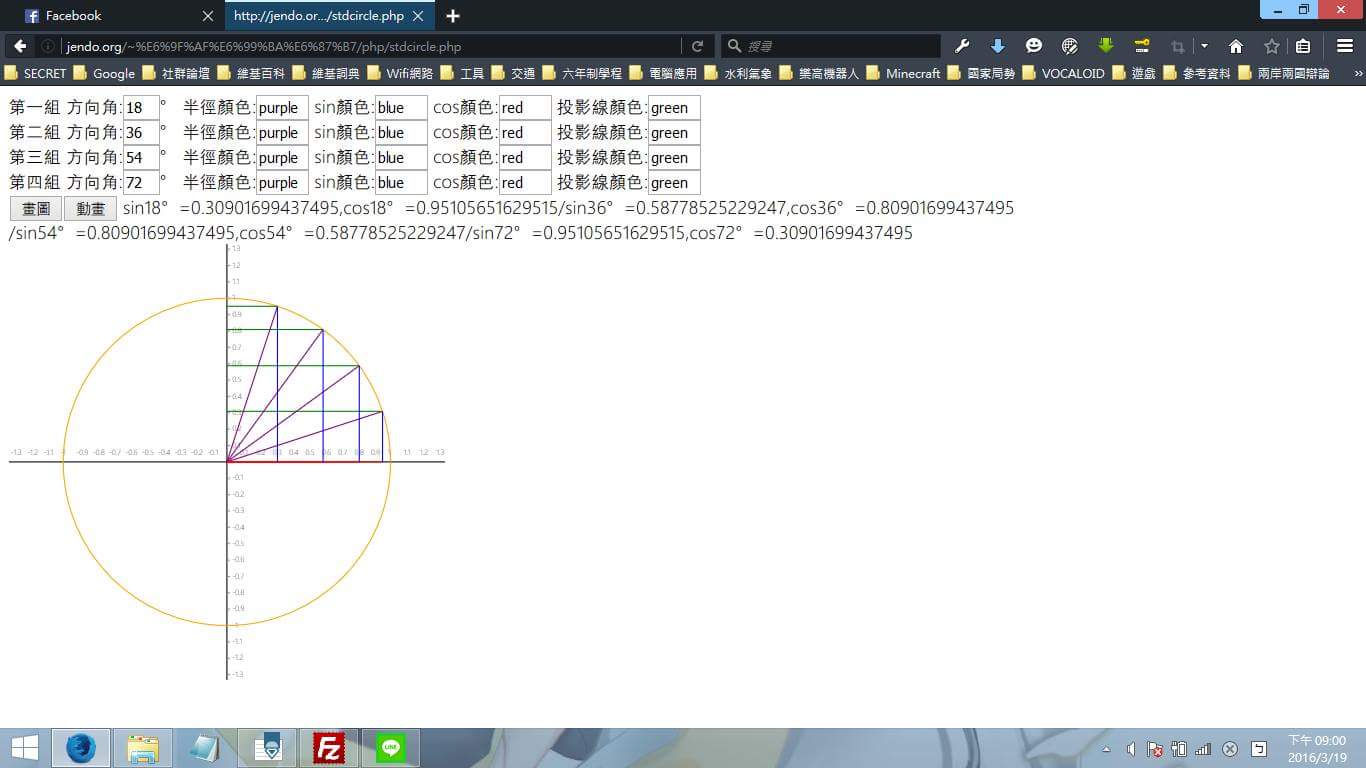 資訊組
網頁程式撰寫
主講者：洪仁益
網頁程式撰寫(1/3)
運用-技術
前端(Clint)：HTML4
DOM
CSS
javascript
jQuery
SVG
HTML5
後端(Server)
PHP
物件使用
MySQL
溝通前後端
叫出新頁
ajax
網頁程式撰寫(2/3)
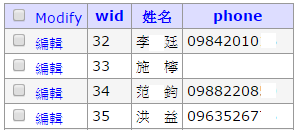 程式內容為:
連接伺服器
讀取MySQL資料
排序方法
顯示：姓名、電話、電子郵件
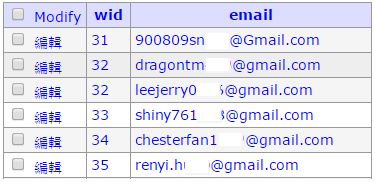 網頁程式撰寫(3/3)
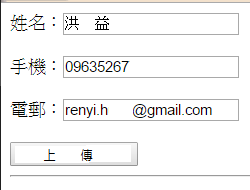 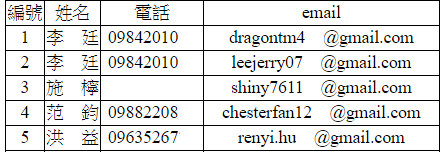 動手玩創意
主講者：溫書桓
動手玩創意(1/3)
課程目標
將數學邏輯和科學知識融入程式。
學會Mbot(機器人)和Arduino(開放式硬體)之相關知識。
將Arduino輸入端訊號，透過程式編排的執行，導入物聯網(IOT)概念。
利用mBlock(程式軟體)的積木式、多工程式為基礎，訓練程式邏輯概念。
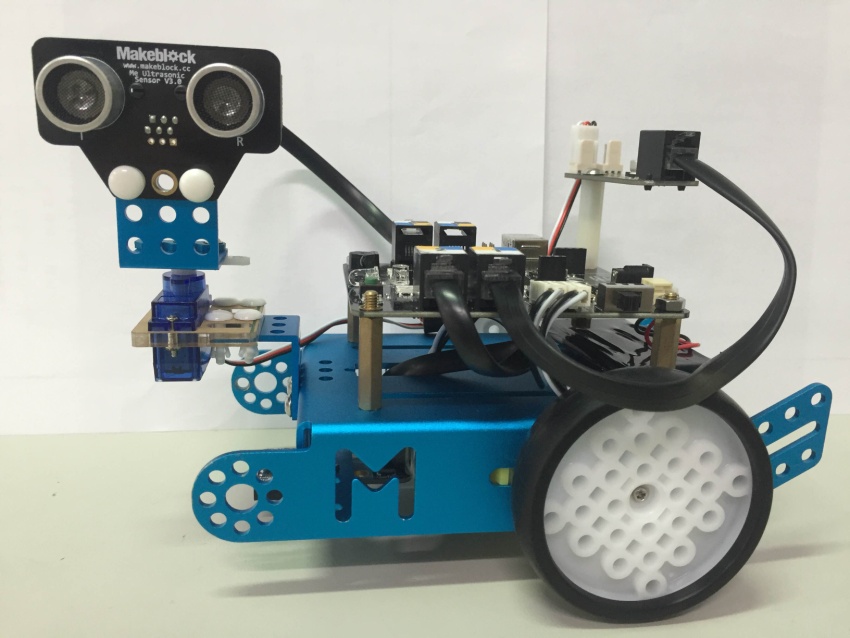 動手玩創意(2/3)
八年級
倒車雷達系統
閃避機器人
結帳收銀機
節奏遊戲
Runing Robot
循環自行車
尋跡避障機器人
整合機器人功能
超音波吉他
巡邏機器人
九年級
迷宮機器人
光控風帆船
極限短壁球
巡機夾具機器人
金庫密碼
金手指對抗賽
刷卡機面板
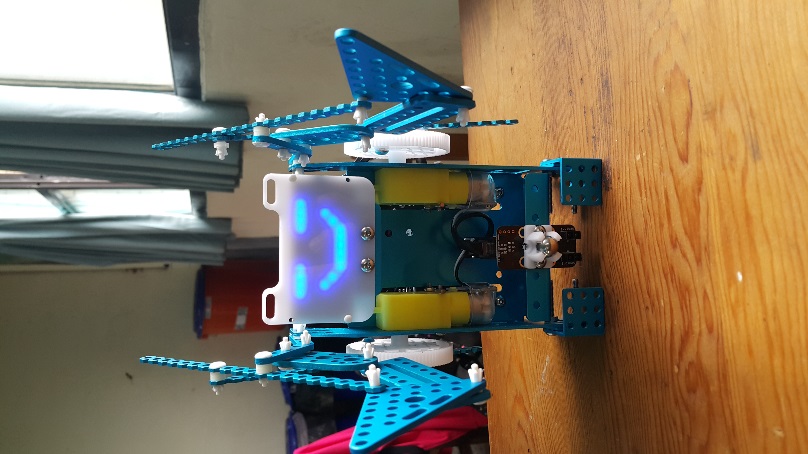 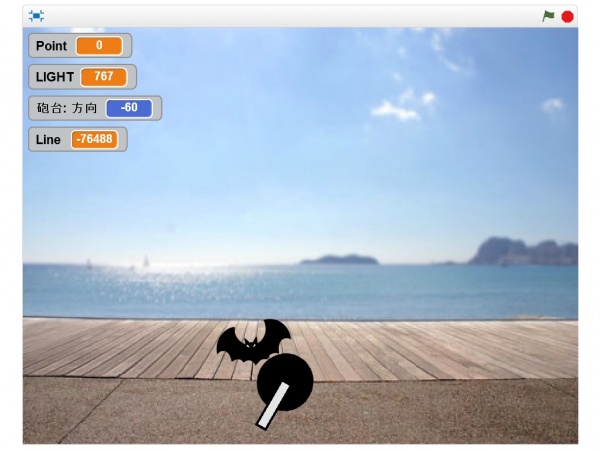 動手玩創意(3/3)
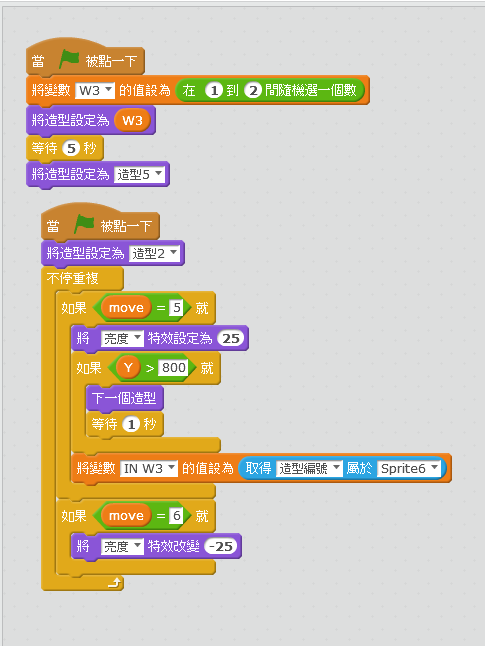 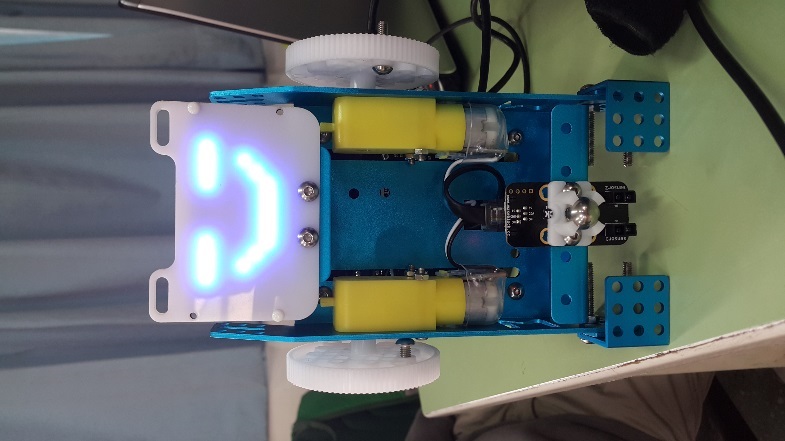 定格動畫
主講者：謝酲洊
定格動畫1/2
影片製作流程
定格動畫2/2
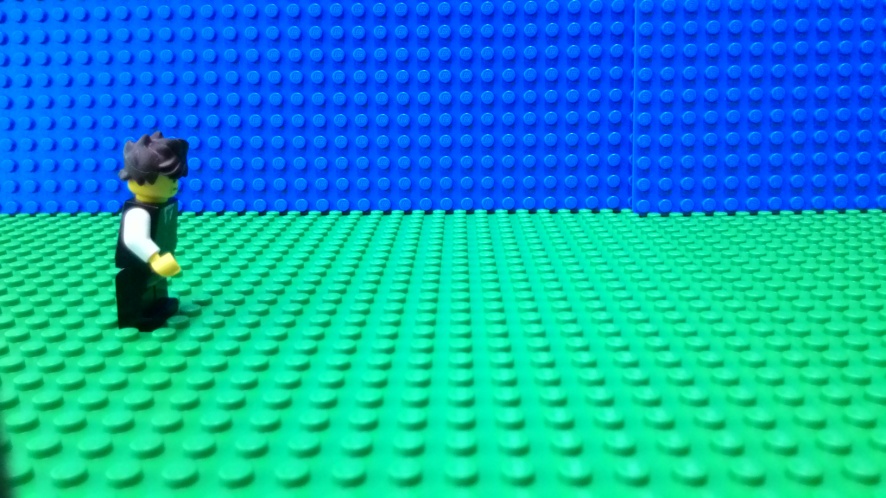 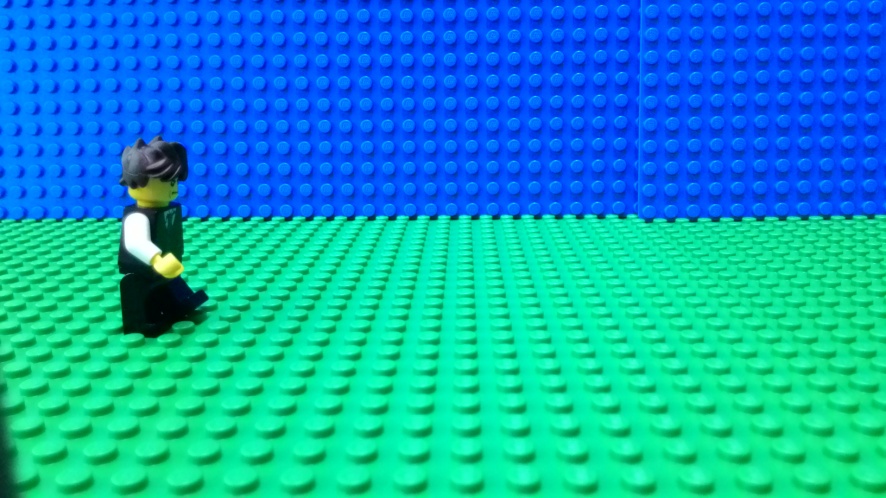 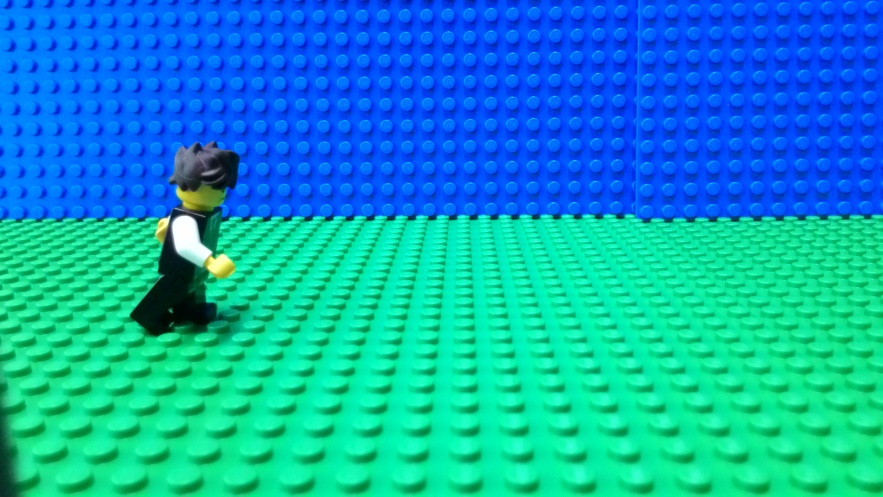 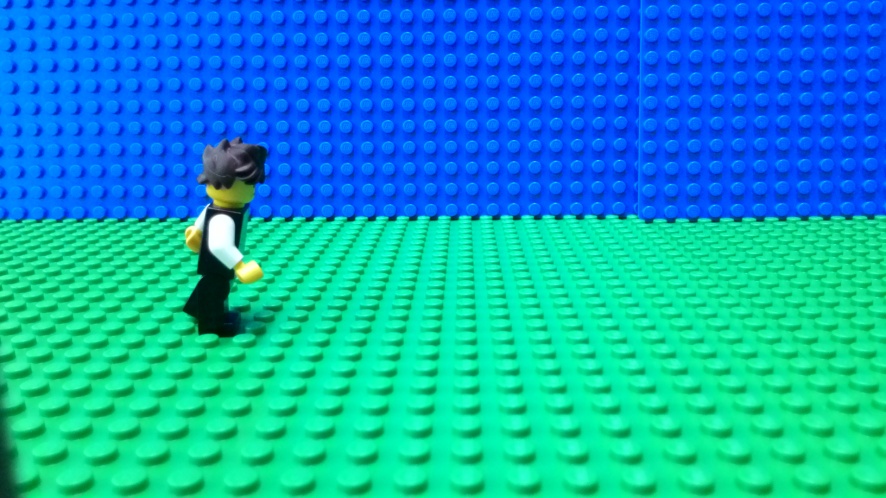 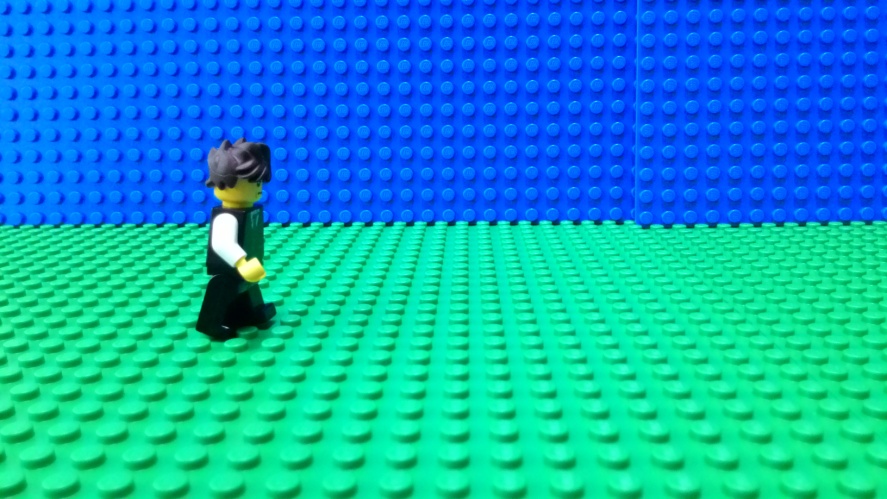 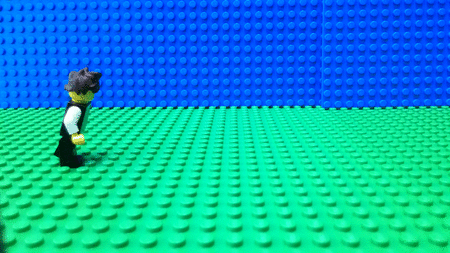 Inkscape & 電腦組裝
主講者：李哲寬
Inkscape(1/2)
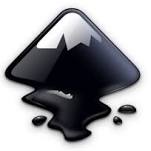 Inkscape就是一個編輯SVG的軟體
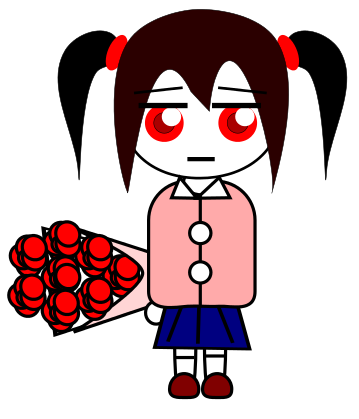 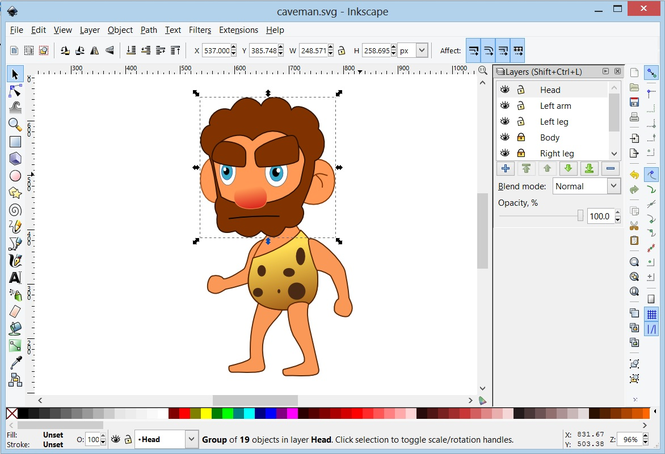 電腦組裝(2/2)
興趣
自主學習
報考丙級執照
虛實設計
主講者：莊惟智
虛實設計(1/2)
想像與設計          評估         採購         製作         成品
想像與設計：
要有想像力必須先拋開一切的限制，可行性可以之後再考慮， 
接著把你要的東西畫出來摽上所有細節。
評估、採購：
想一想要用什麼材質做，材料如何取得。
製作：
	製作時常常會失敗或是各種可能，但檢討失敗的原因會成為下一次的成功關鍵。
!!成品!!
虛實設計(2/2)
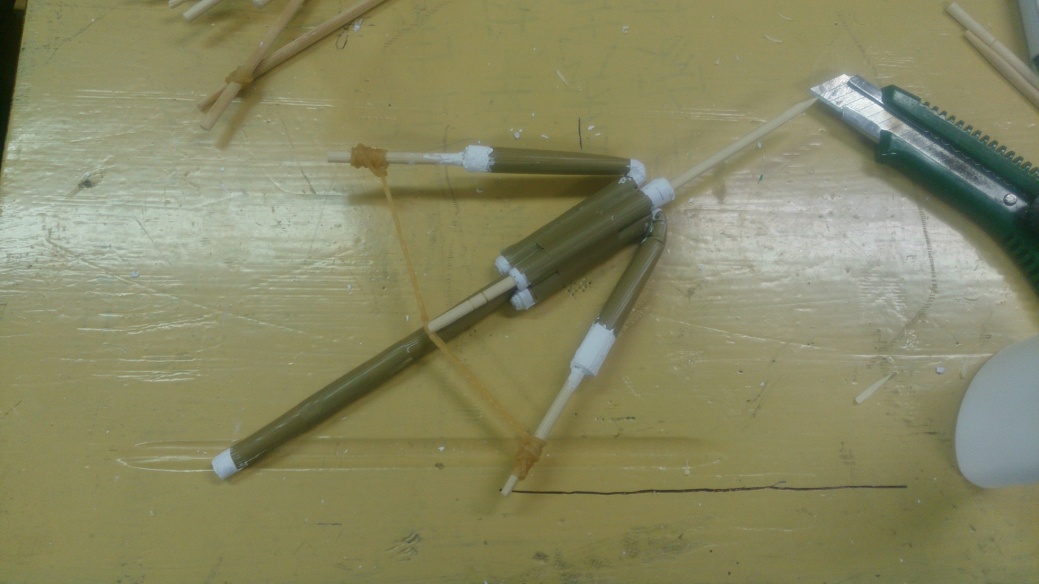 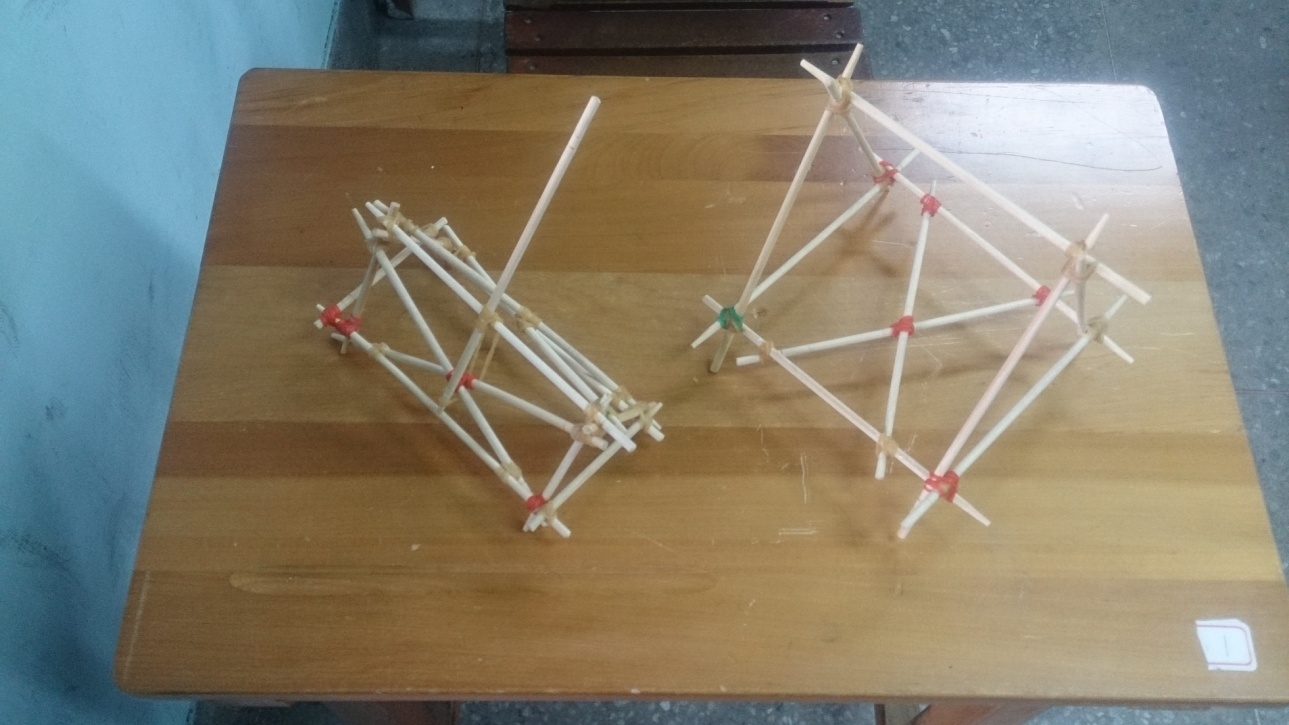 3D 模型設計
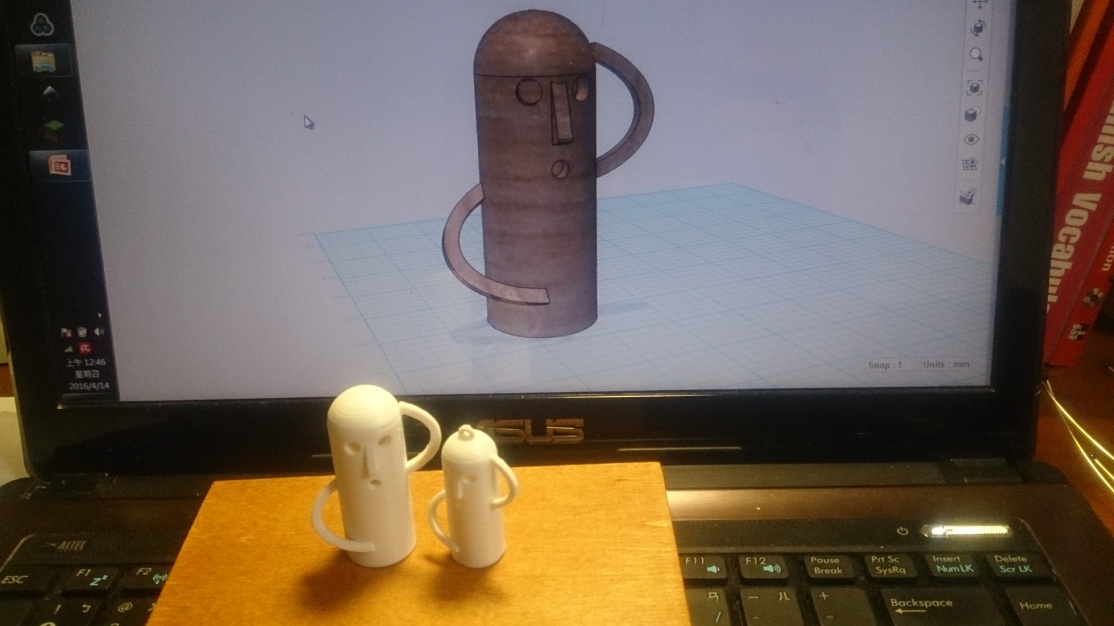 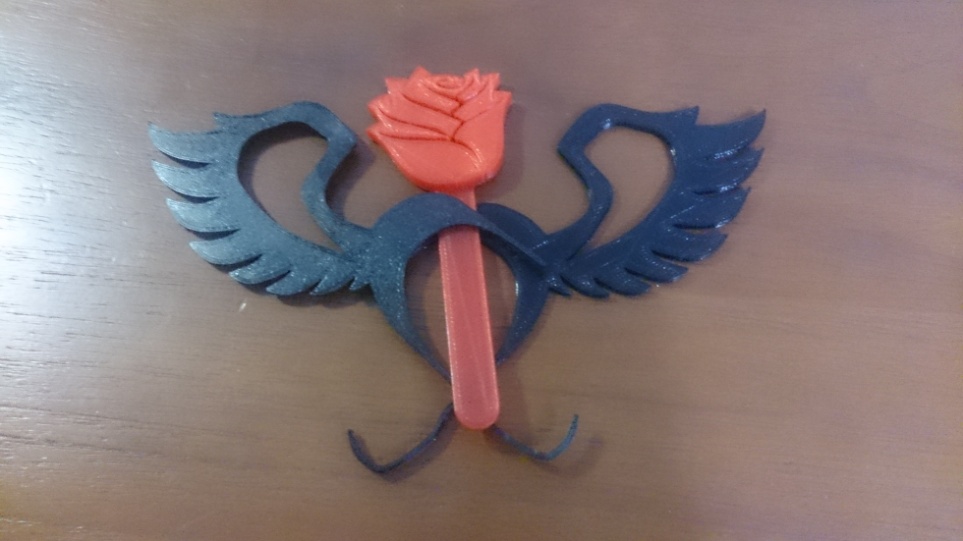 戶外體育組
生存遊戲
主講者：劉國安
生存遊戲(1/4)
第一週：槍械教學、戰術規劃、戰術步伐、戰術講解 
第二週：專攻戰術與步伐 
第三週：去生存遊戲 
第四週：去生存遊戲 
第五週：討論心得或出去
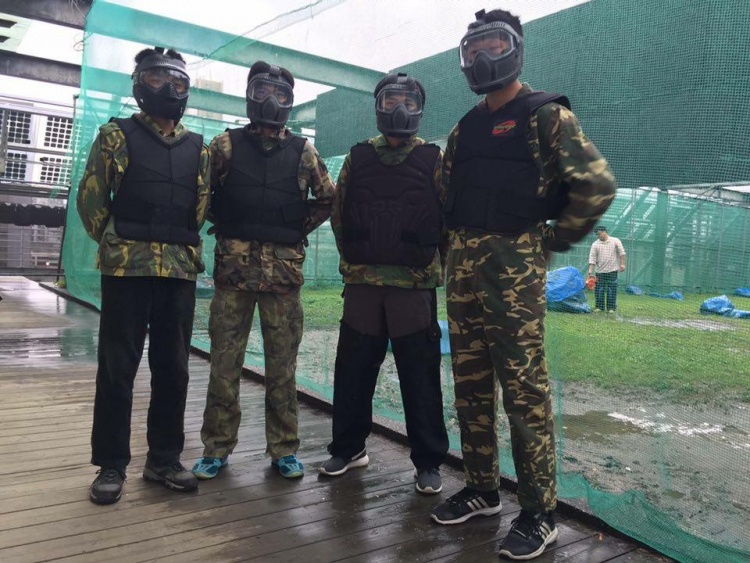 生存遊戲(2/4)
ALPHA隊 
溫書桓 (職位：盾牌) 
張胤閎 (職位：火力壓制) 
謝酲洊 (職位：左右掩護) 
莊惟智 (職位：墊底支援) 
BRAVO隊 
胡英文 (職位：盾牌) 
洪仁益 (職位：火力壓制) 
劉國安 (職位：左右掩護) 
蔡依緁 (職位：墊底支援)
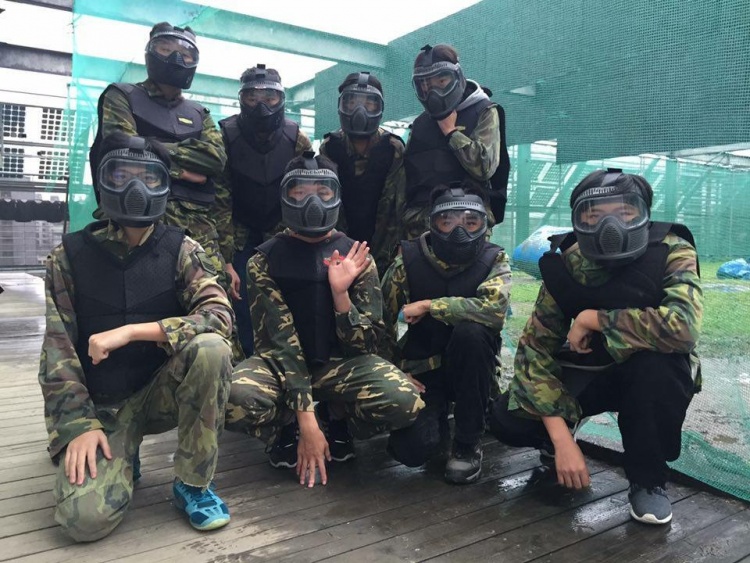 生存遊戲(3/4)
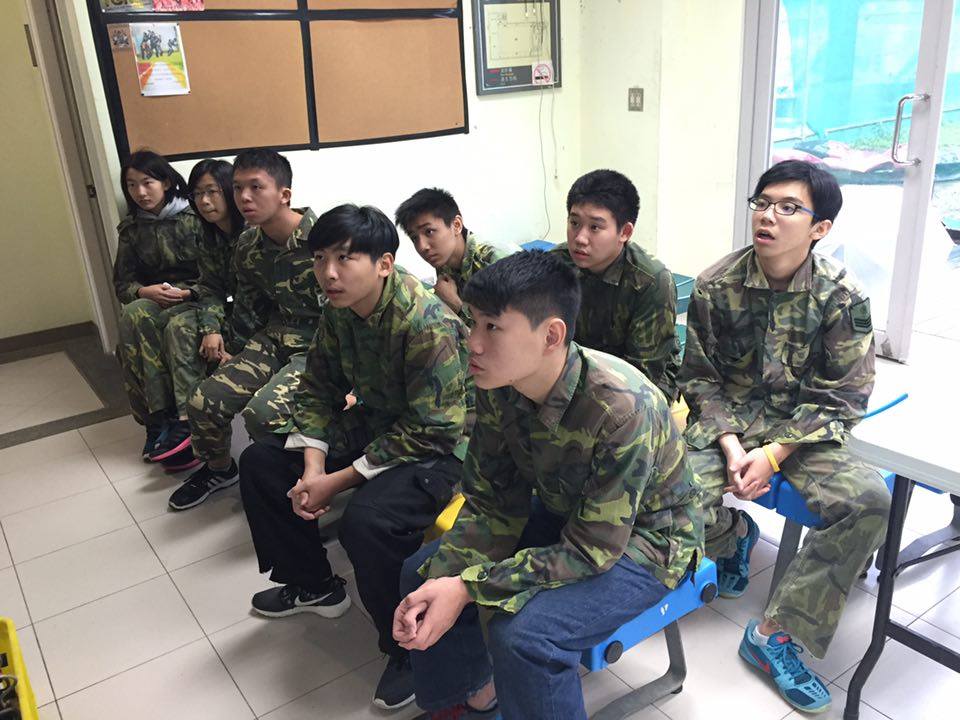 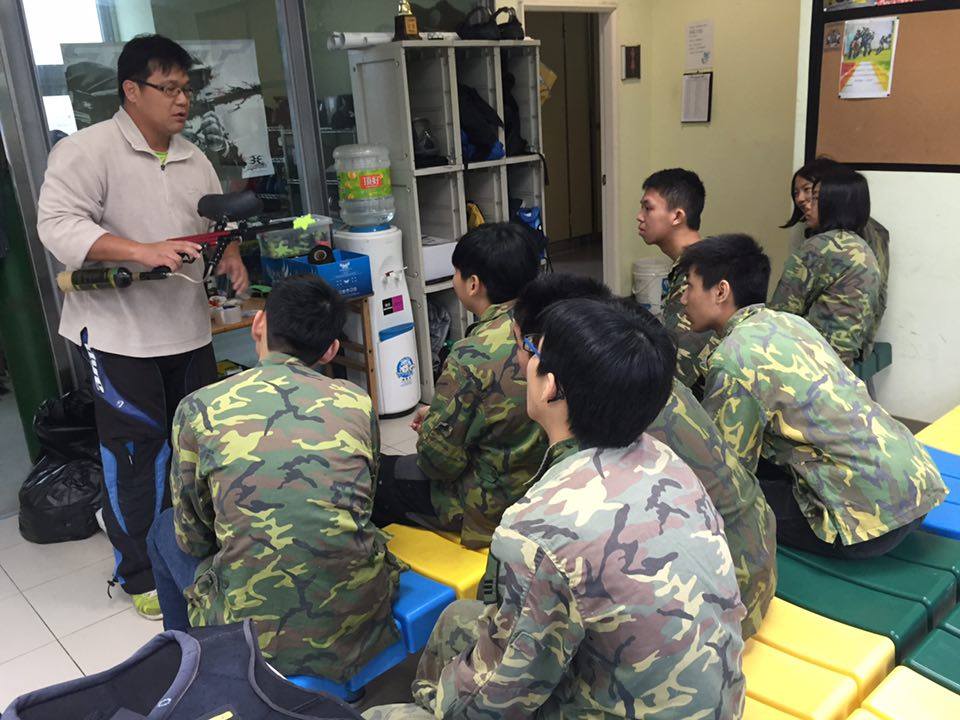 生存遊戲(4/4)
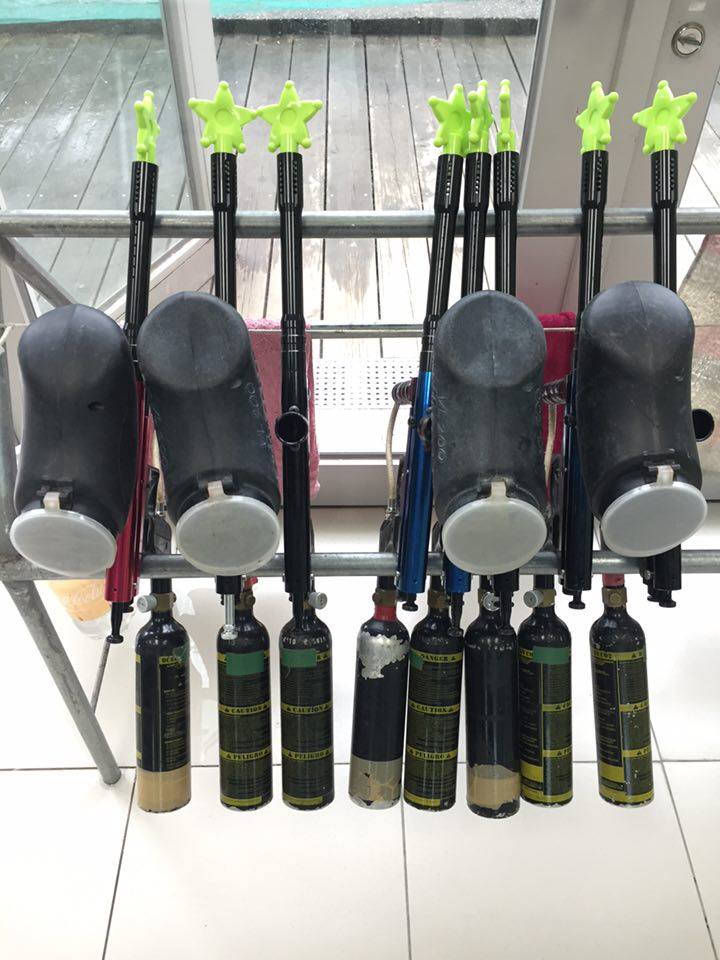 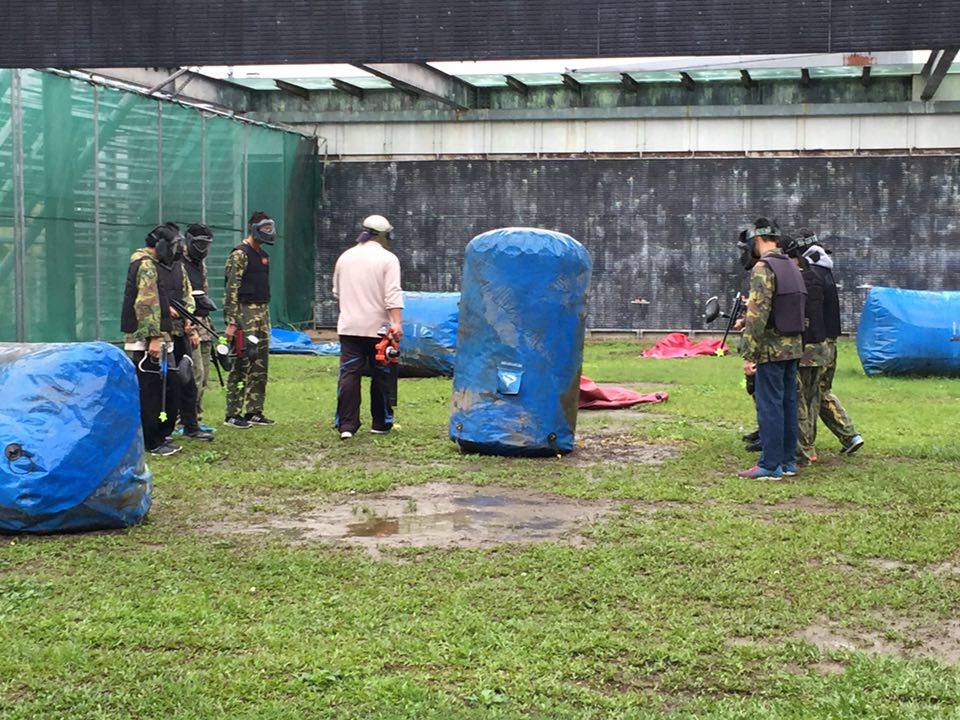 單車600KM+
主講者：許皓程
單車600KM(1/3)
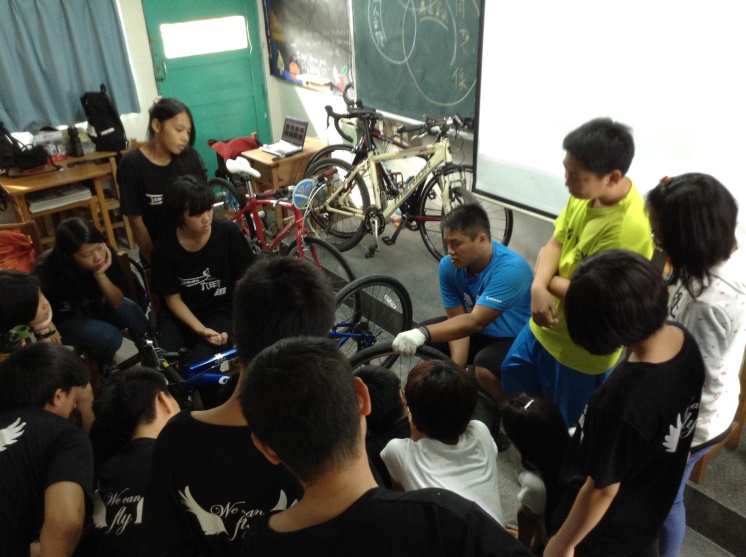 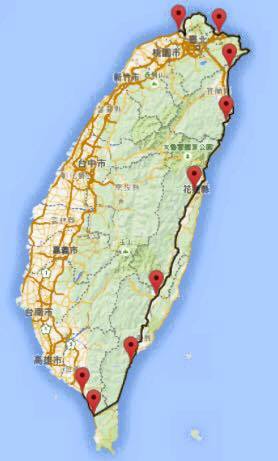 單車600KM(2/3)
第1天:   八里          基隆市
第2天:基隆市        宜蘭市
第3天:宜蘭市        南澳
第4天:  南澳          壽豐
第5天:  壽豐          池上
第6天:  池上         太麻里
第7天:太麻里        楓港
第8天:  楓港          枋寮
單車600KM(3/3)
籃球社
主講者：施棋澧
籃球社(1/2)
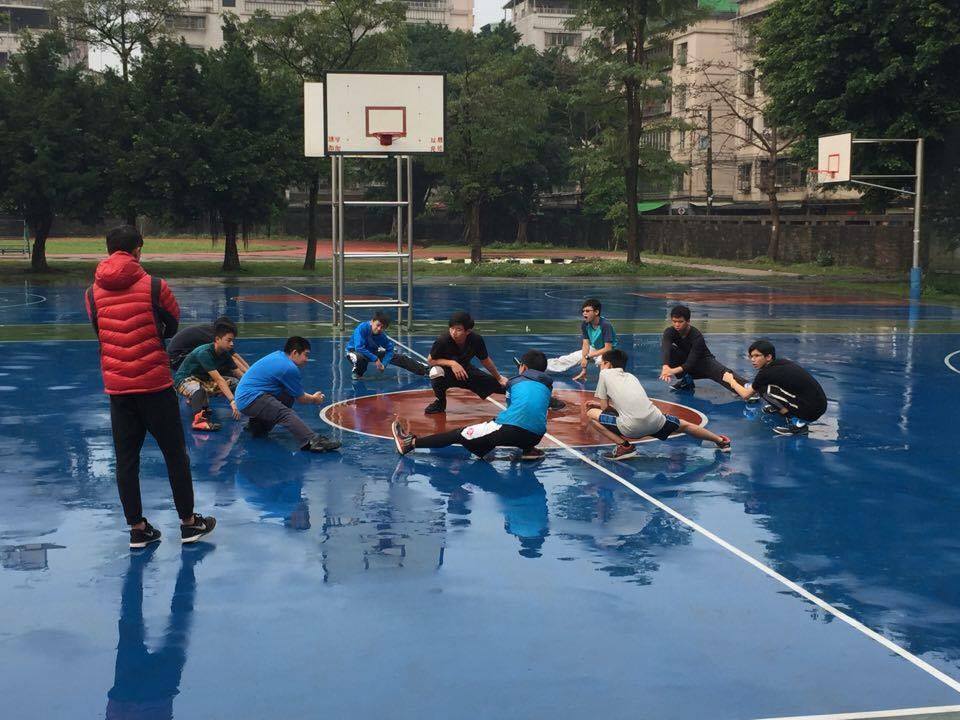 推傳
拖板
1打1
投籃
上籃
籃球社(2/2)
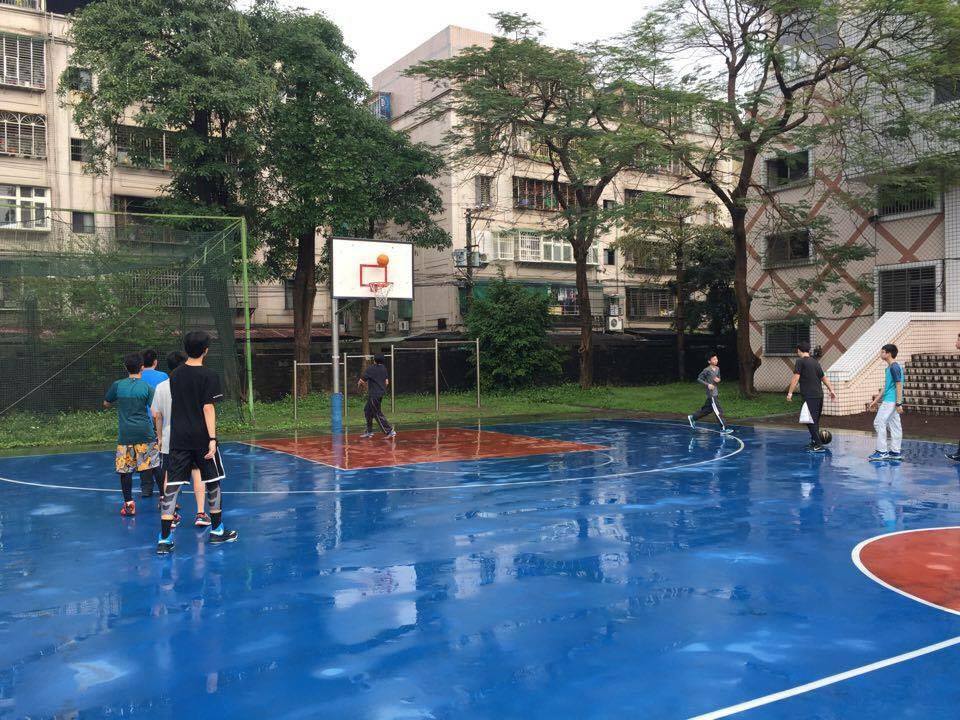 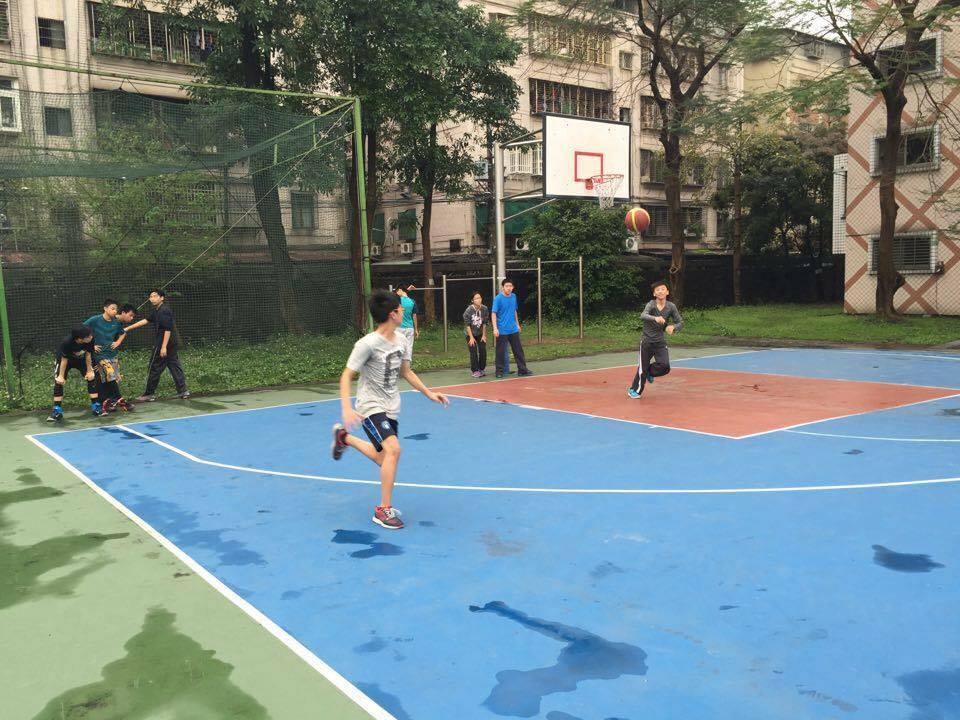 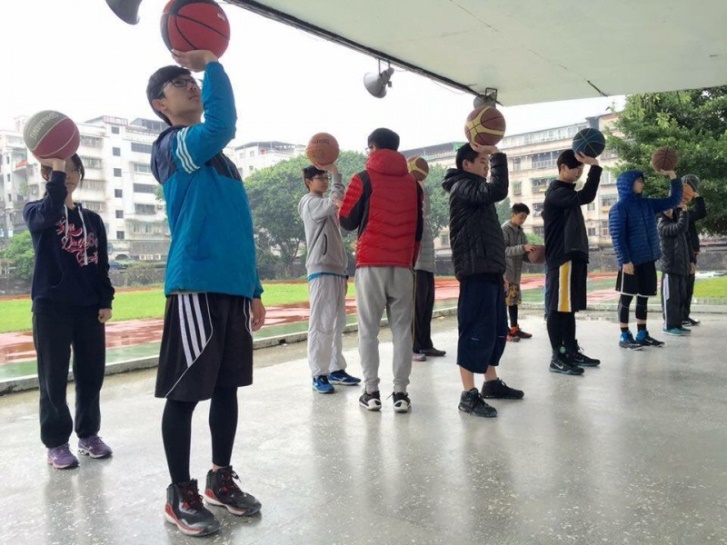 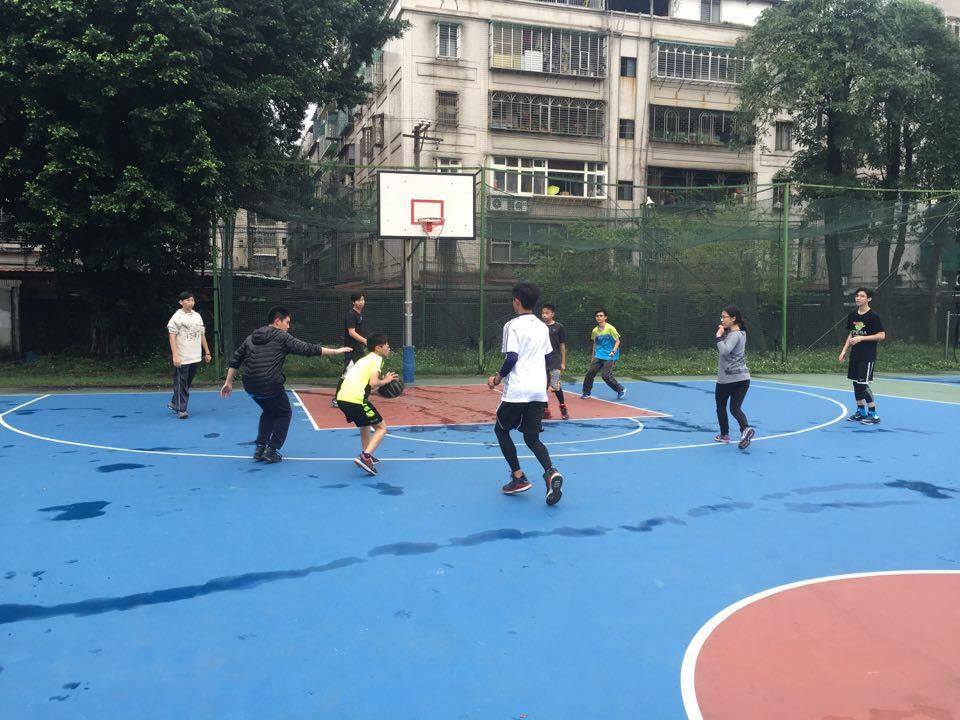 空手道
主講者：曾明哲、楊京典
空手道(1/3)
介紹
空手道以防守為首要目的，不強調主動攻擊，學習中可降低運動傷害。
學習主要目的為:訓練同學體能，學習空手道精神，並學習保護自身安全、加强肌肉承受能力、自我控制的能力和動作協調性。
空手道(2/3)
教練為： 嚴建國教練	
成員共9名(一人為家長)：
升級檢定共2次
    白帶->黃帶->綠帶
演出
2016均優學習論壇
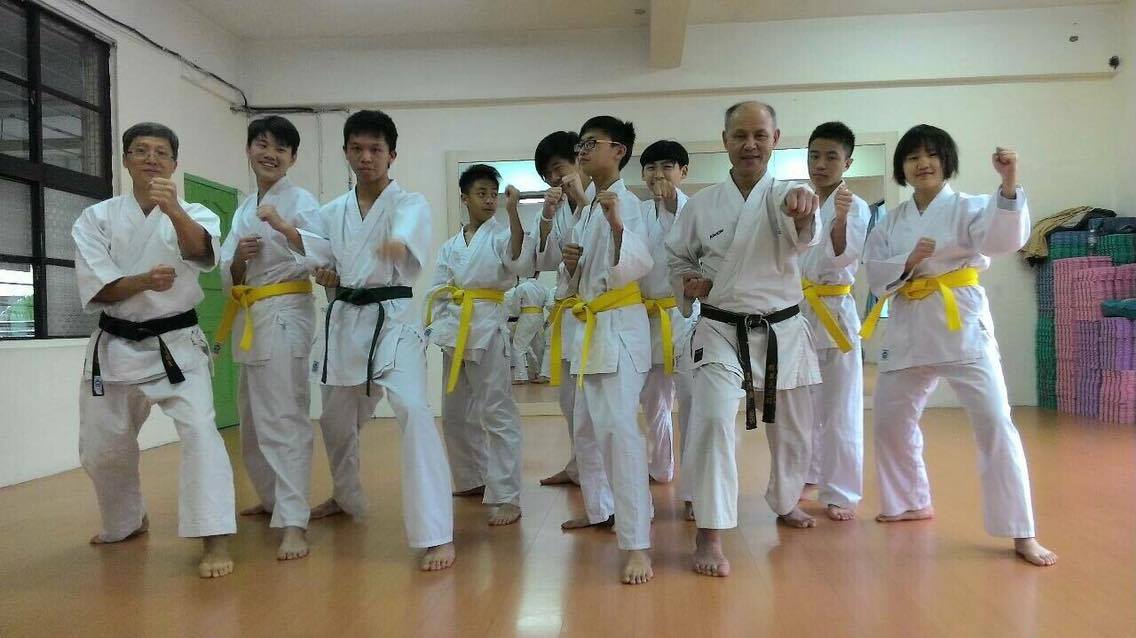 空手道(3/3)
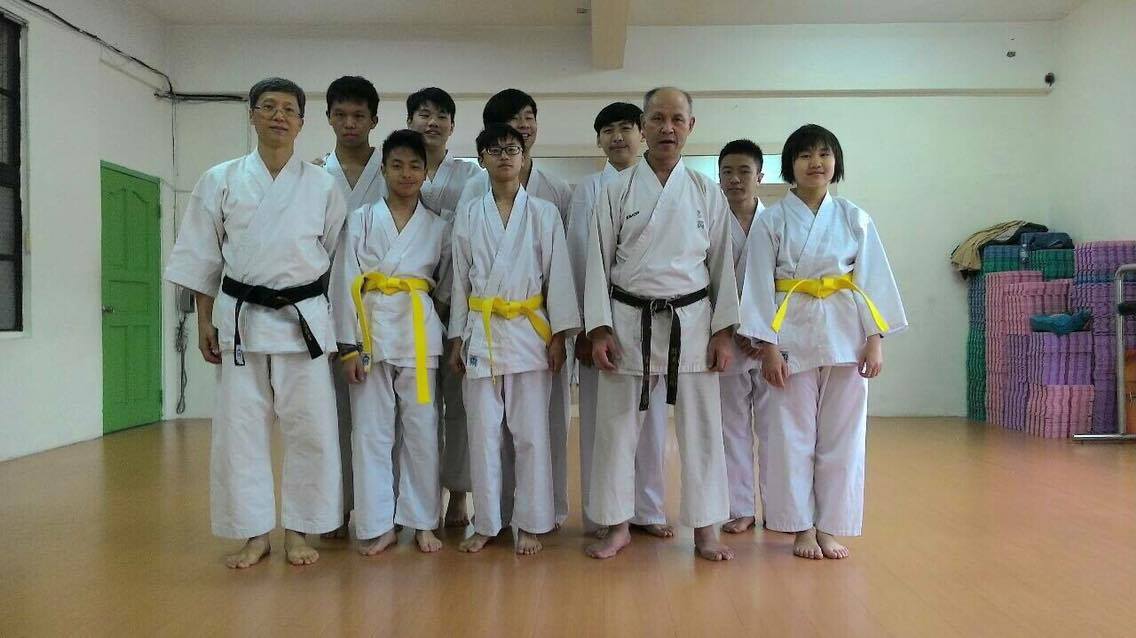 多元運動探索 & 爬山
主講者：范鎮鈞
多元運動探索(1/3)
直排輪
基本練習 
站立 
溜前進後退 
練習單腳 
中級練習 
雙腳S型 
雙腳交叉 
單腳S型
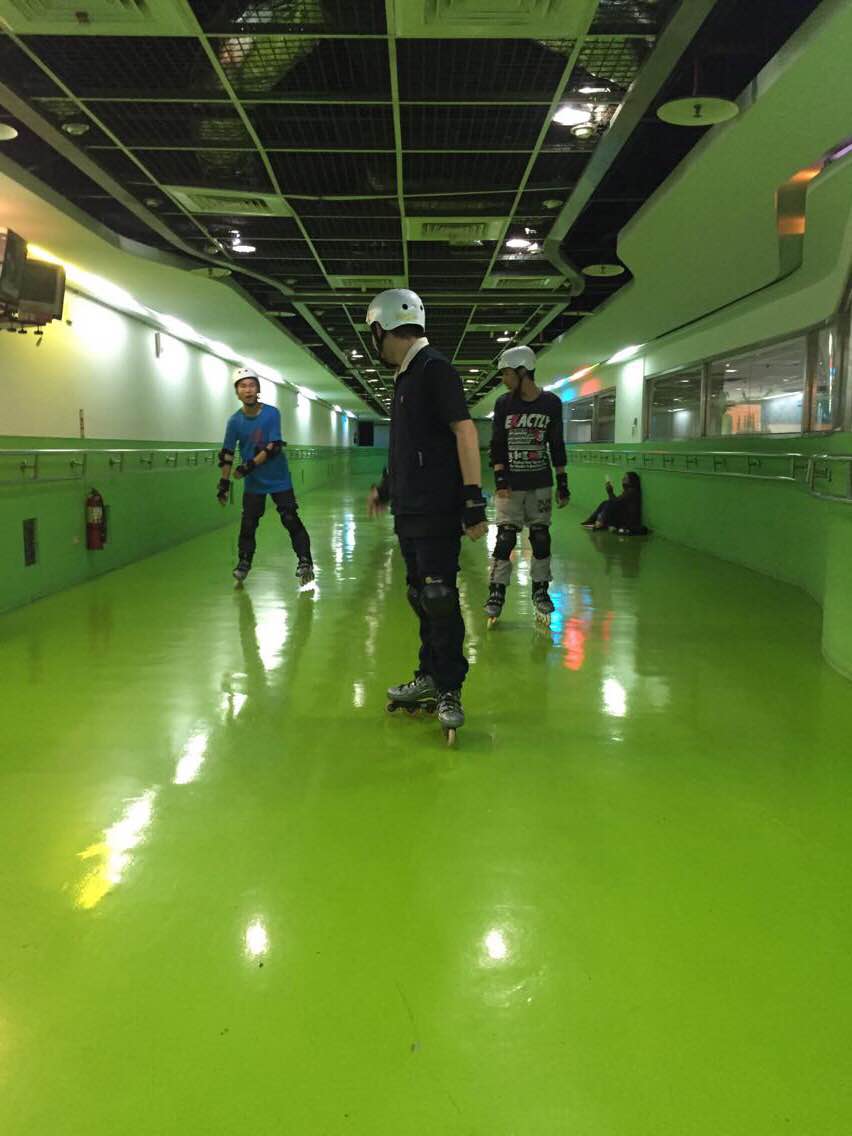 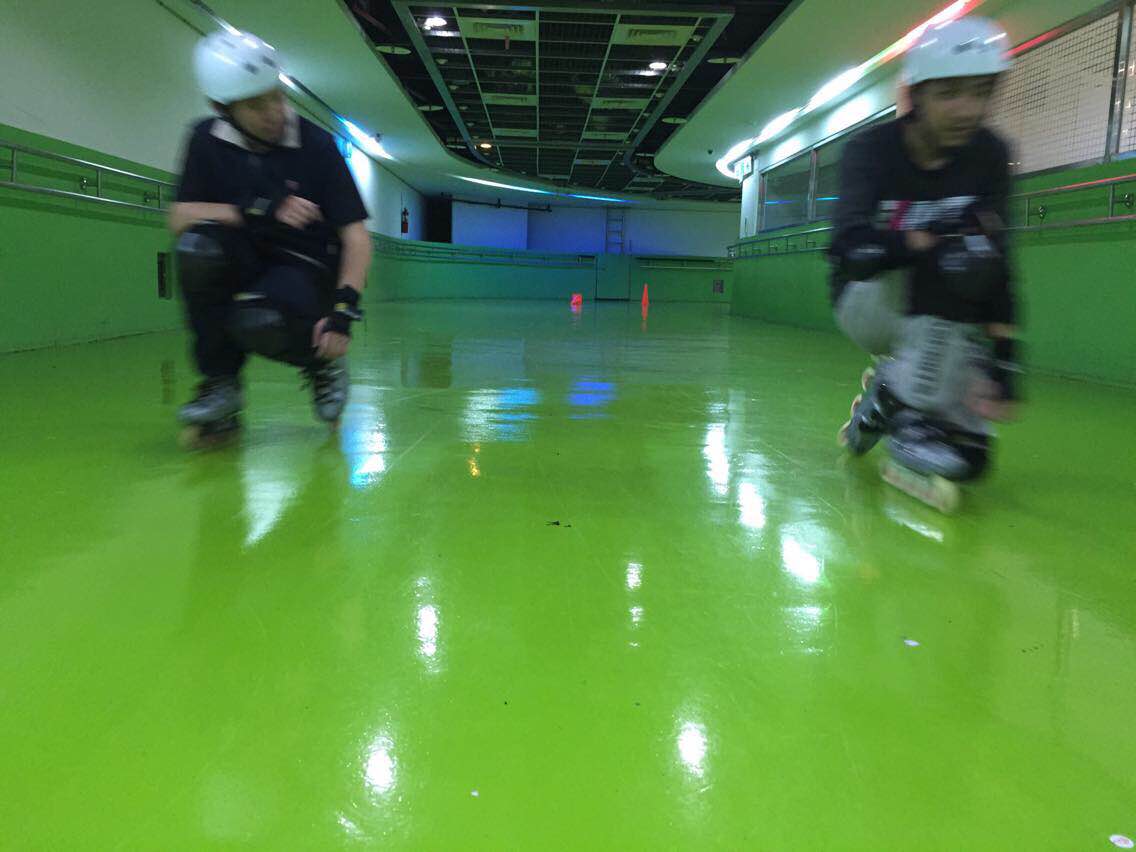 多元運動探索(2/3)
保齡球
初階
球具介紹
分數計算解說
基本助走步伐
球瓶撞擊概念
全倒點講解
直球基本動作講解
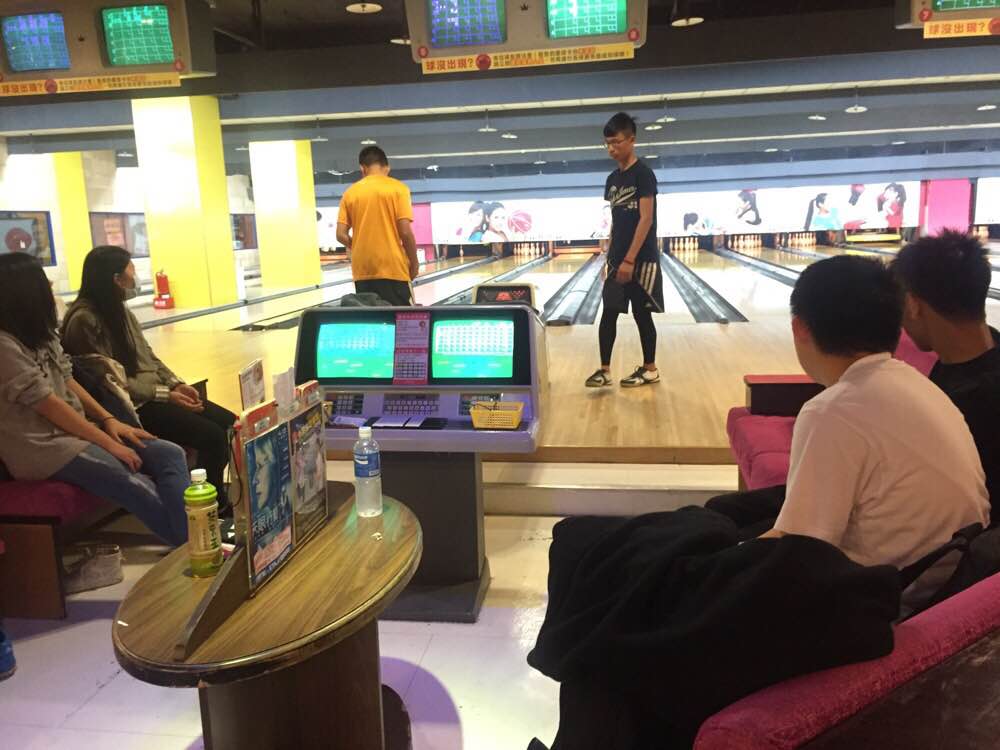 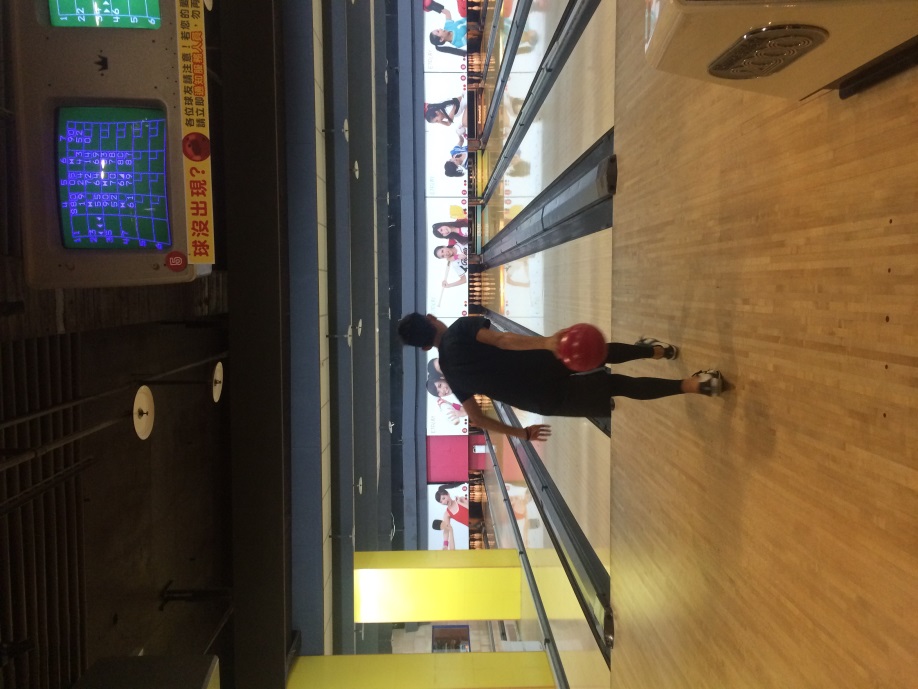 爬山(3/3)
1.象山
   2.猴山岳
   3.七星山
   4.大屯山連峰與二子坪步道
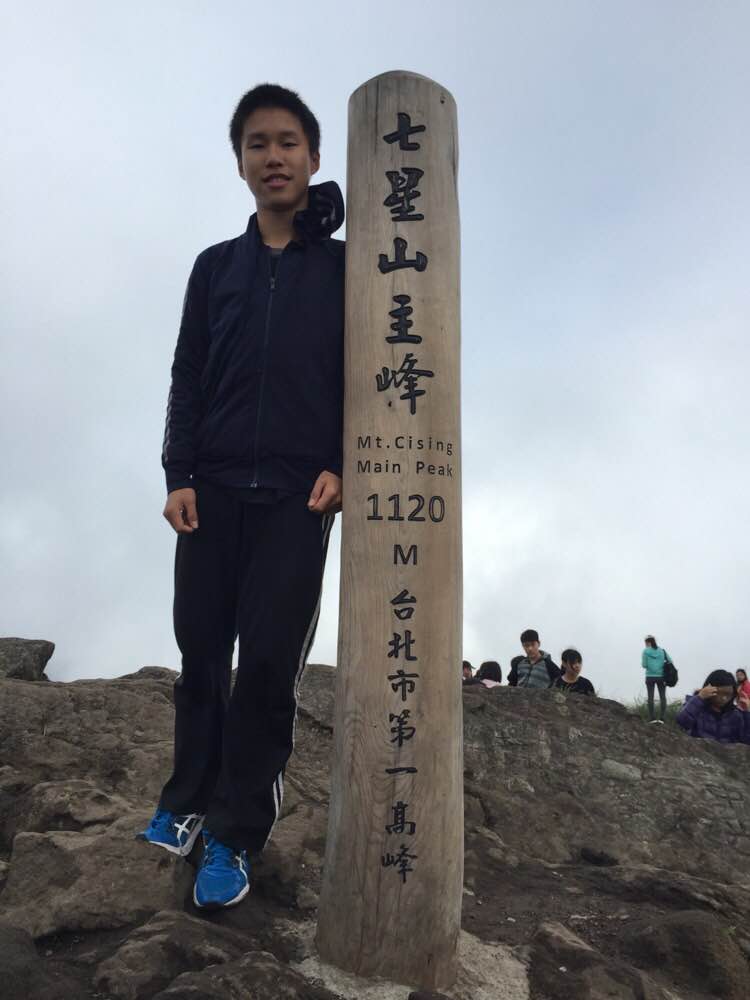 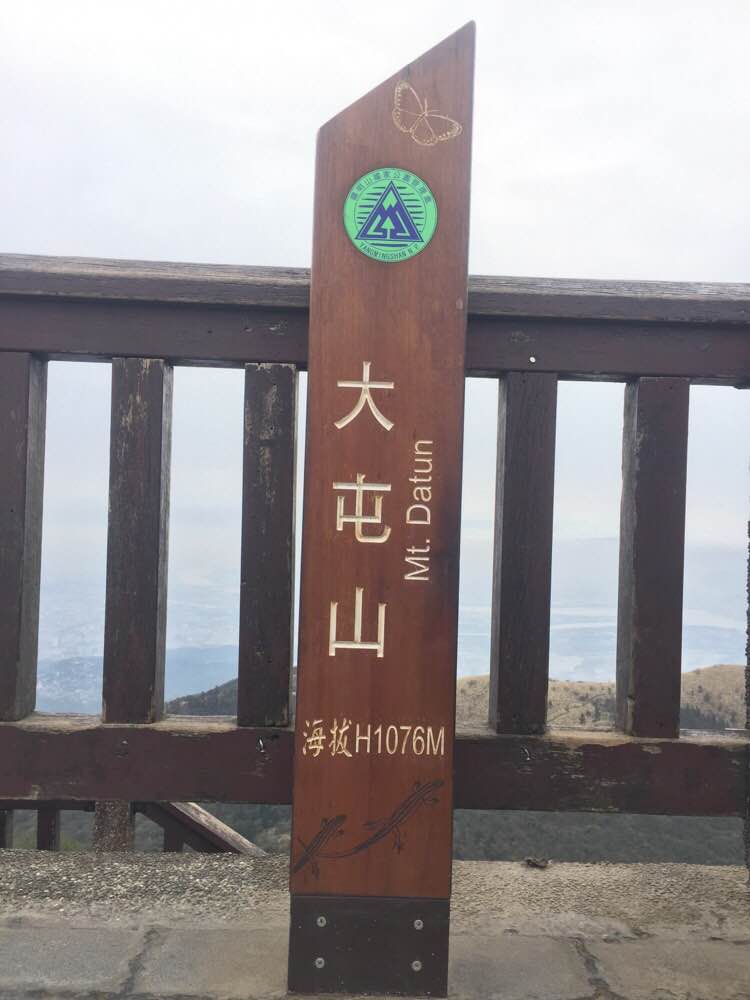 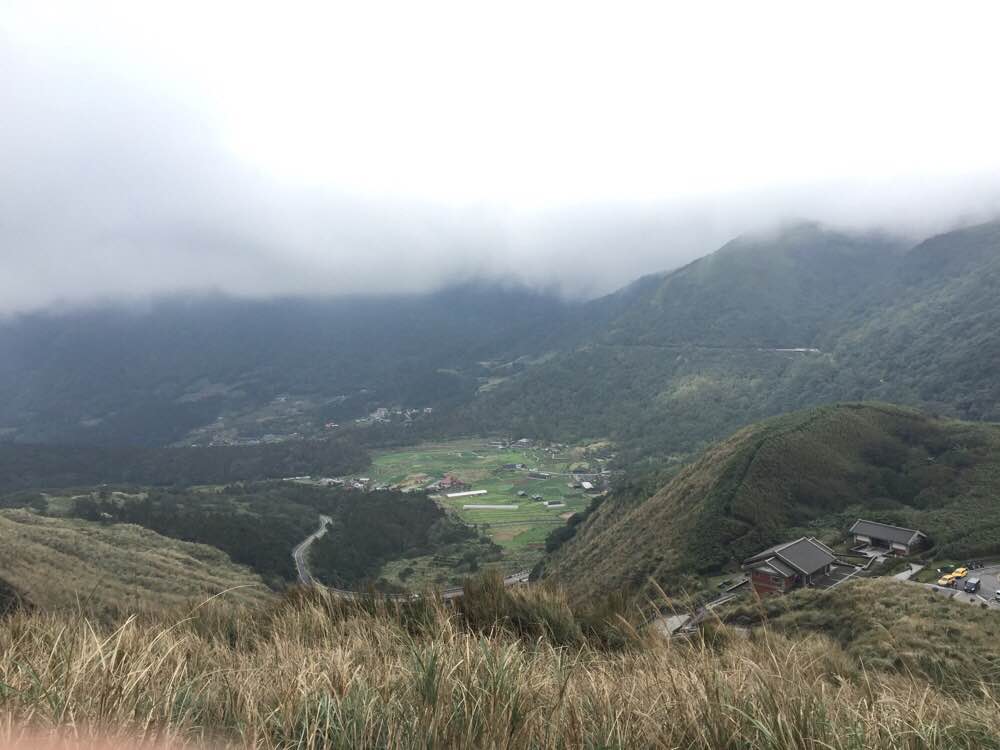 農耕與烹飪組
關於我們的農園課
農園課的老師是丁丁到新莊社大邀請俊育和心瑋老師來帶領我們。
為什麼會有農園課?因為丁丁認為學會種植非常重要，因此有農園這堂課。
農園課的內容包括認識春秋兩季的作物、戶外農園參訪，每個人設計自己的田畦規劃圖，還有學種植技術和魚菜共生設計。上學期的農園課主要教種植，分兩塊地種，一塊在學校，另一塊在陽明山。下學期增加了魚菜共生，每組設計一套，同學們對此興趣濃厚。
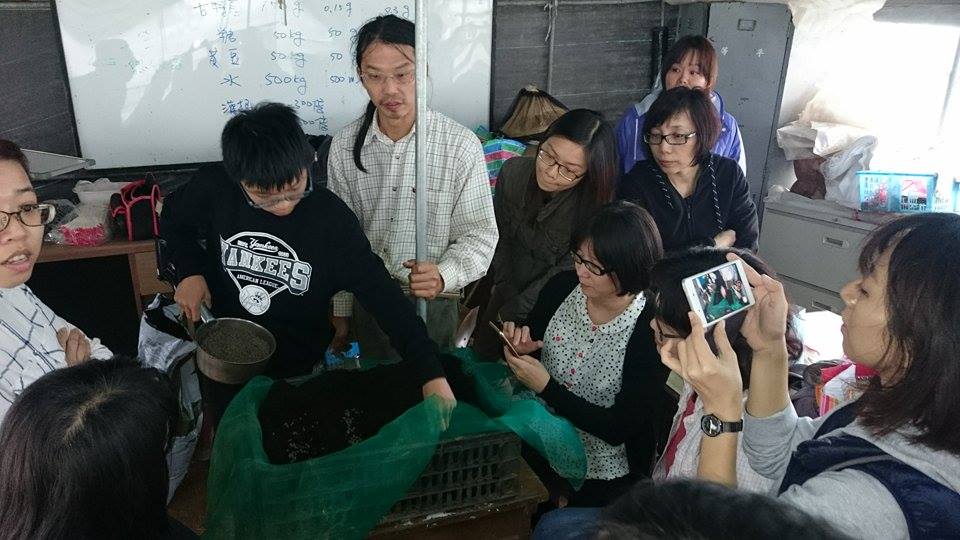 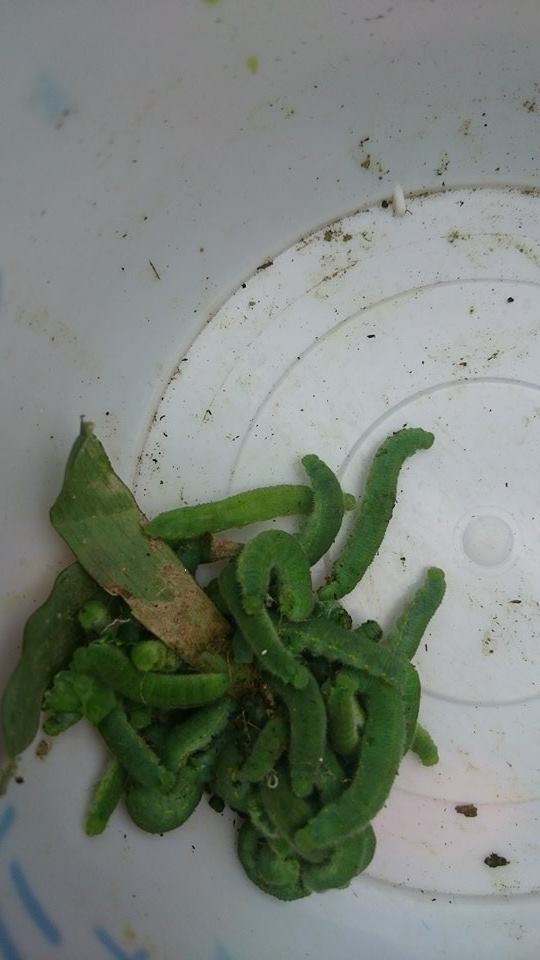 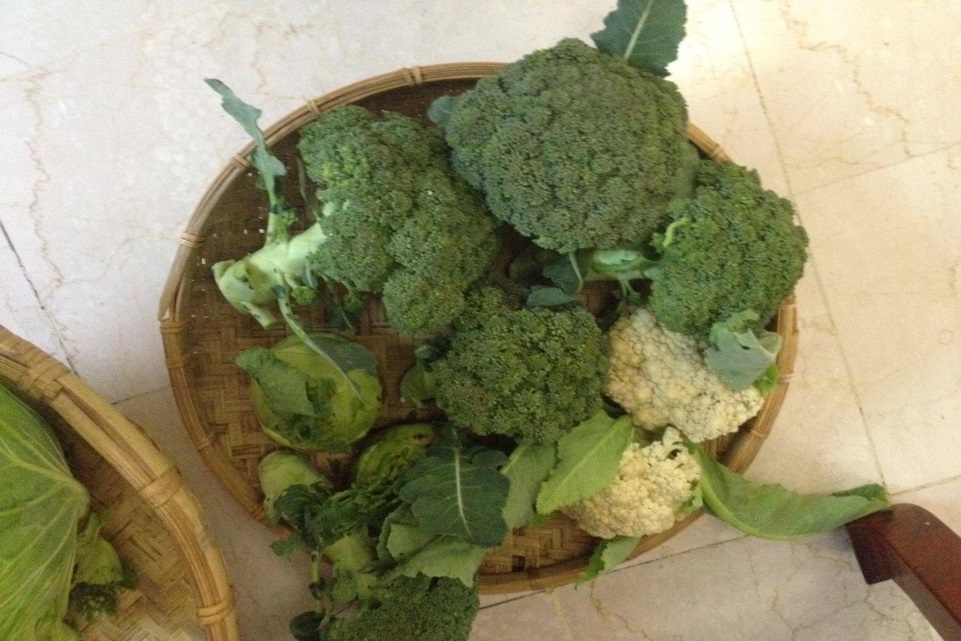 我選農園課的原因是我喜歡種菜的感覺，當我在種菜時，我發現我很專注。而且種菜我覺得很有意義，能自給自足。種菜讓我找到我的興趣。
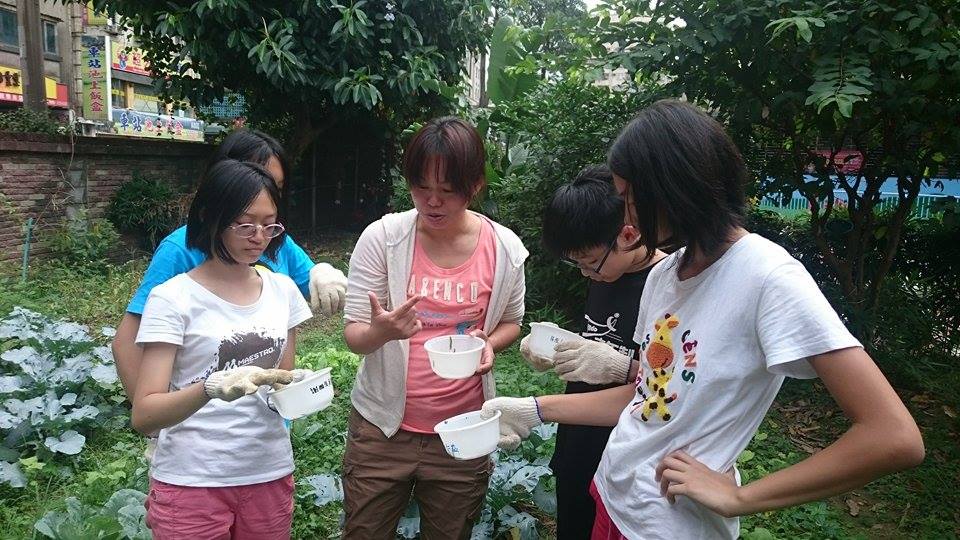 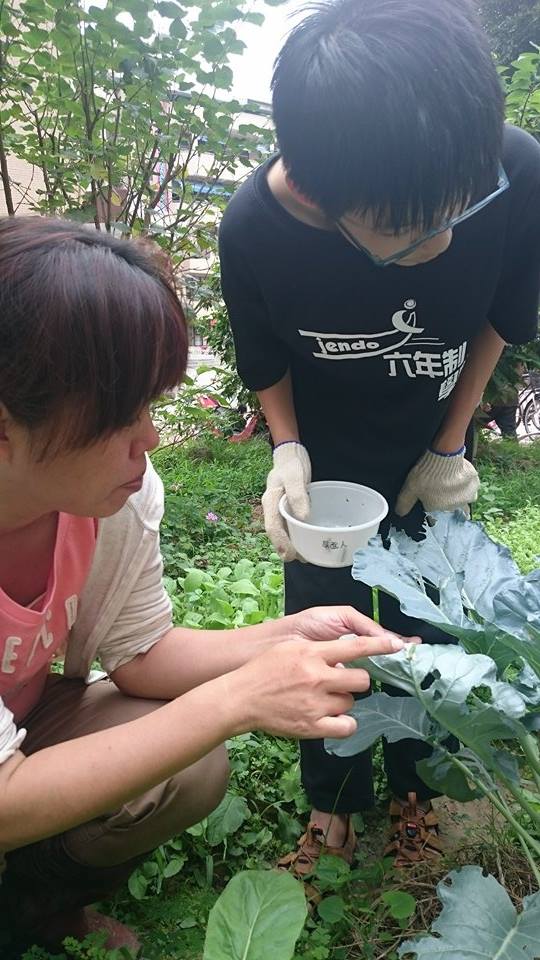 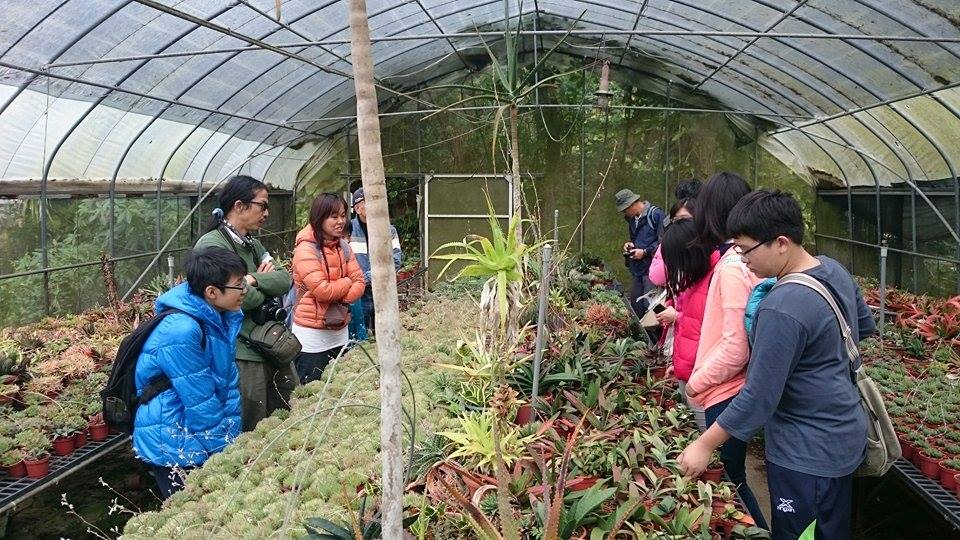 育苗
因為學期初經常下雨，所以老師只好先讓我們育苗
    ，老師先示範把土裝到一定的高度，然後再把種子蓋到土裡，接著定時澆水，放到發芽後，拿到戶外給苗更多陽光、養分。
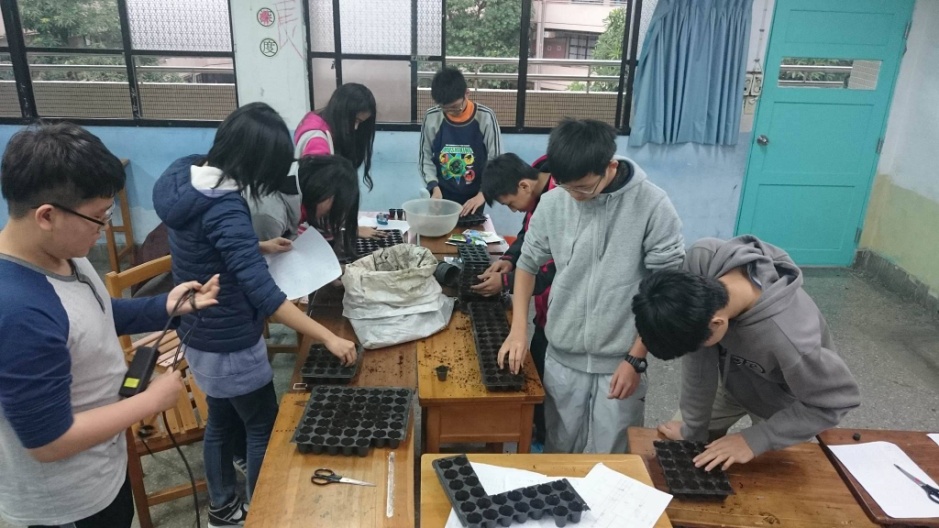 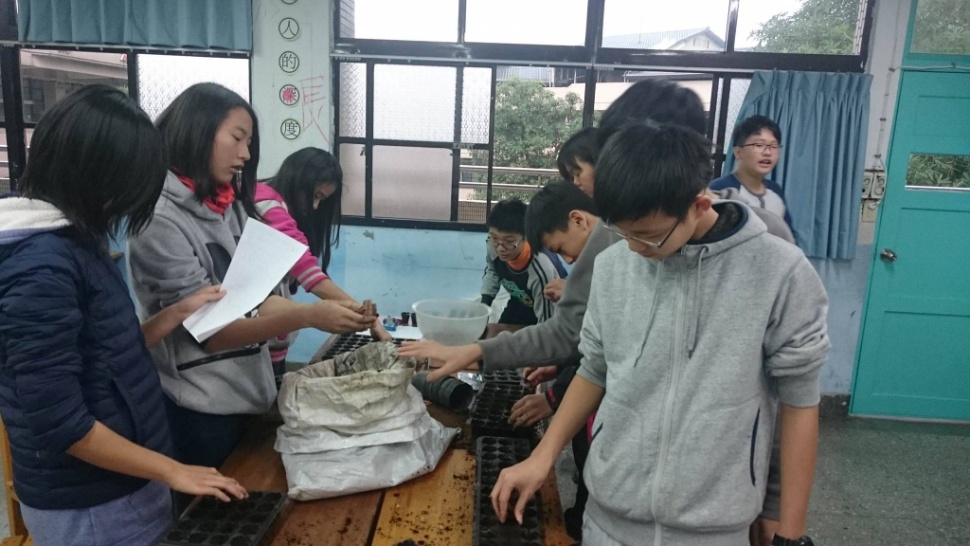 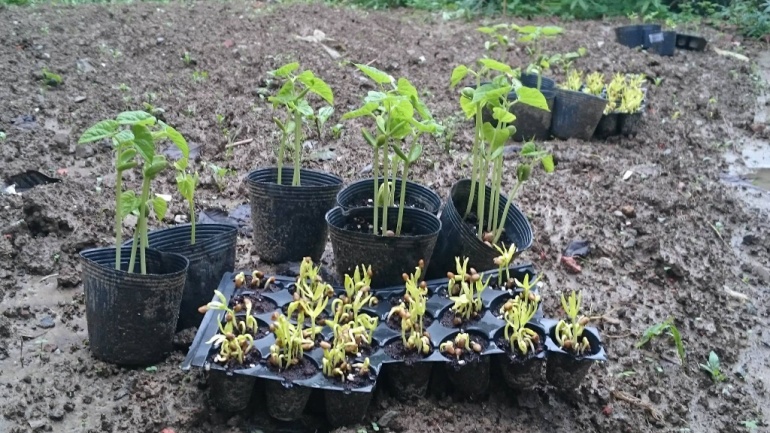 下田：整地、施肥、播種(苗)
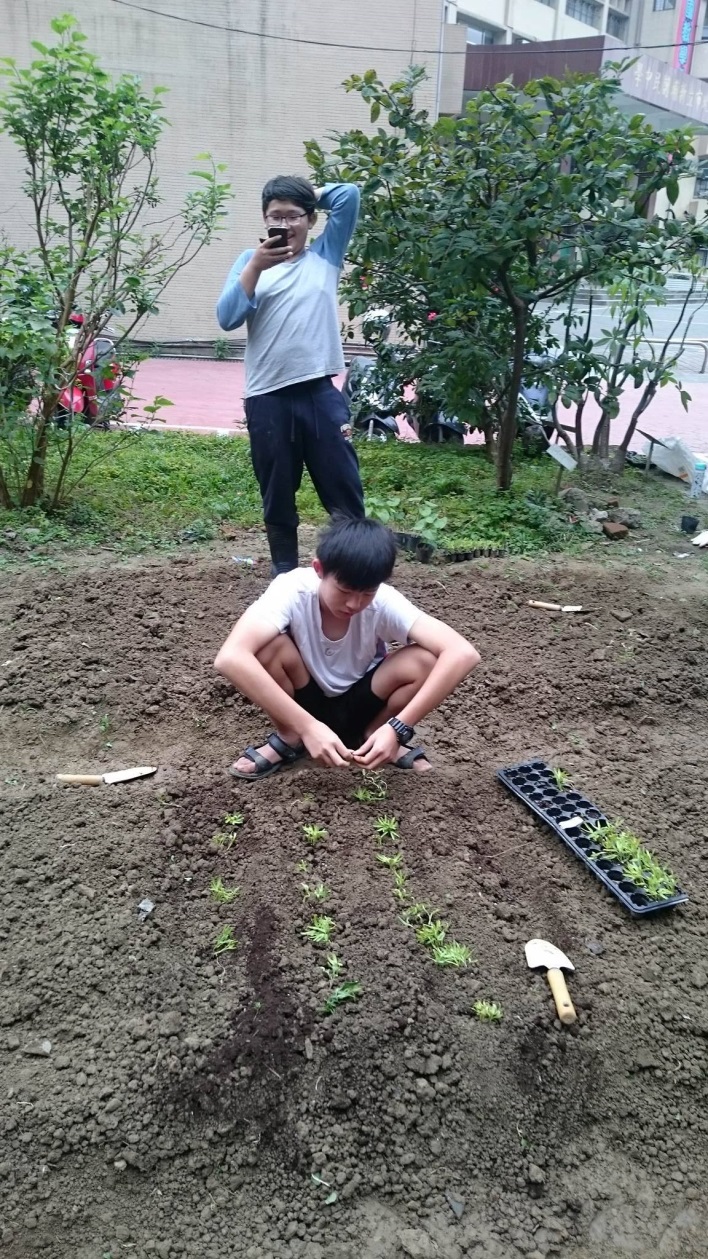 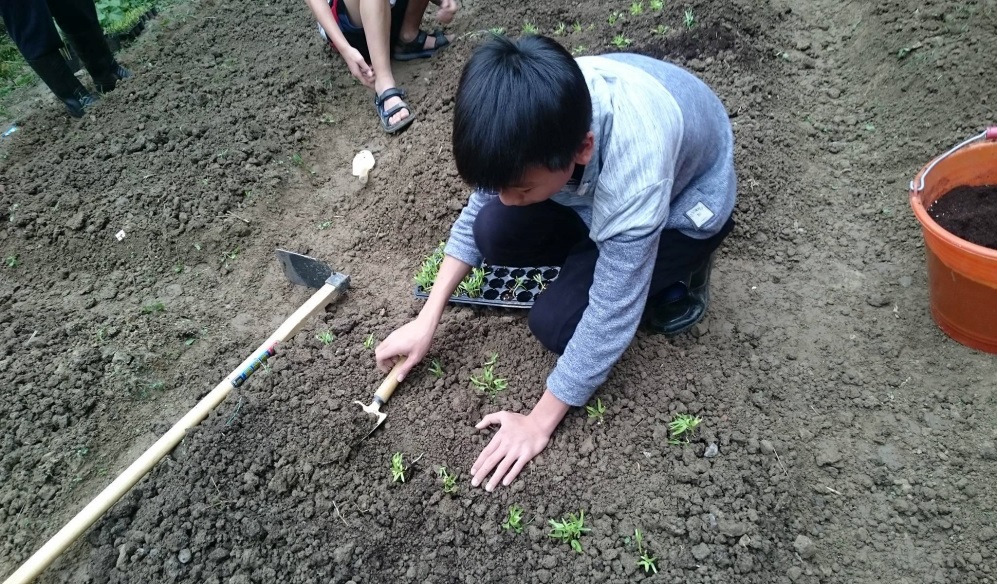 魚菜共生(參訪→上課→設計→製作)
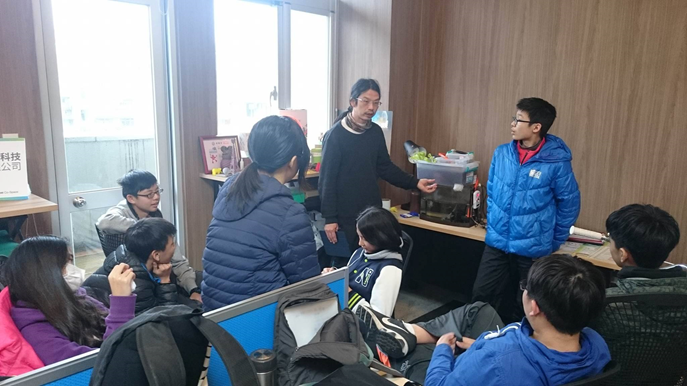 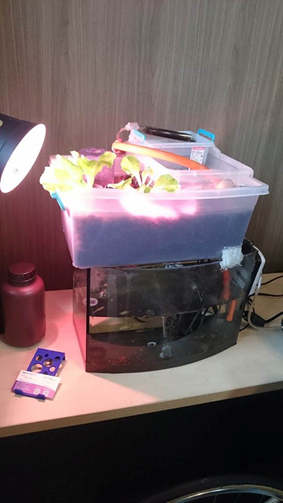 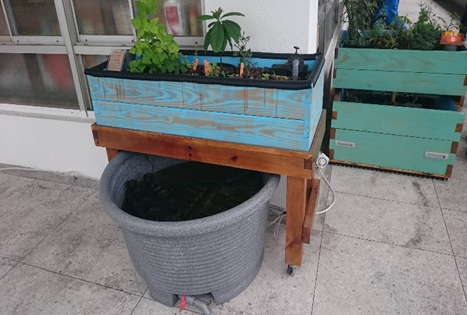 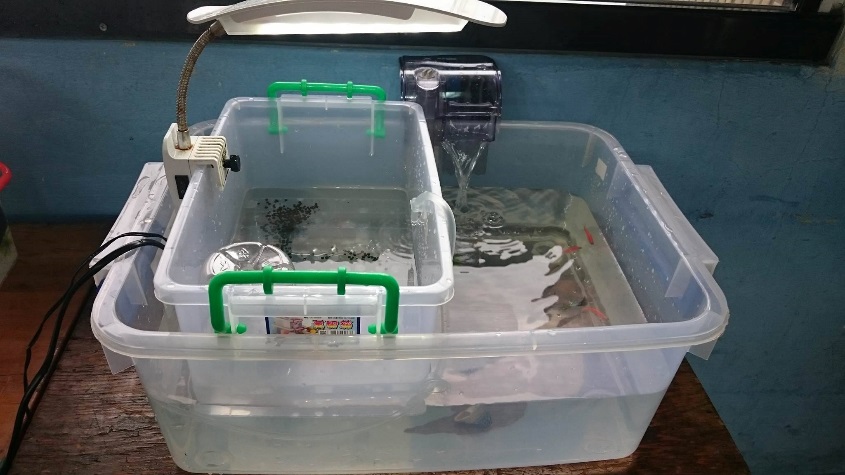 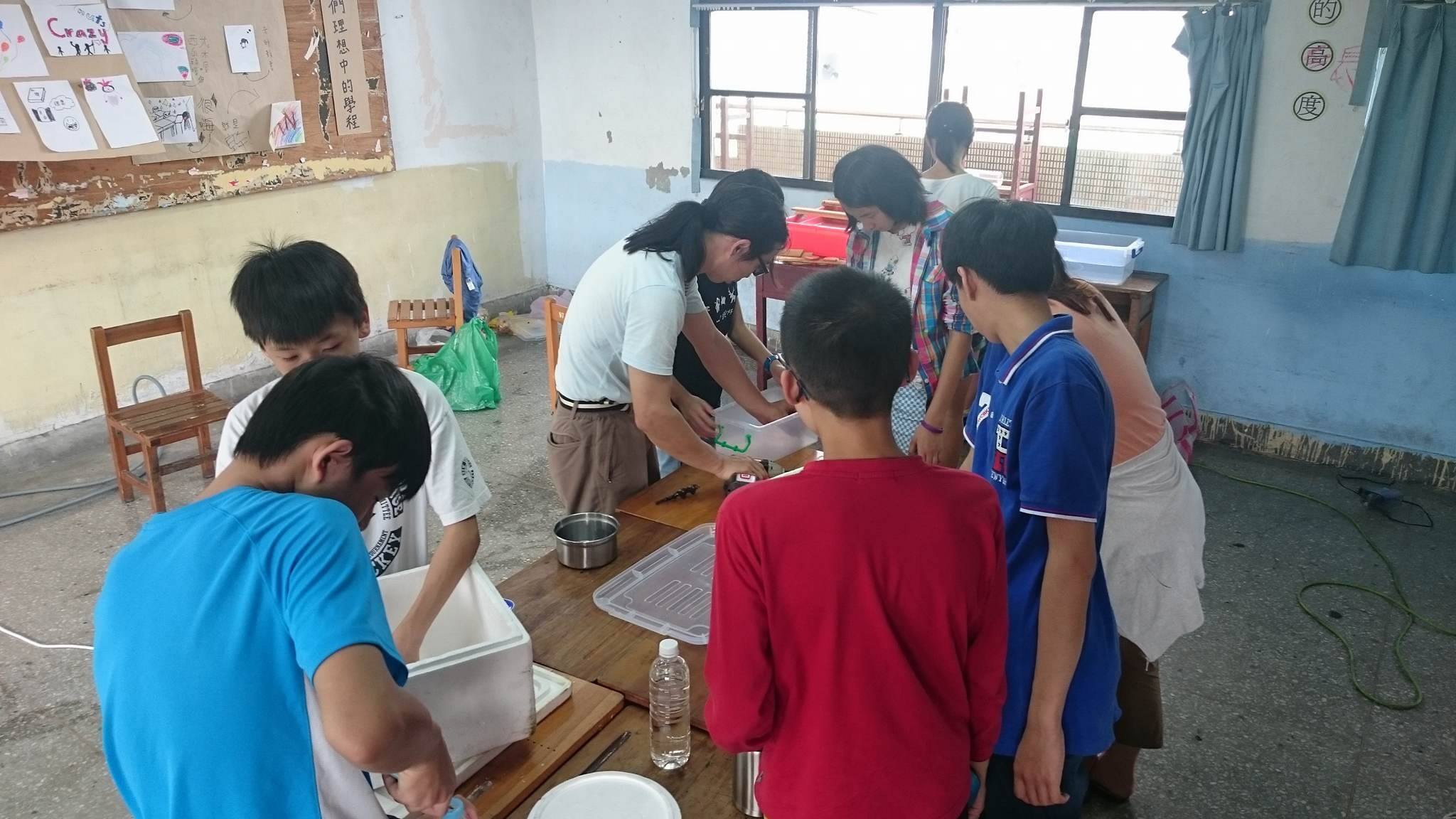 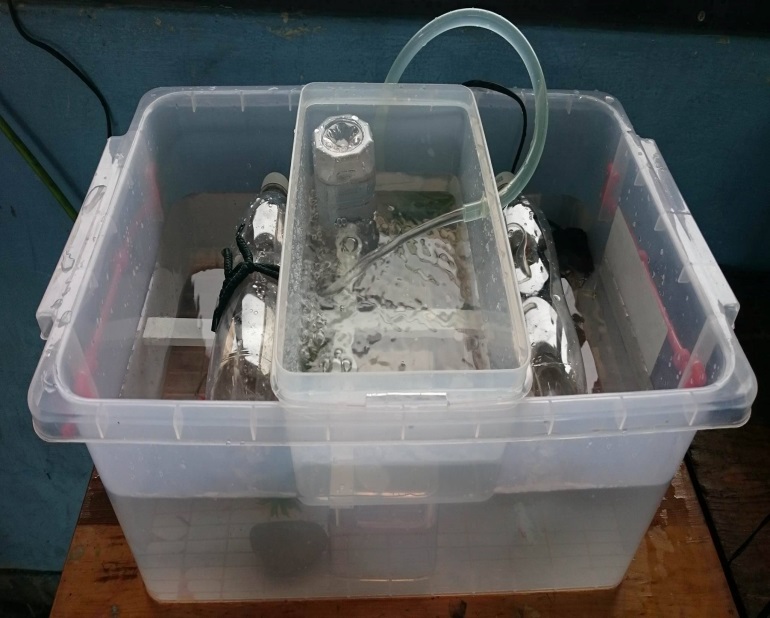 烹飪課
去年的烹飪課叫吃飯說菜，是大家必修的課程。在上學期是由兩位同學的媽媽發起的，就改為選修課，讓想要學習烹飪的同學去學，雖然有些人不是一開始就有興趣，但也在學習的這段時間漸漸培養起興趣。
上學期主要是到好學文創和開平餐飲學校去學，共有10位學生參加。
好學文創
在好學文創學習烘焙，很多同學都是第一次接觸到烘焙方面，從第一次連攪拌機都不會操控、工具都不認得，到回家可以做給家人吃，也讓大家可以從烘焙中得到成就感。
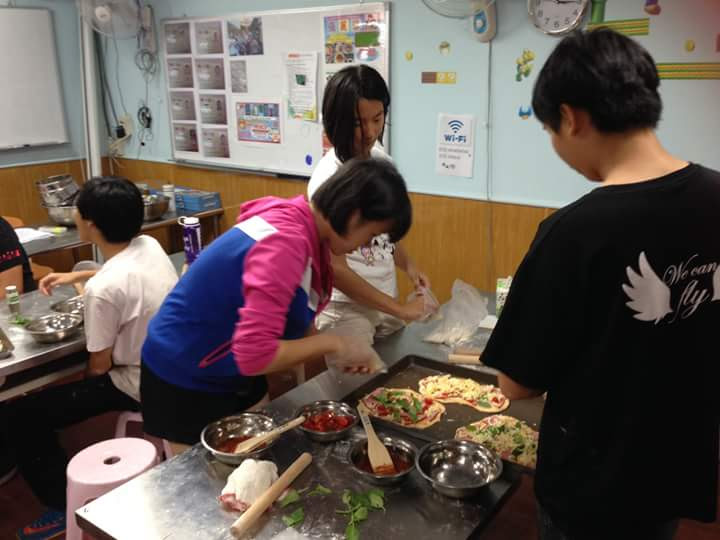 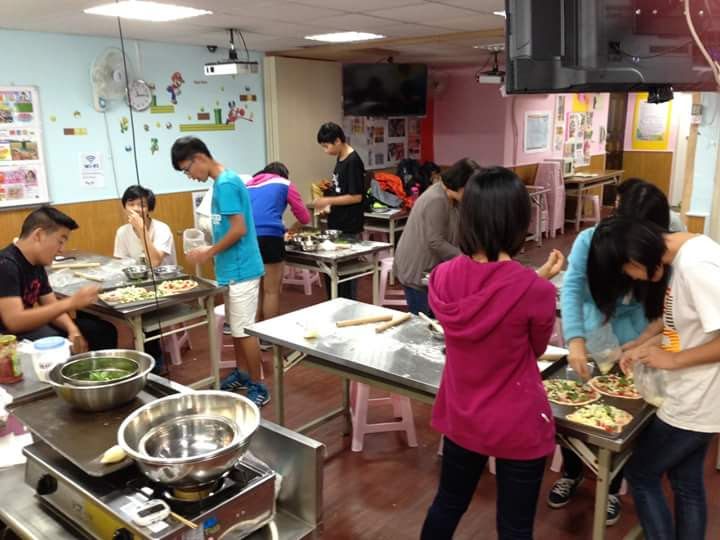 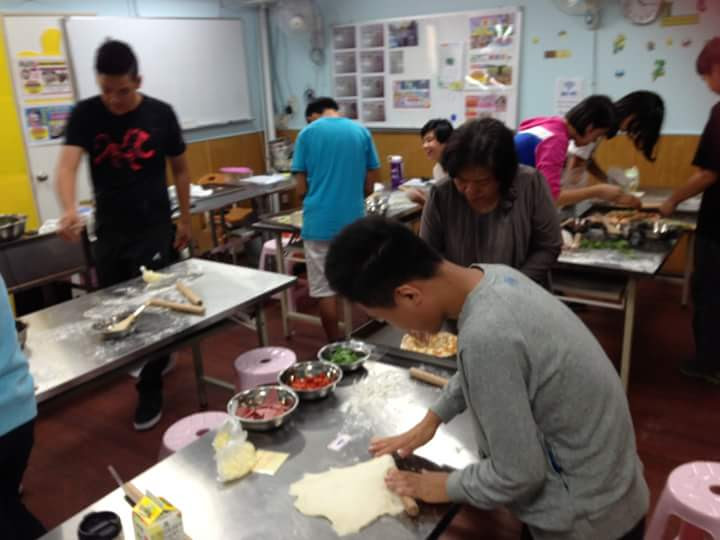 開平餐飲學校
到開平餐飲學校，同學都很期待去那裡上課，主要學習中餐方面的東西，中餐料理、刀工，就很像是師傅在教徒弟的感覺，那裡的學生都很專業，讓我們更有目標去學，學得也更認真。
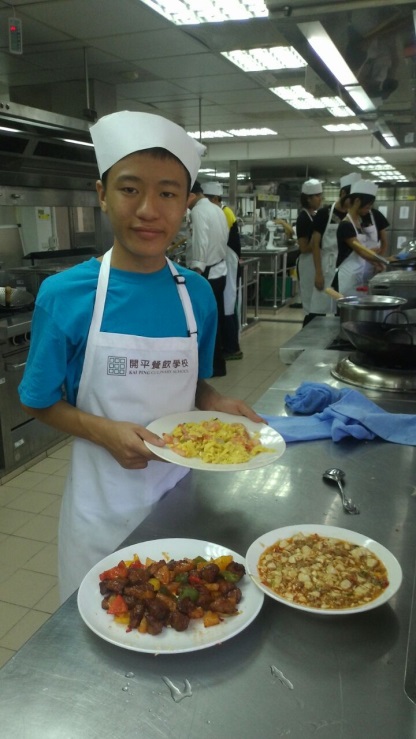 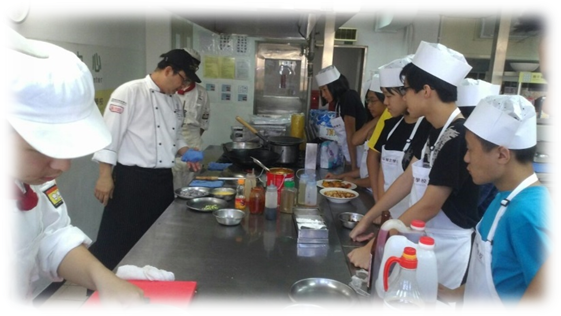 下學期是同學透過OST的課程發起的選修課，我們請家長來教，由申晴爸爸跟祐豪媽媽來教。跟以前吃飯說菜最不一樣的地方是，因為選修人數不多，所以家長可以教得比較深入，且上課的時間也加長到3節課，讓每個同學都可以有更多實務練習的機會。
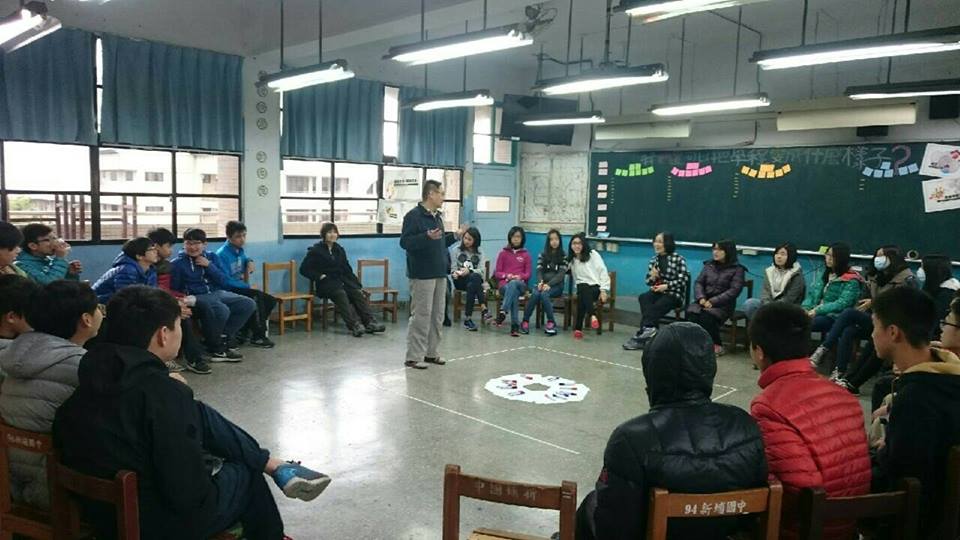 祐豪媽媽的烹飪課
祐豪媽媽主要教的是一些大菜、家常菜，像是紅燒獅子頭、薑黃炒飯、珍珠丸子，還會認識菜的歷史、由來，介紹調味料的用途且了解了很多醬料調配的技巧和一些料理手法。
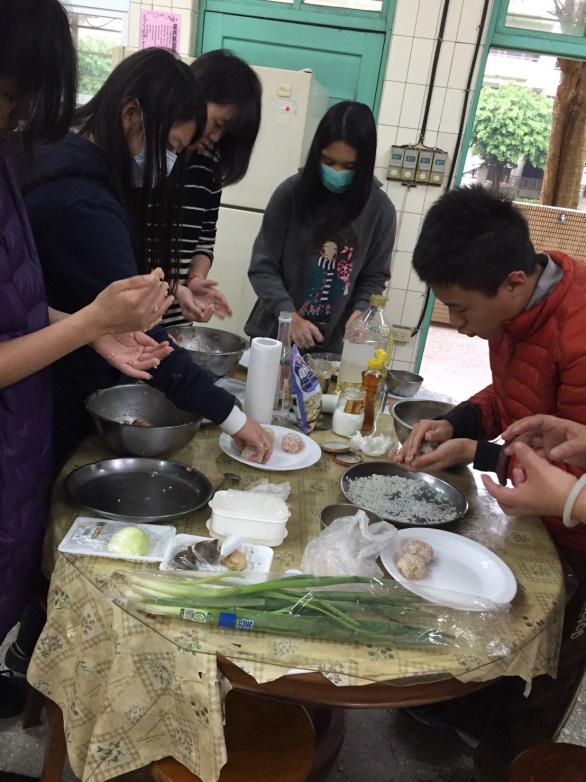 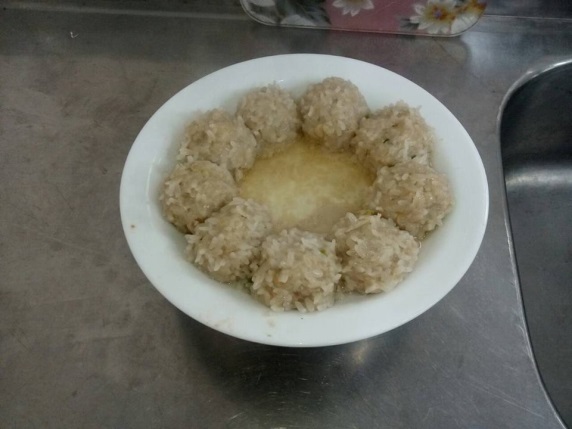 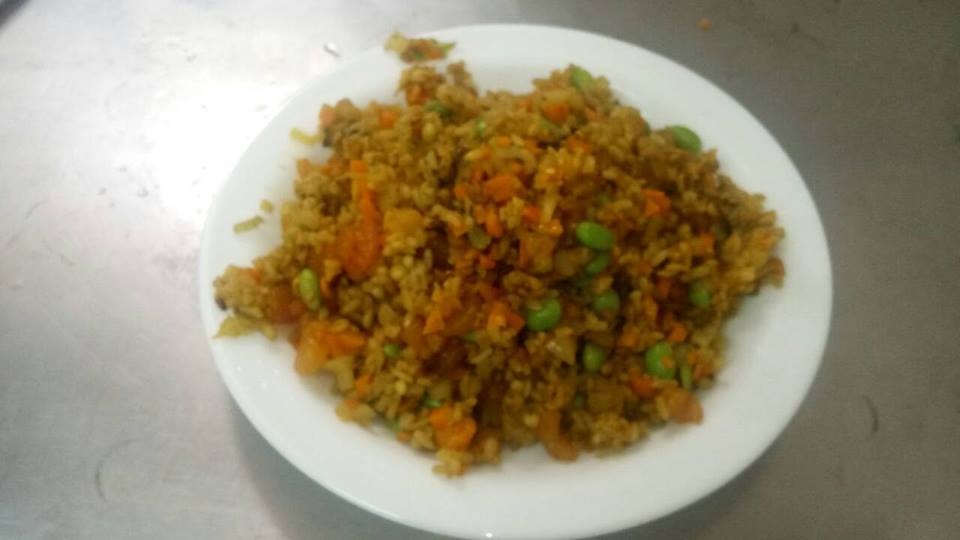 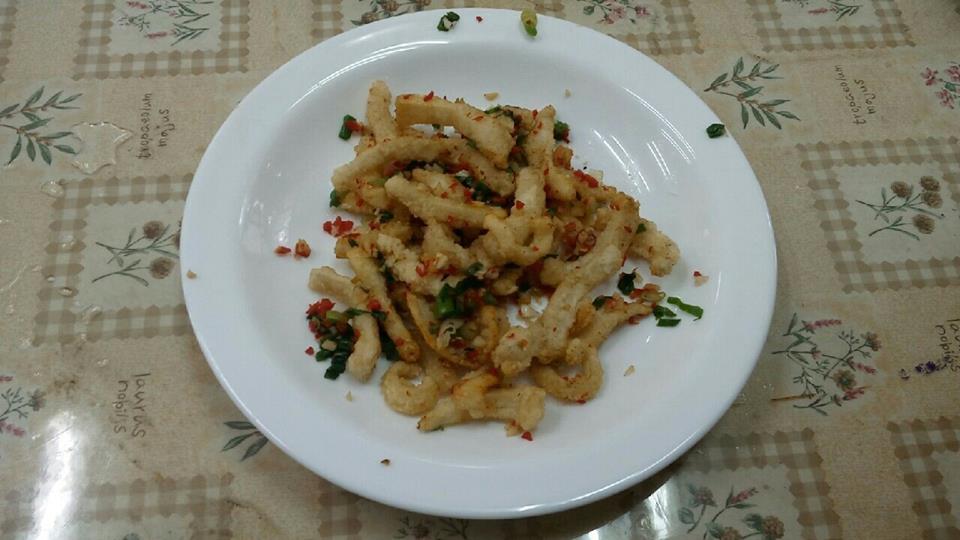 申晴爸爸的烹飪課
申晴爸爸因為有去專業的丙級訓練，所以教的方面比較偏向一些料理的觀念、如何處理料理。
    同學印象最深的就是學到殺魚，剛開始大家都很害怕、            
    都覺得很困難，不過最後還是把魚殺得很乾淨。
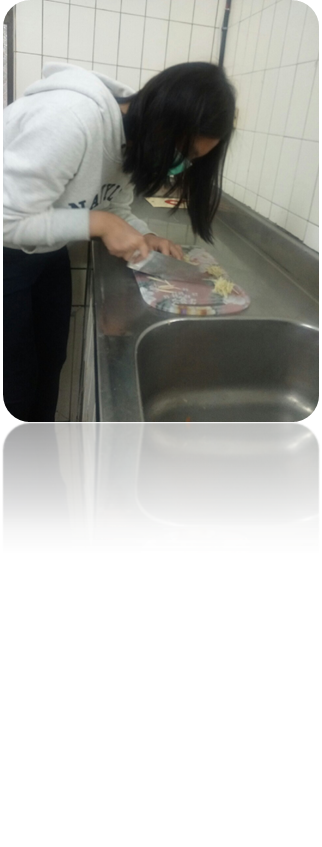 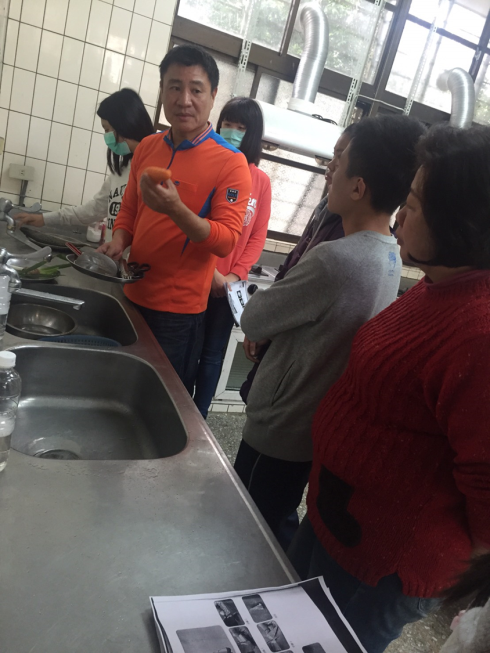 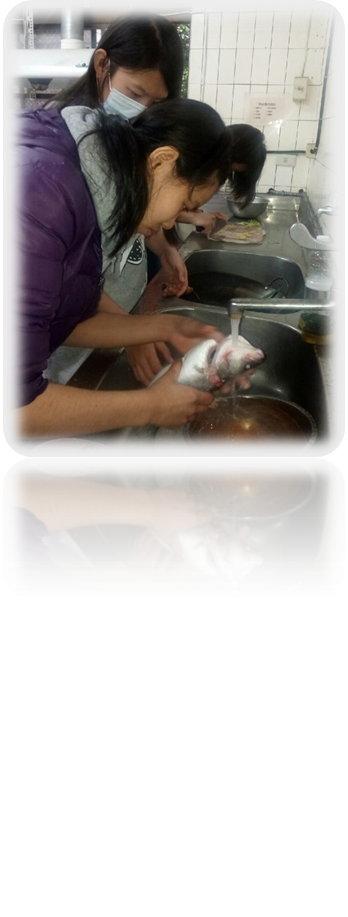 上完這幾堂烹飪課，很多同學都認為學烹飪不光是學習煮菜，也要學習洗滌的順序、切菜的握法、火侯的掌握、菜的味道、擺盤和適合的烹飪方式。
且課程中，不只學會了煮菜，也讓我們從烹飪中找到興趣。
手作藝術組
美學概論與生活速寫
•同學爭取

•尋找老師、安排上課時間
美術課
上課方式：老師帶學生去不同的地點畫畫課程目標：參觀，寫生畫畫室內與室外差別感想：室內→發揮創意、老師訂題目室外→戶外寫生
個人風格的不同...

•寫實

•抽象

•卡通

•等等...
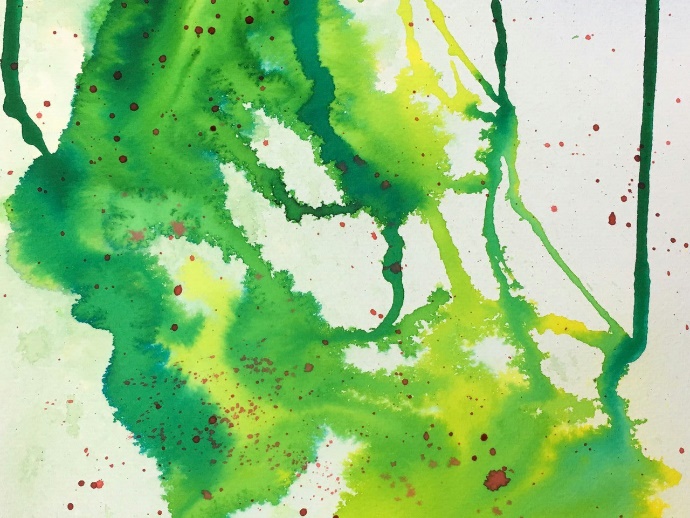 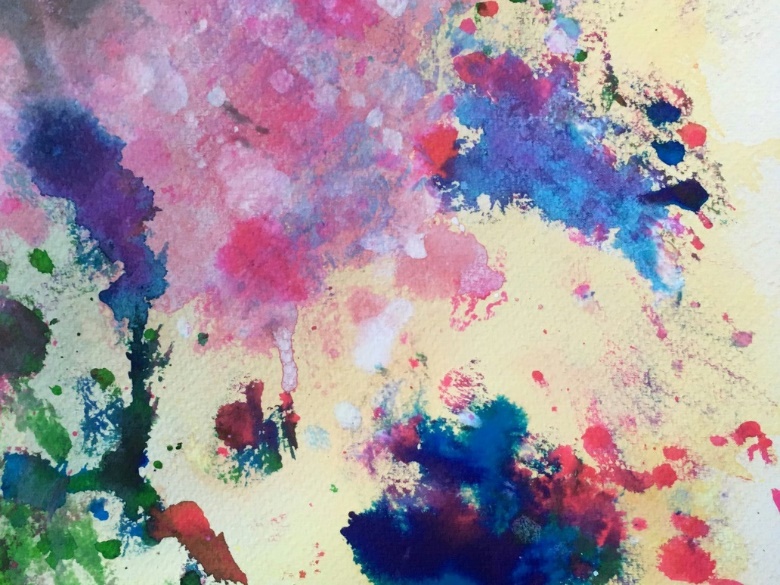 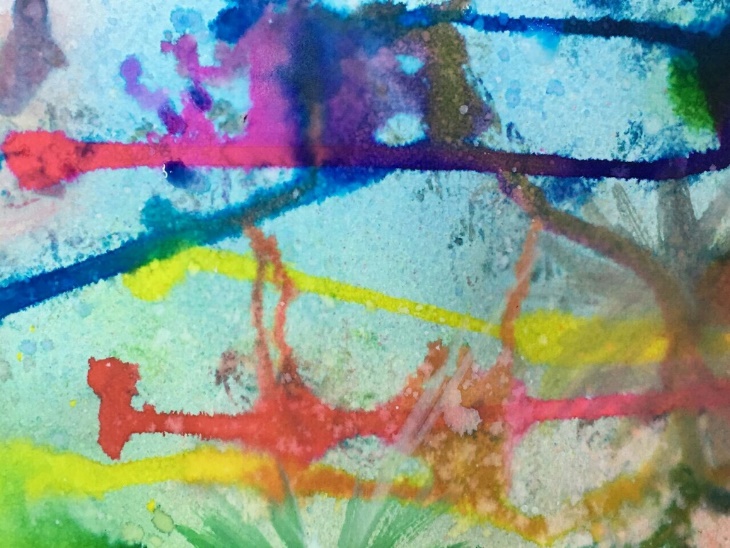 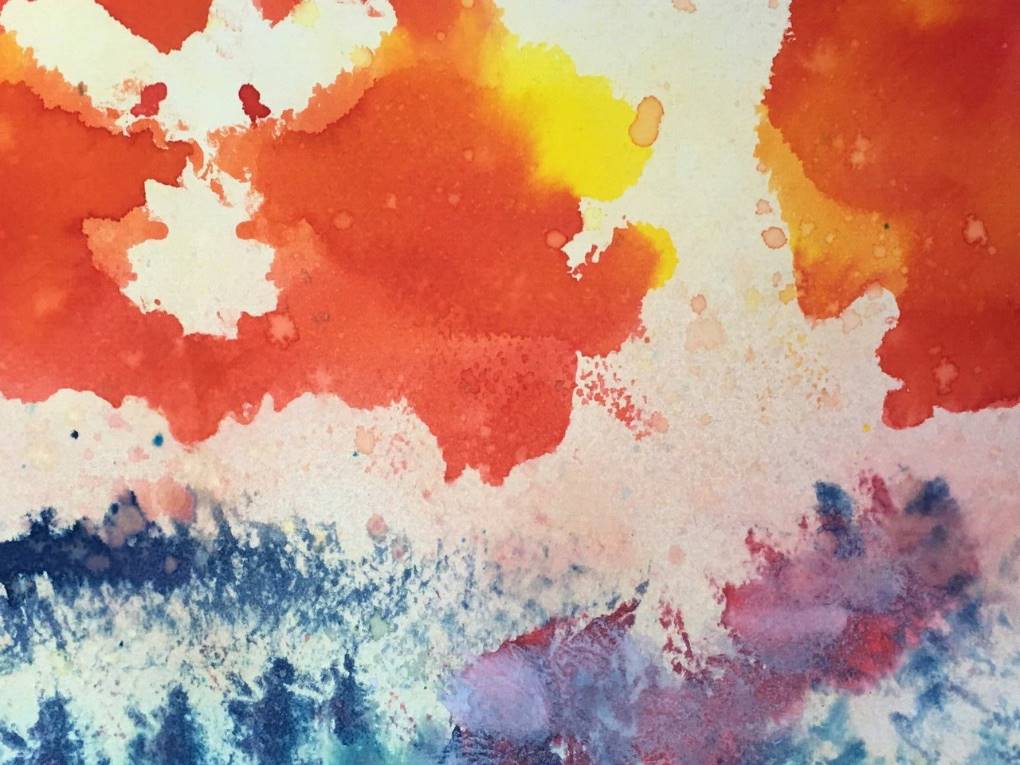 美術課-戶外寫生
•台北植物園

•台北燈會

•台灣大學

•北門近區

•西門町

•孔廟
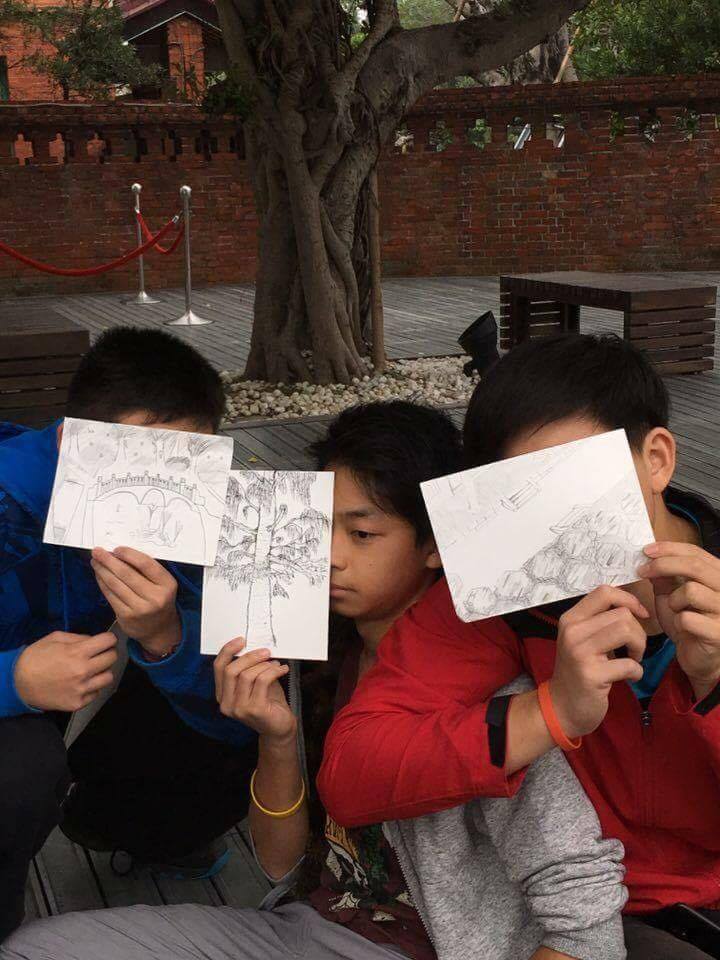 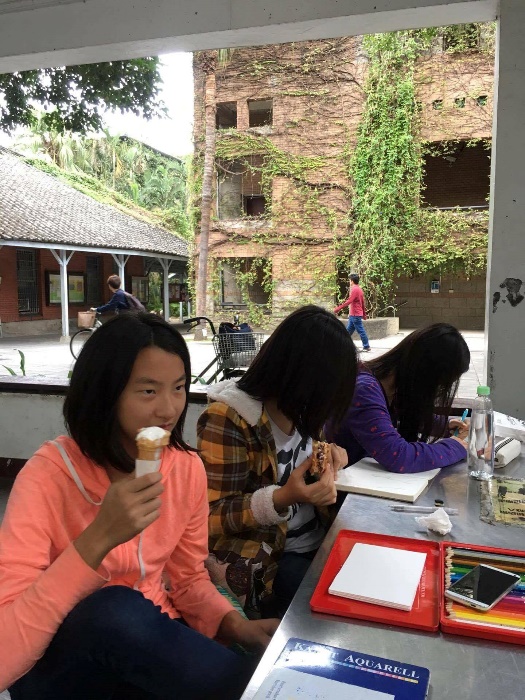 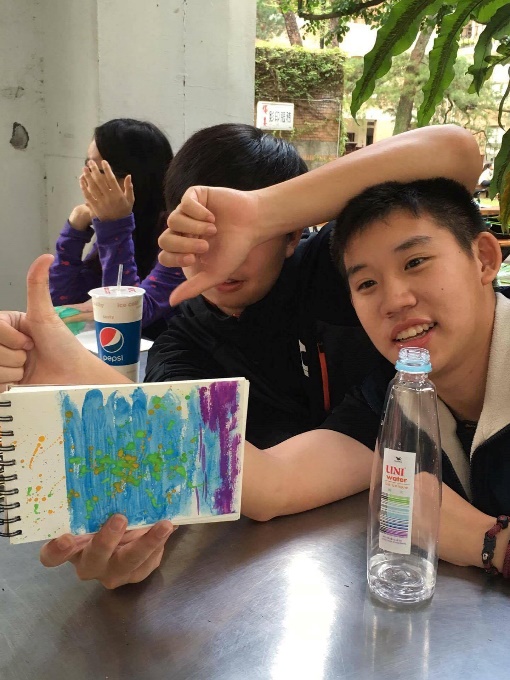 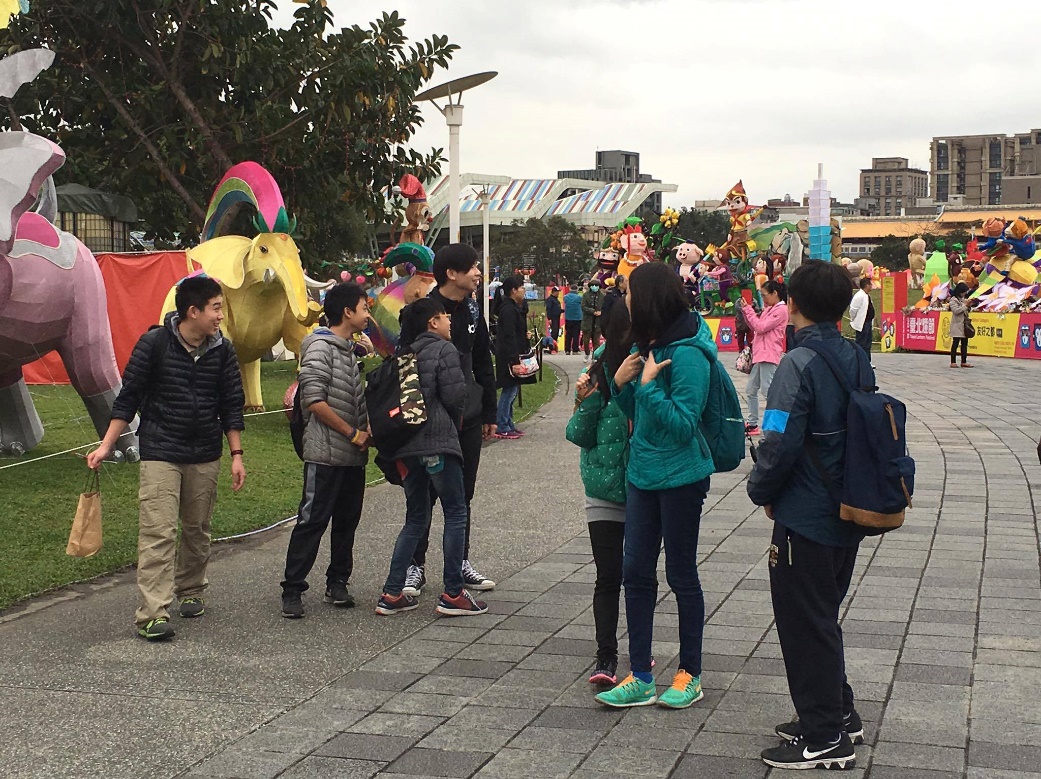 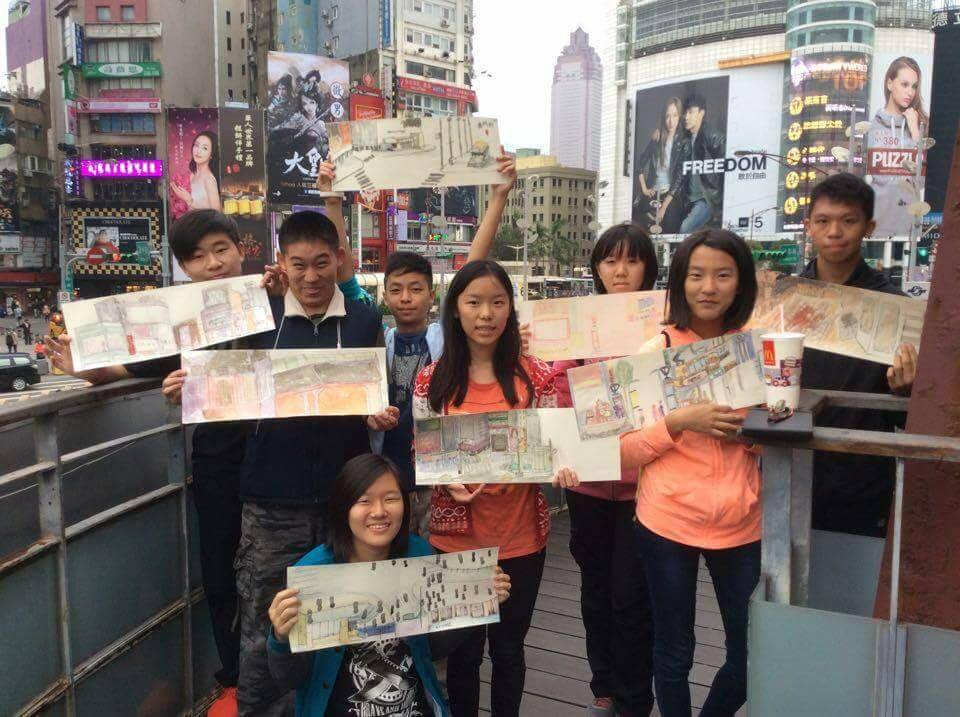 ②
①
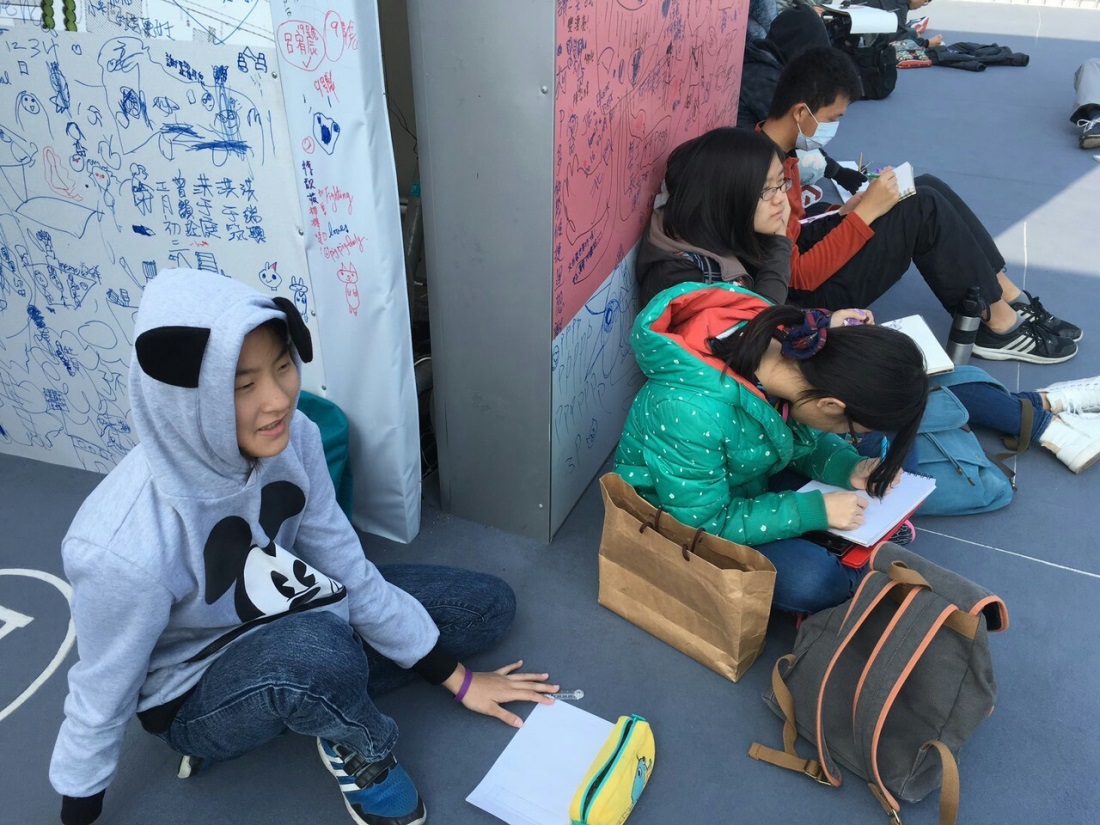 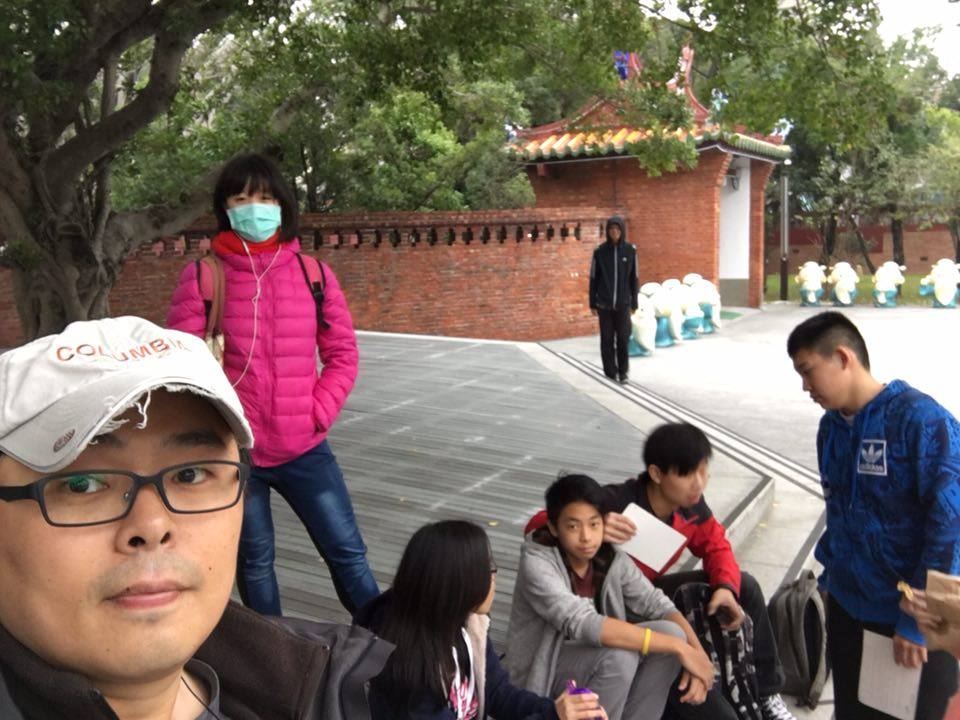 ③
④
②
透過這樣的畫畫課
•學到...

•體驗...

•意義...
攝影課
課程由來：同學在OST提出來的。
上課方式：總共10堂，老師會上6堂，其他都是自己自學。
課程目標：以個人程度，看自己給自己設什麼目標（學怎麼拍照、學怎麼取景)。
攝影課
上些什麼： 
     • 室內：光線、色相、角度、構圖 
     • 室外：看展、外拍 
     • 在教室互拍彼此，用同學的照片來講解
     • 給大家看其他的作品，當上課教材
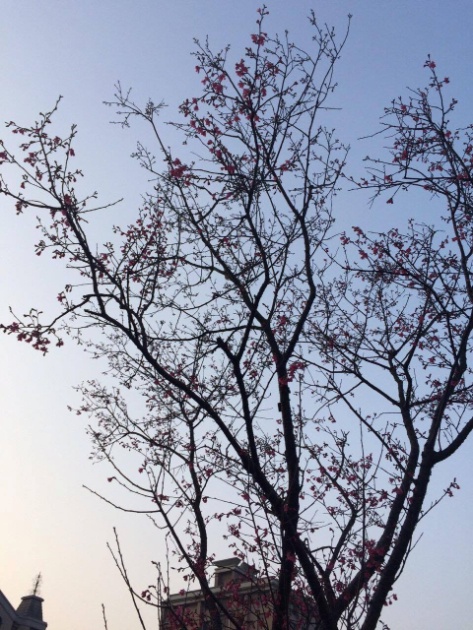 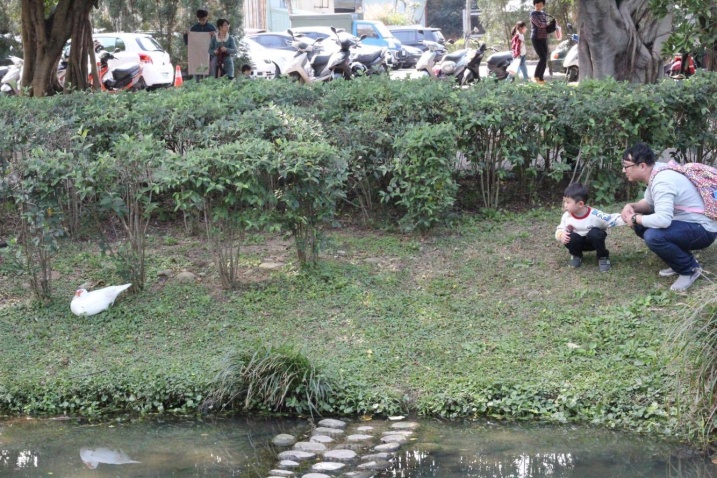 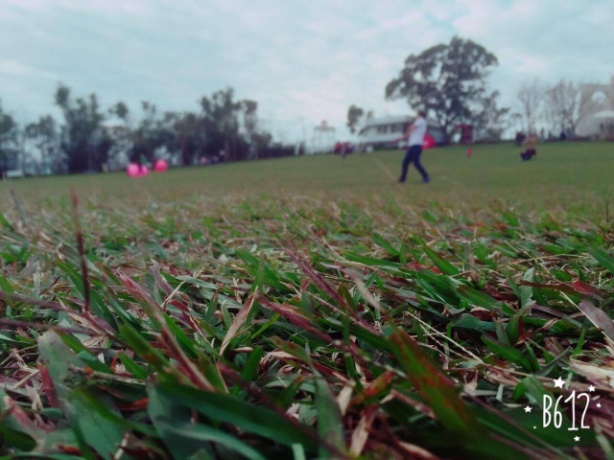 攝影課
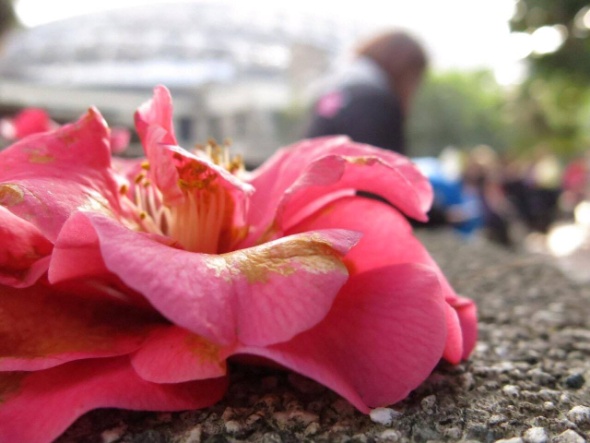 為什麼要拍這個 ?
 練習 ：讓自己越來越進步 
自己有什麼感覺 ?
開心：有拍到自己想要的感覺 
困難：怎麼拍才會好看
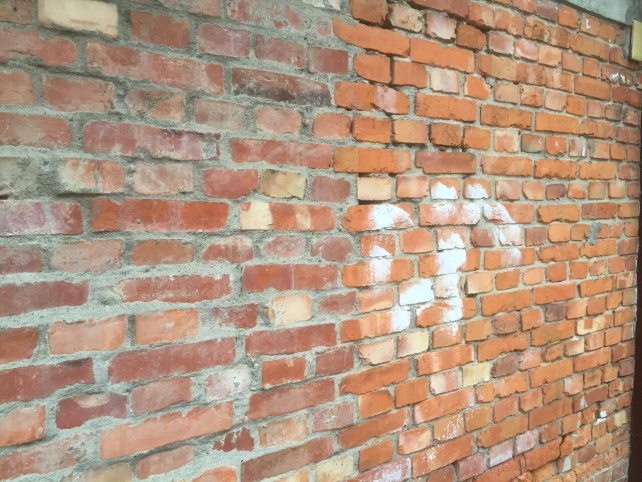 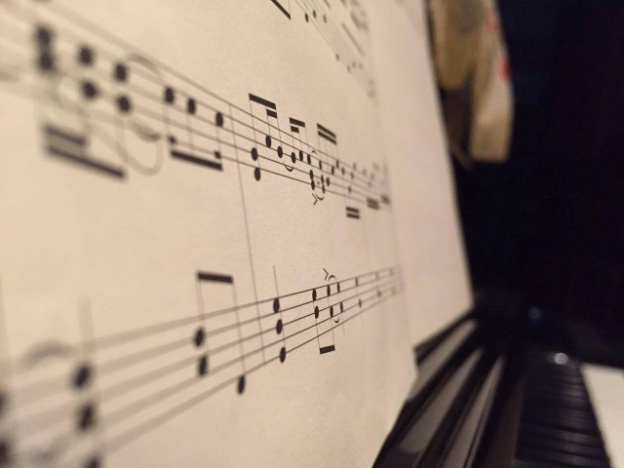 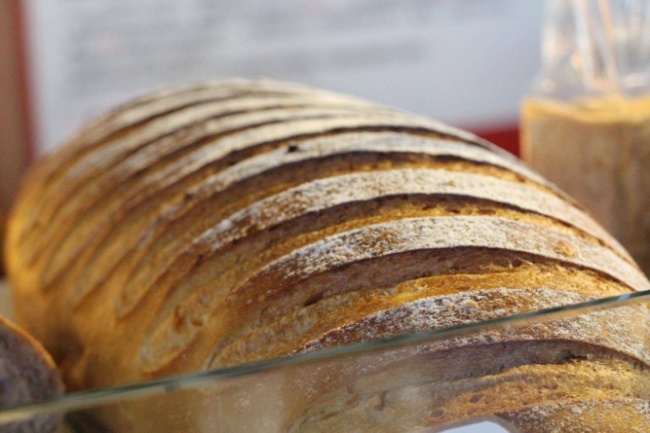 攝影課
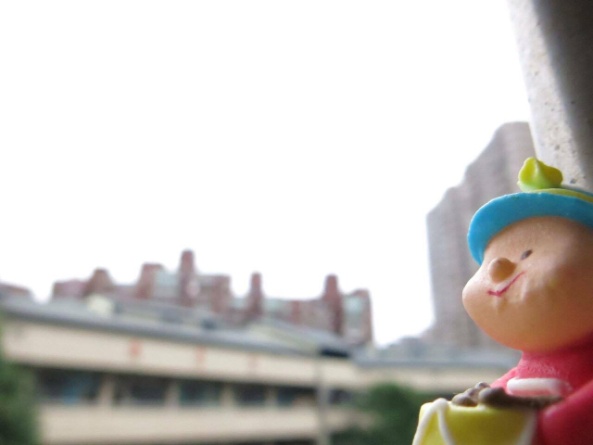 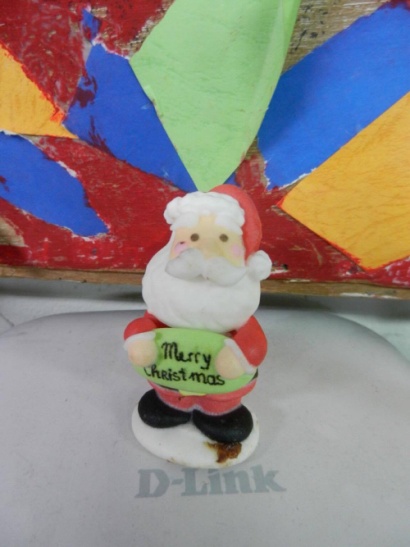 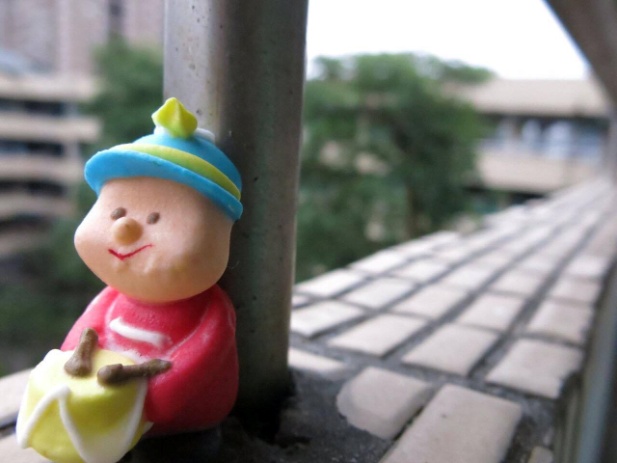 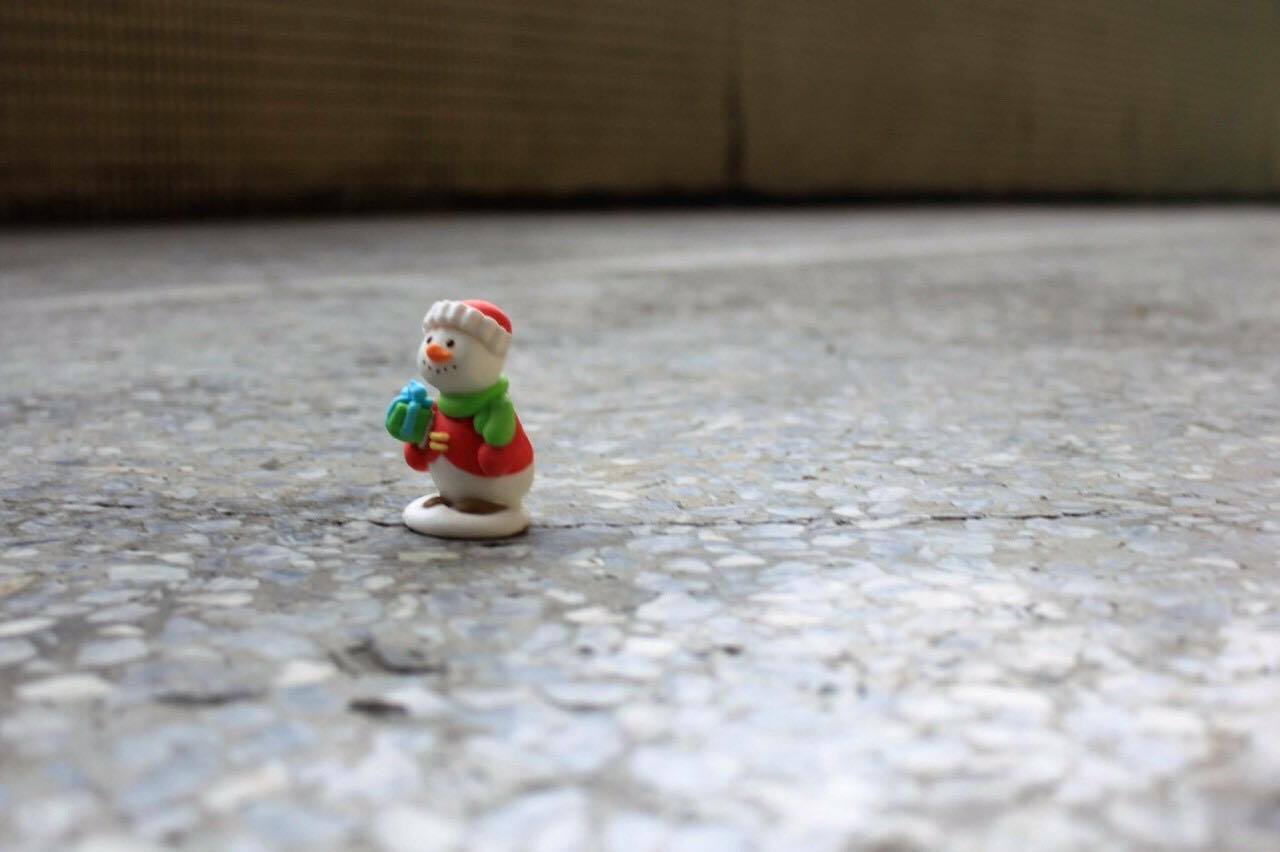 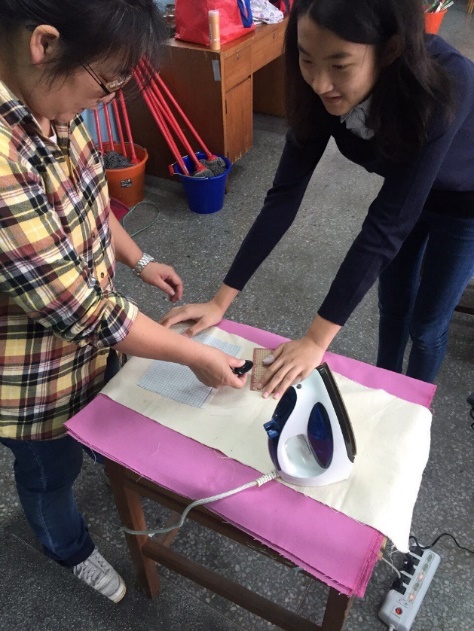 手作社
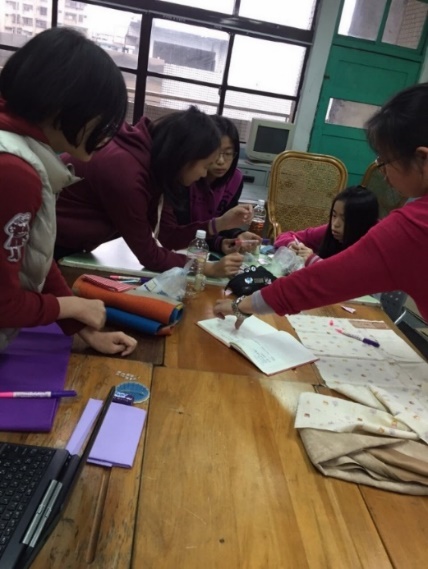 手作社的老師是由同學請勵馨基金會的張燕如老師教導帶領。
手作社的內容包括：採買布料、剪裁布料、學習縫紉、設計每個人的作品設計圖。
這堂課讓我們學到做事情要細心、使用危險器材的安全使用方法。最重要的是我們會把我們用心做的作品拿去義賣幫助弱勢團體。
手作社
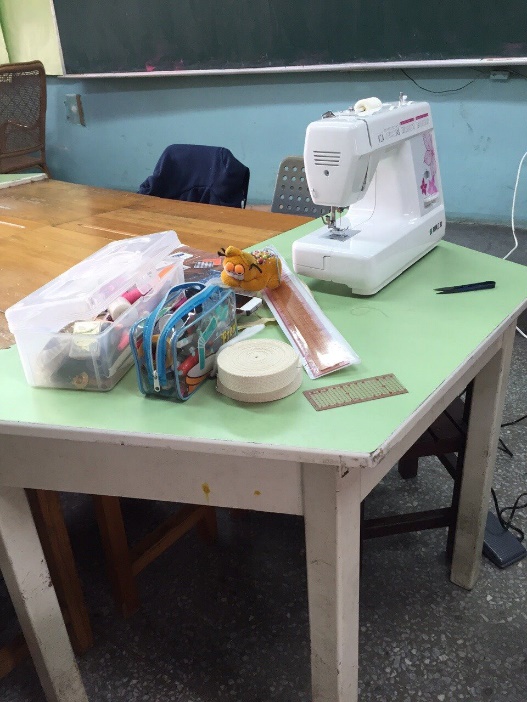 設計圖、縫紉
主要是做自己想做的東西，不要依賴金錢來得到想要的東西。
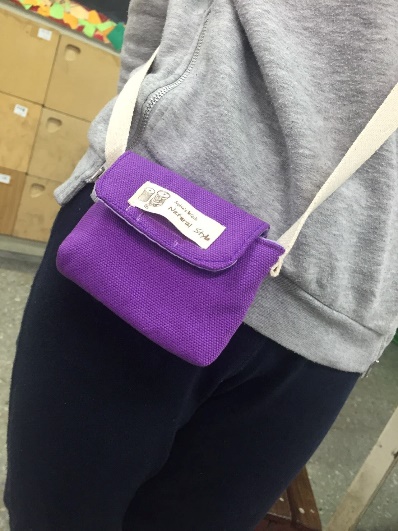 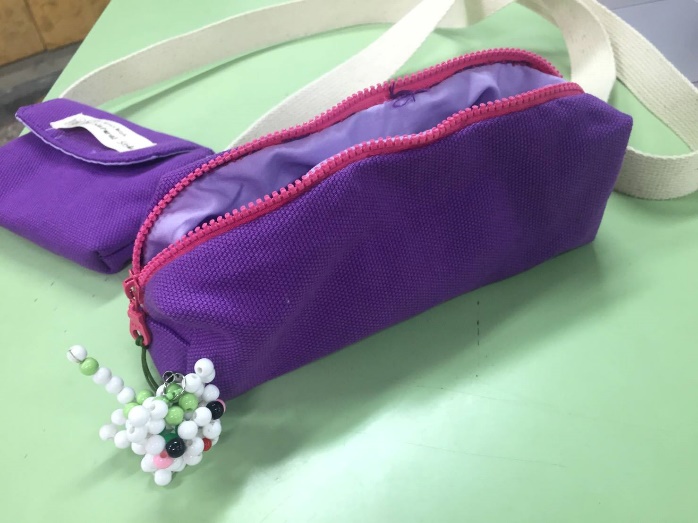 生活手作社
上學期幾乎是學編織，現在有加入製作手工果醬、饅頭、青草圈、水苔球和捏陶等其他需要自己完成的作品。
另外，生活手作是一堂課學會一樣成品，當日就可以把該學的東西學會。比較特別的是我們會使用大自然給予我們的材料並學會一些從未體驗過的身心靈課程。跟前頁提及的手作社不一樣的地方是，手作社相對人數較少，所以進度比較快的同學可以去教導進度較慢的人，充分體會教學相長的意義。
生活手作社
手工果醬




饅頭：桿、捲、切、蒸
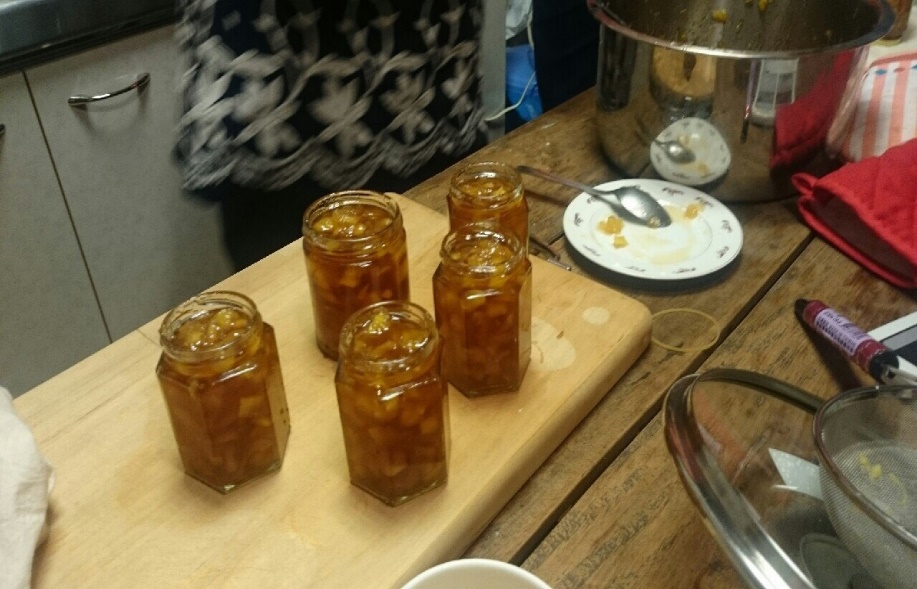 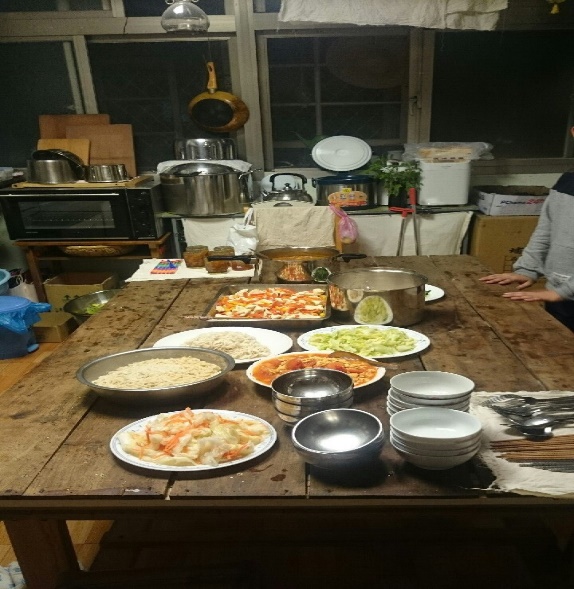 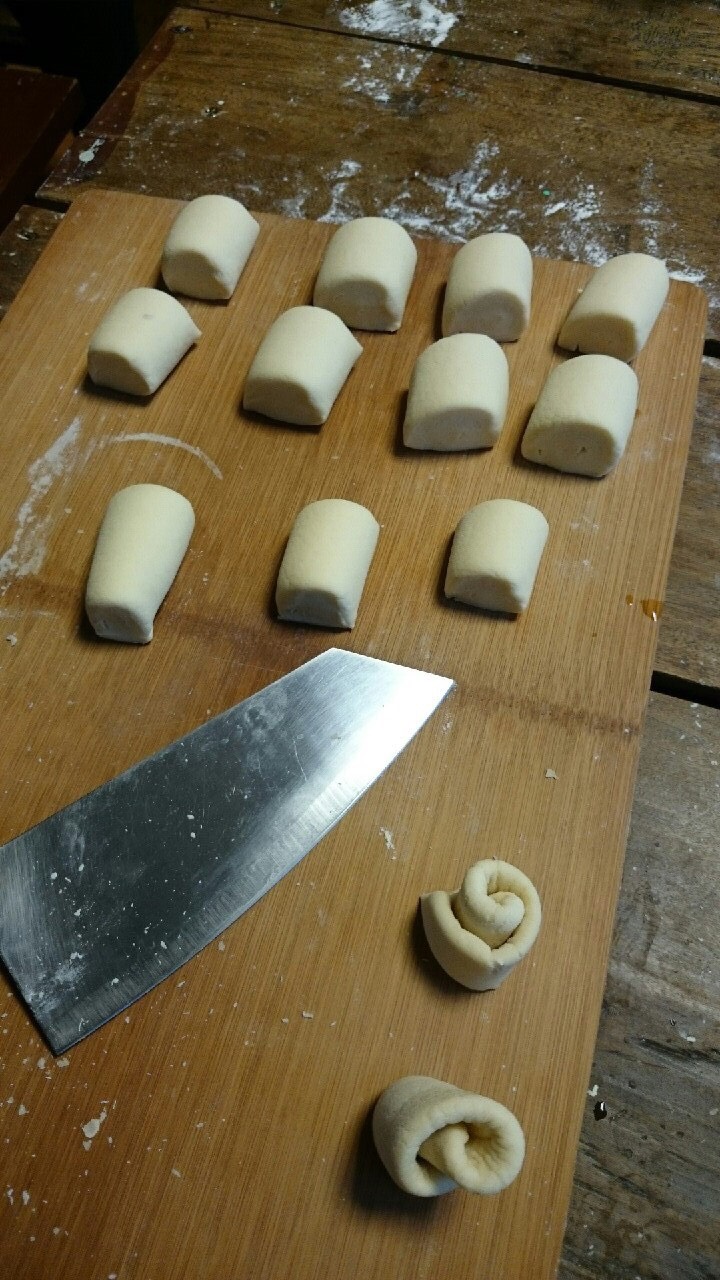 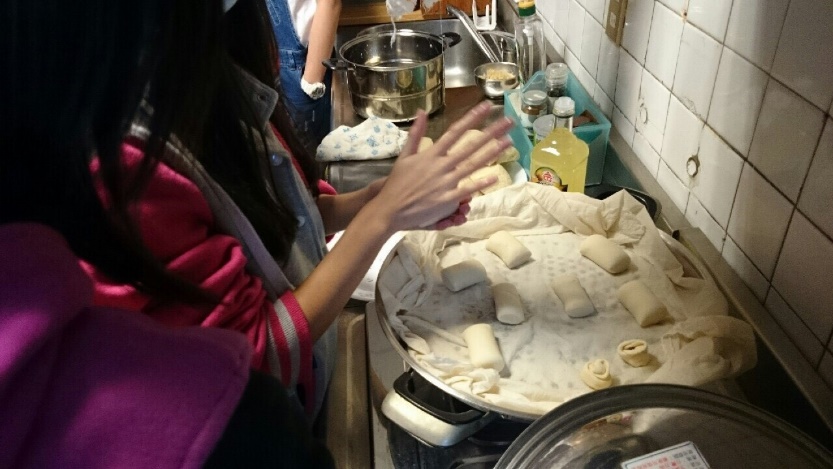 生活手作社
青草圈：選擇喜歡的材料、學習編草
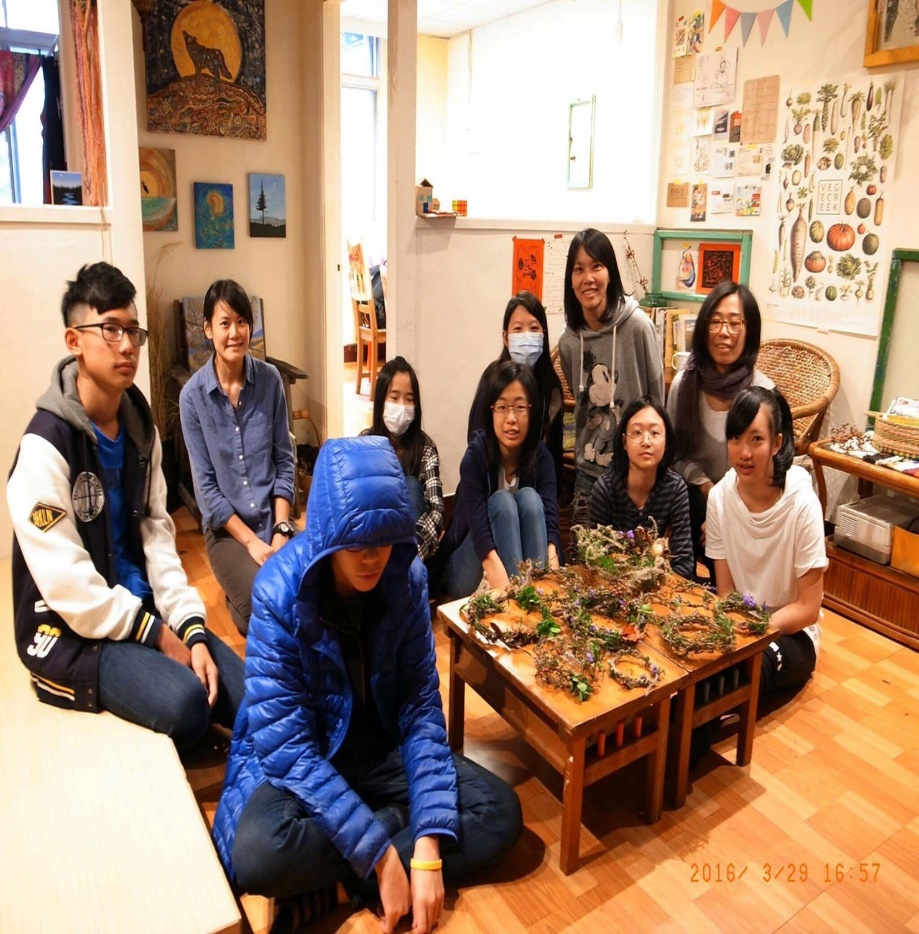 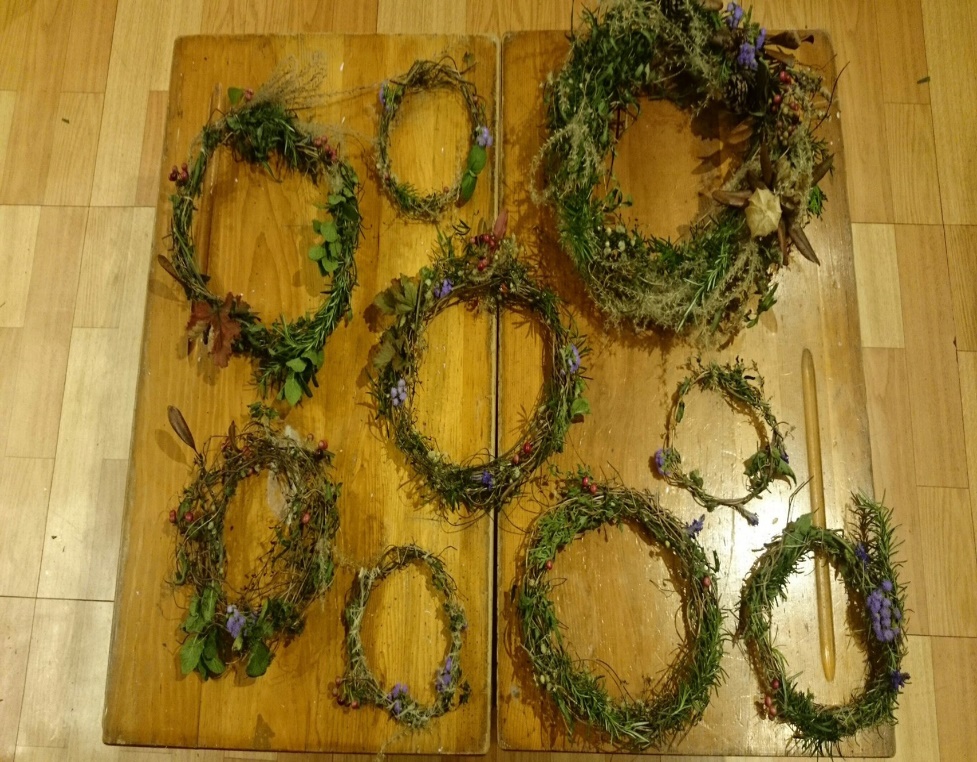 生活手作社
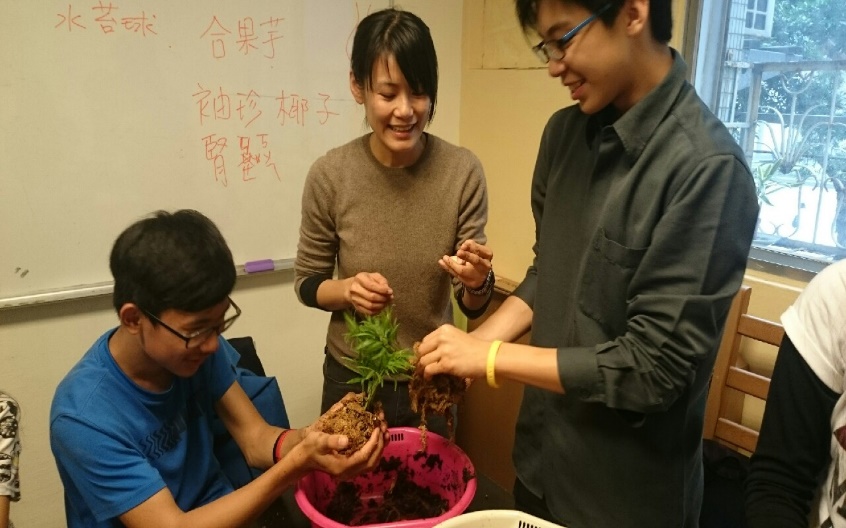 水苔球：泥土與植物混和


捏陶：簡單造型
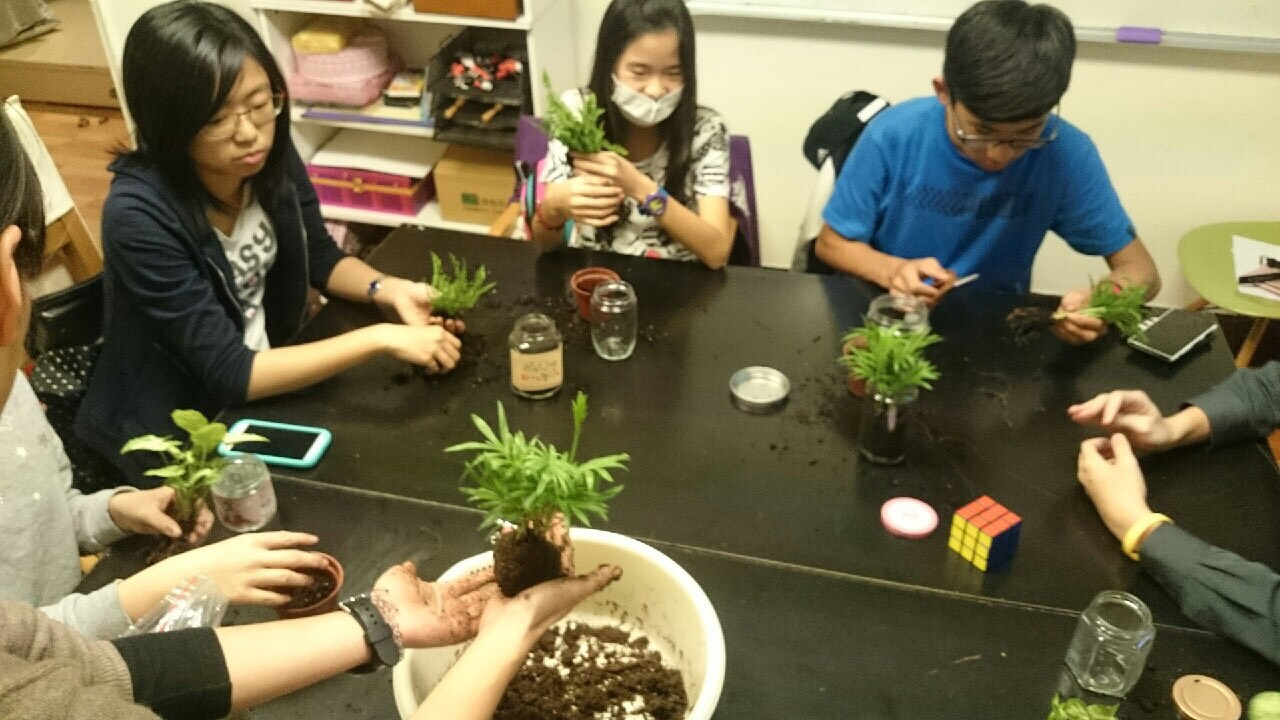 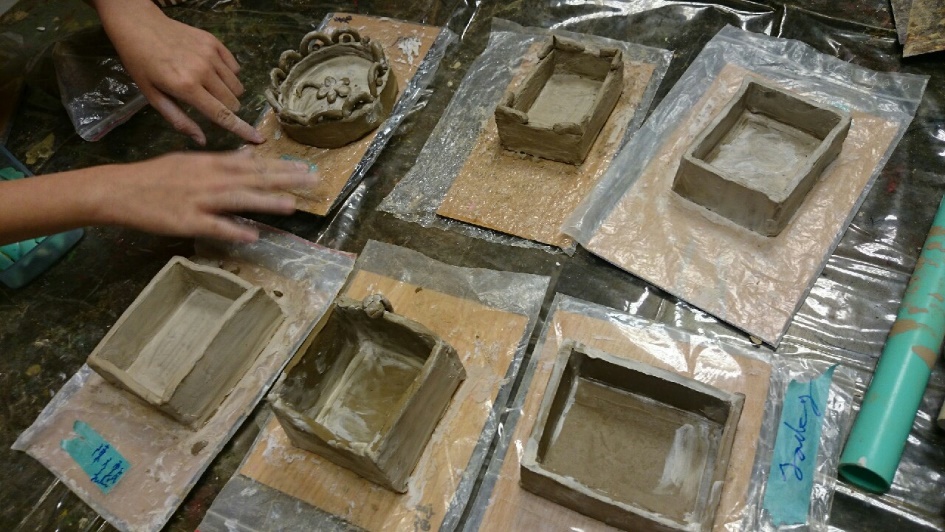